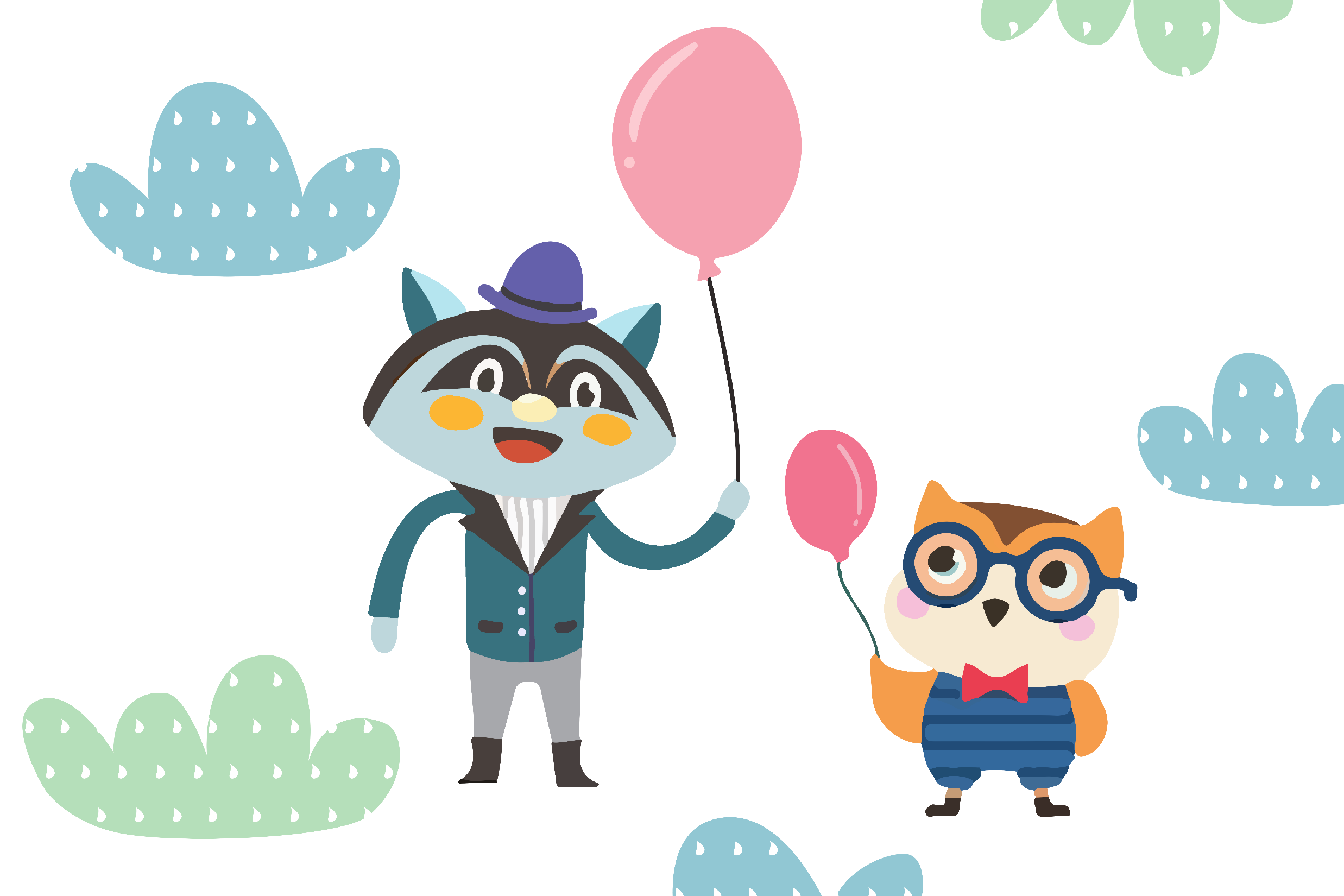 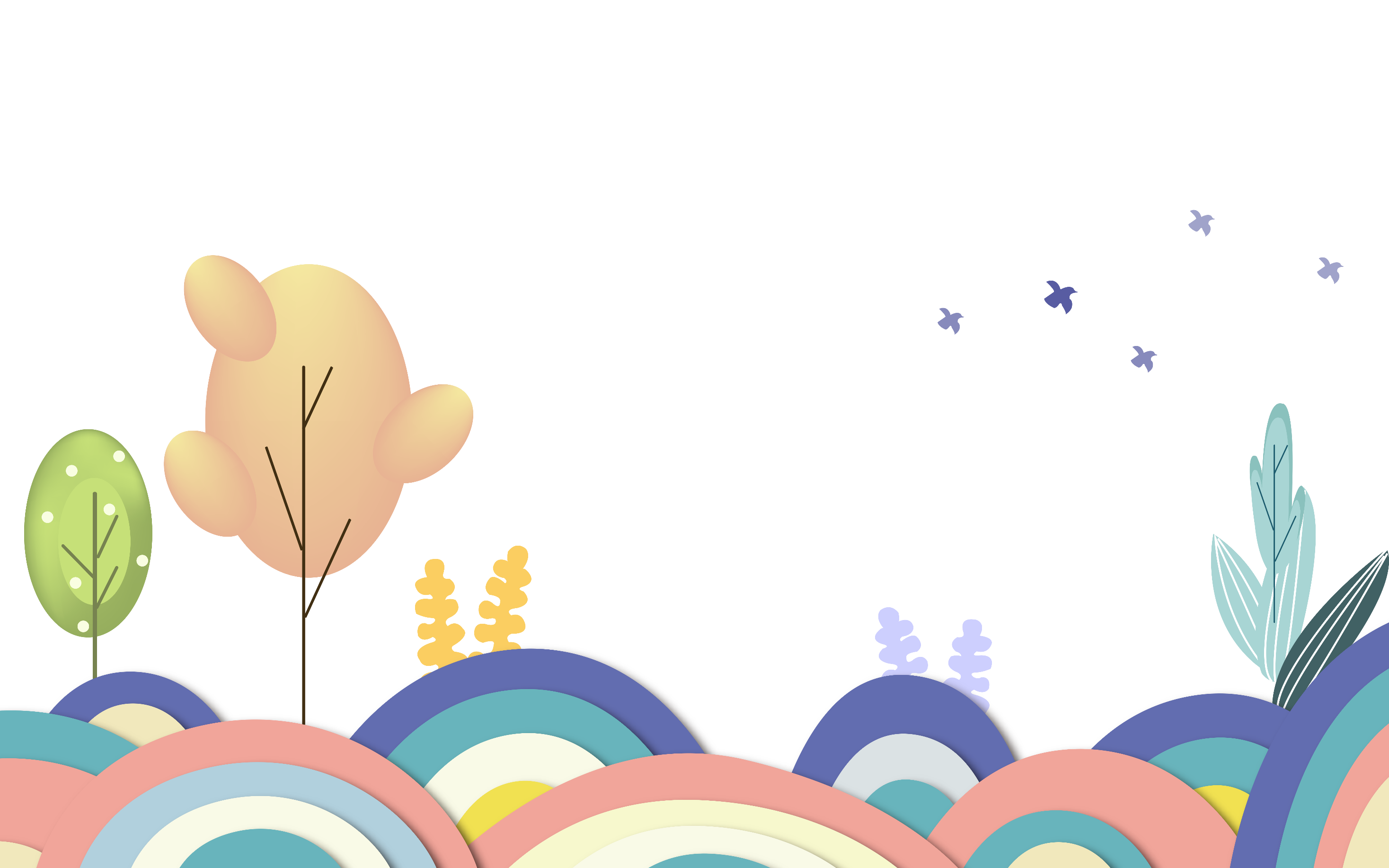 TOÁN
LUYỆN TẬP CHUNG
Trang: 73
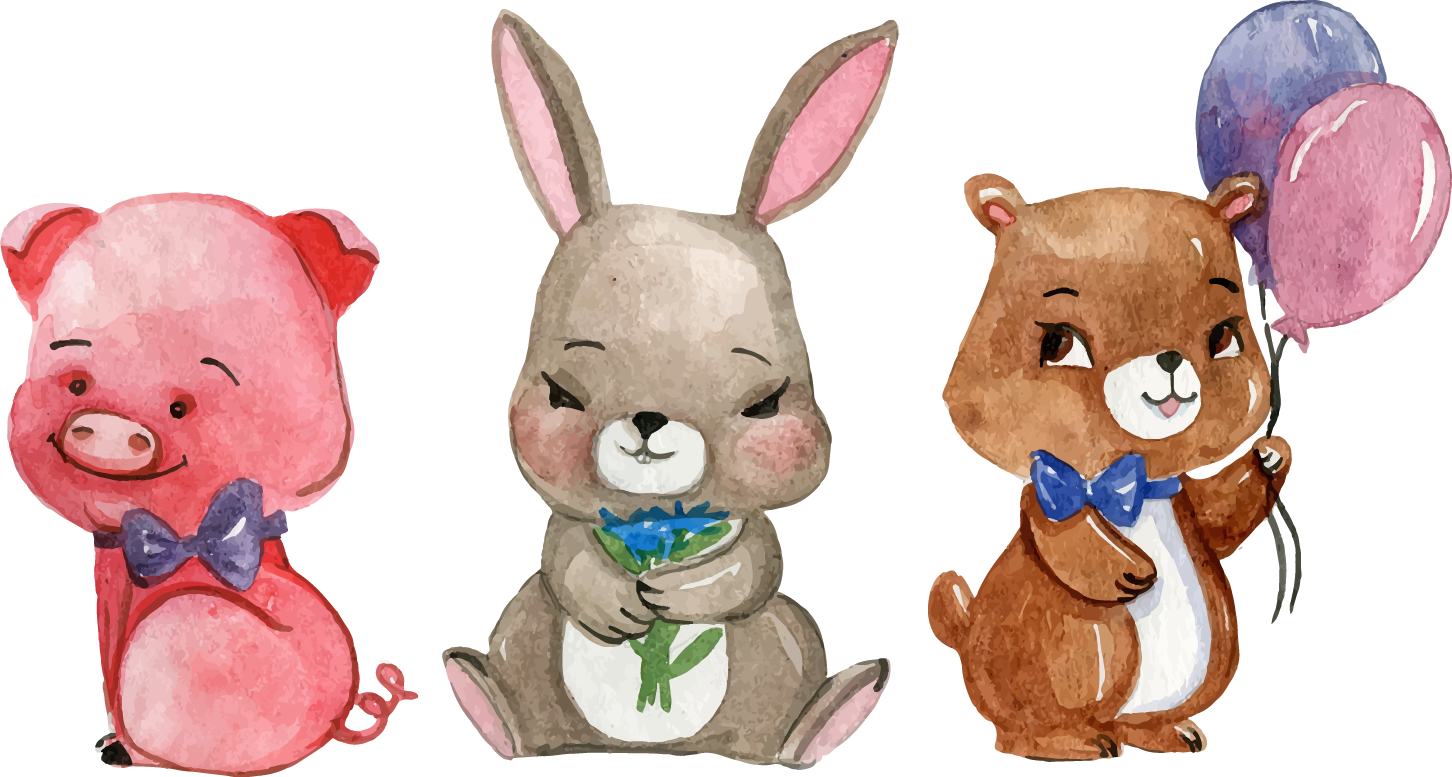 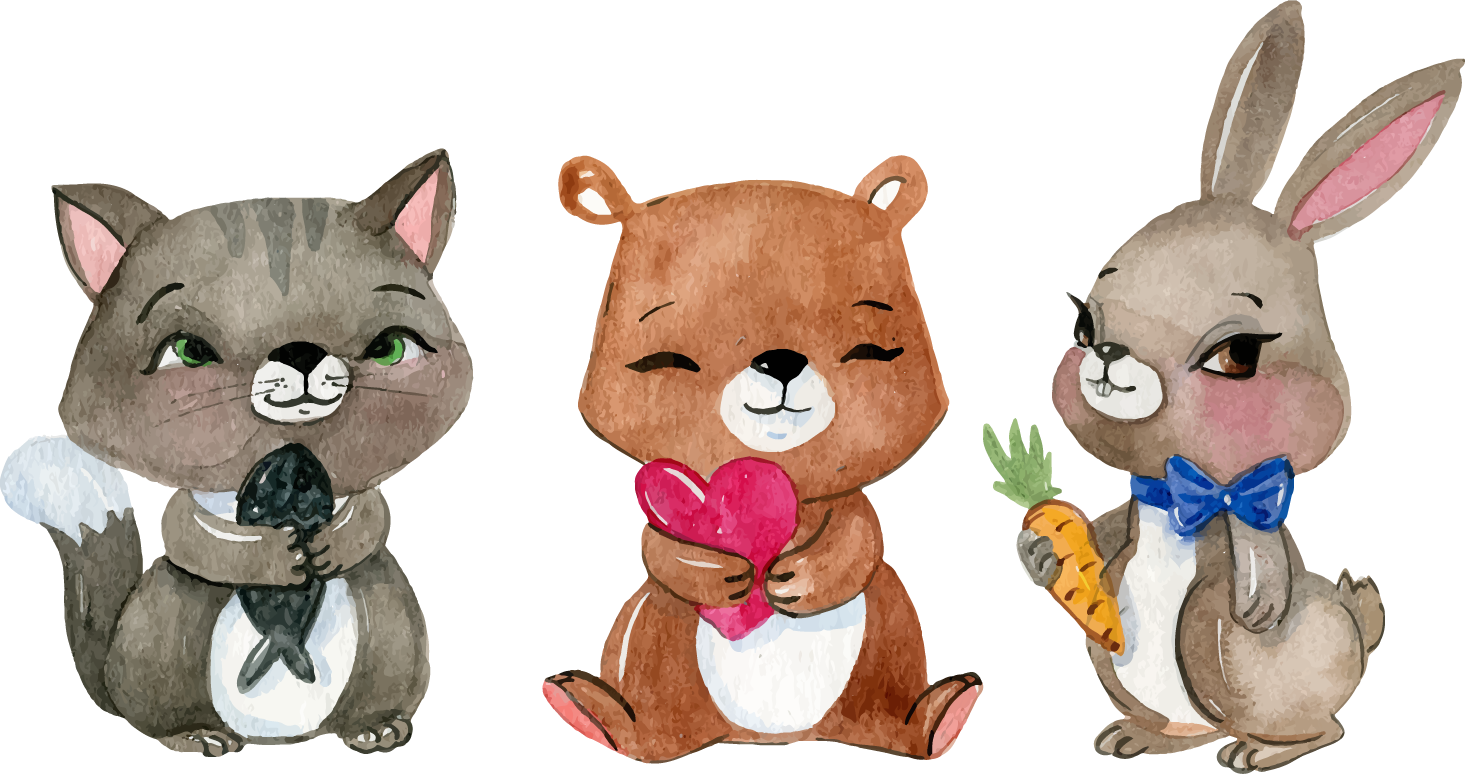 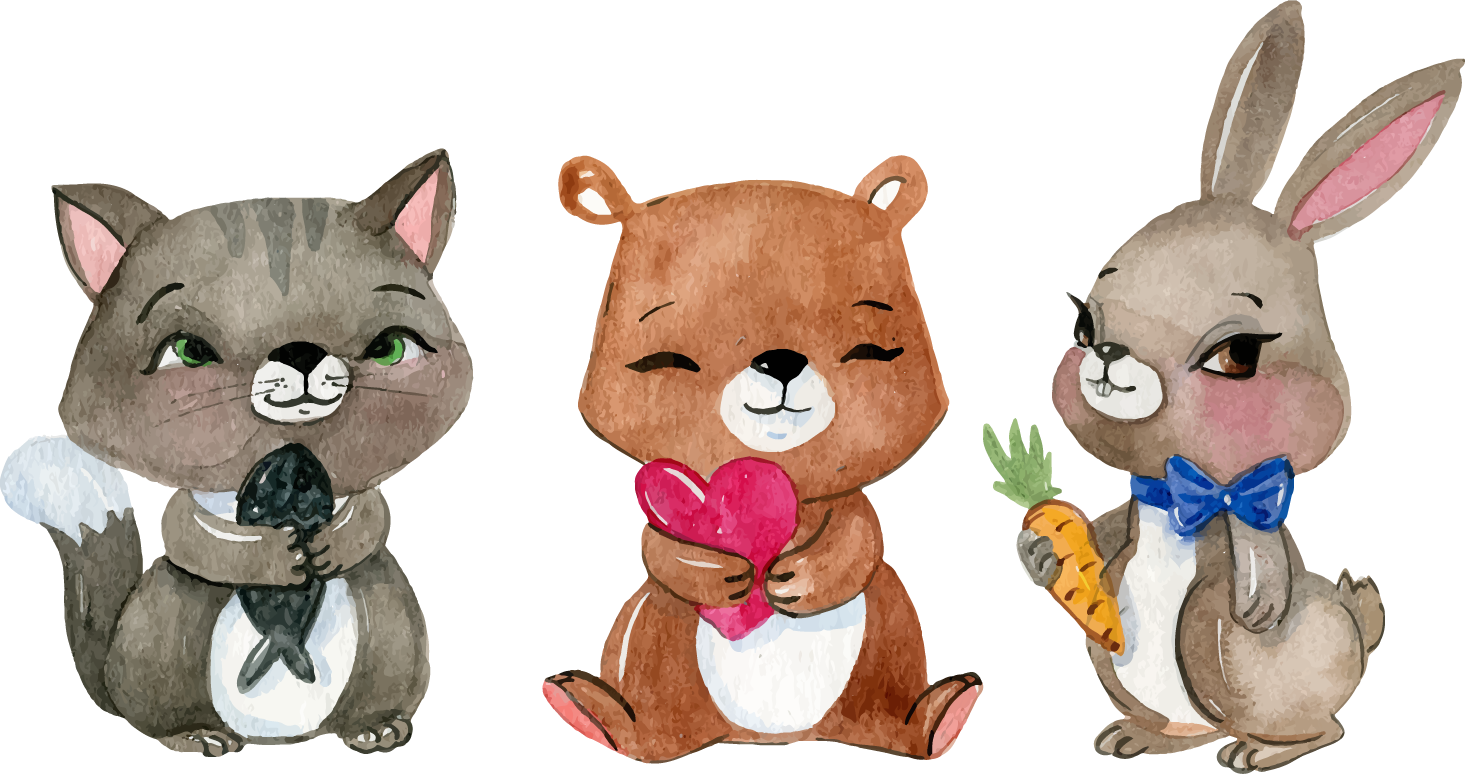 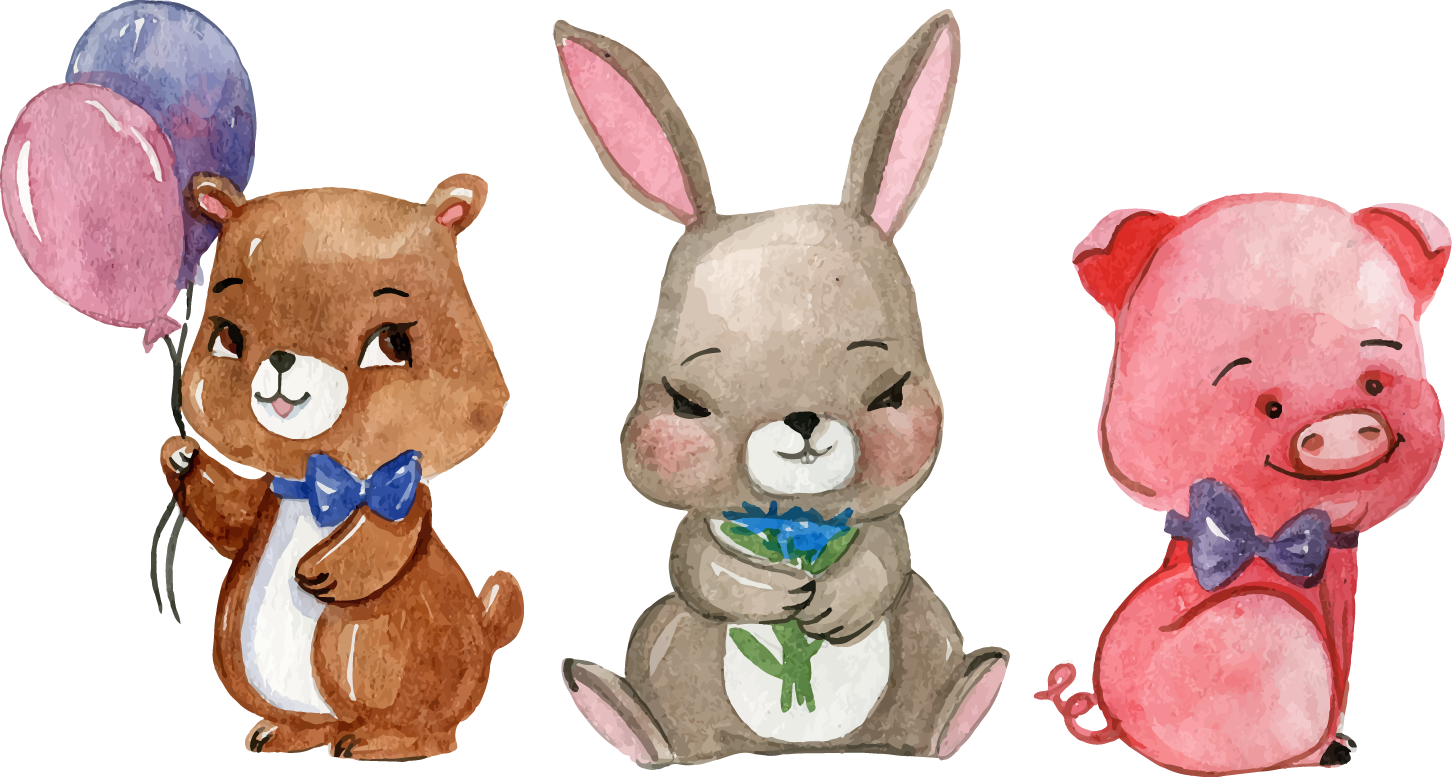 GIẢM TẢI THEO CV3969
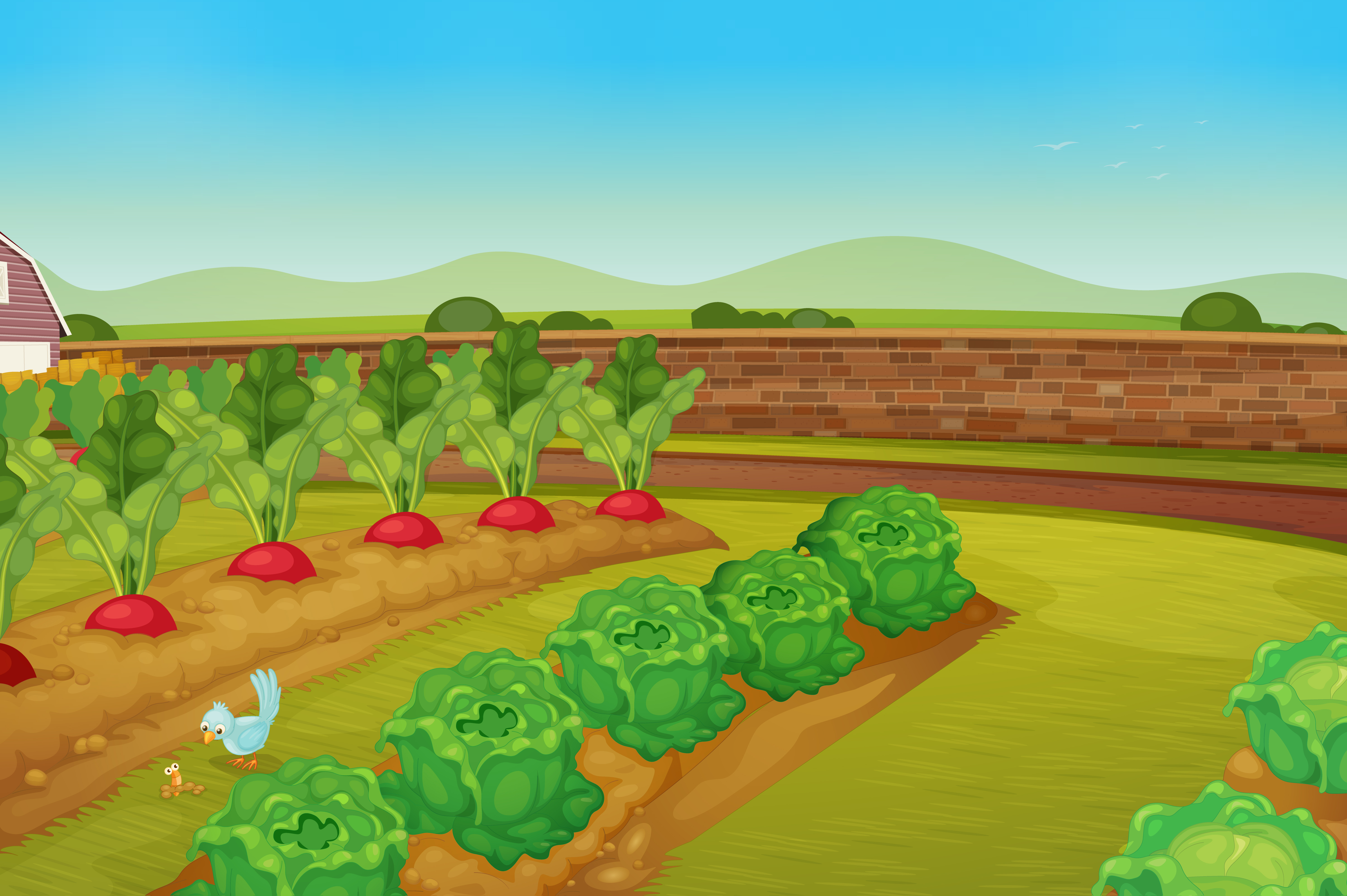 NHỔ BẮP CẢI
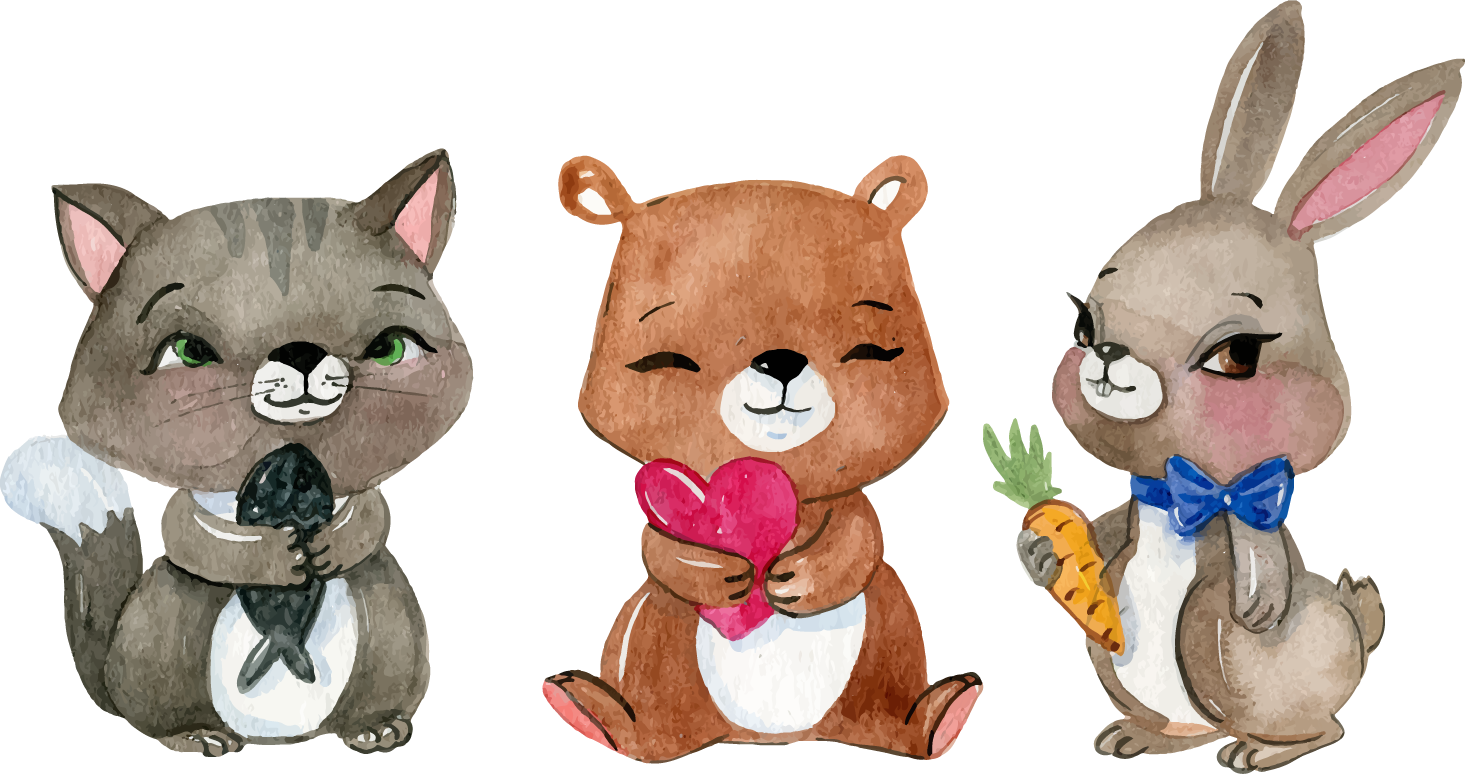 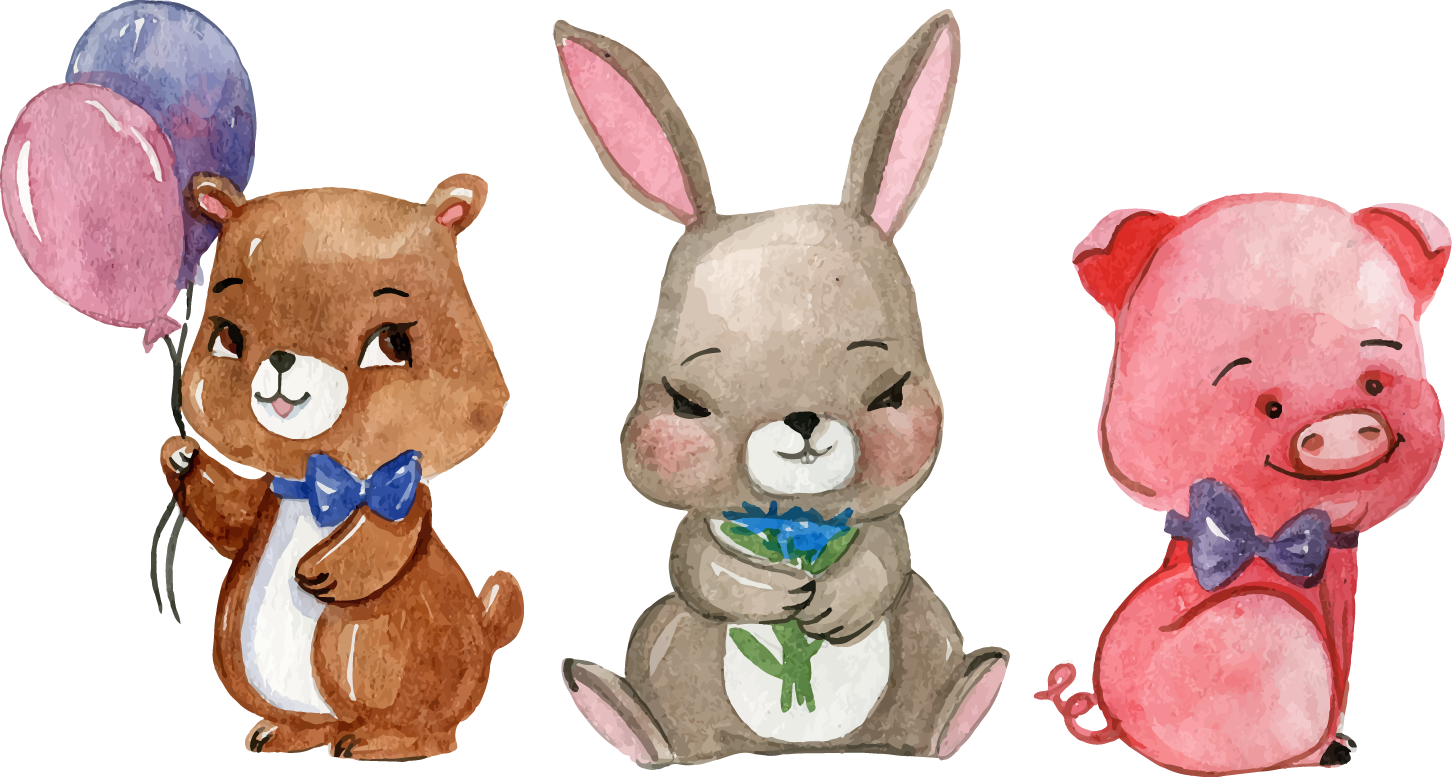 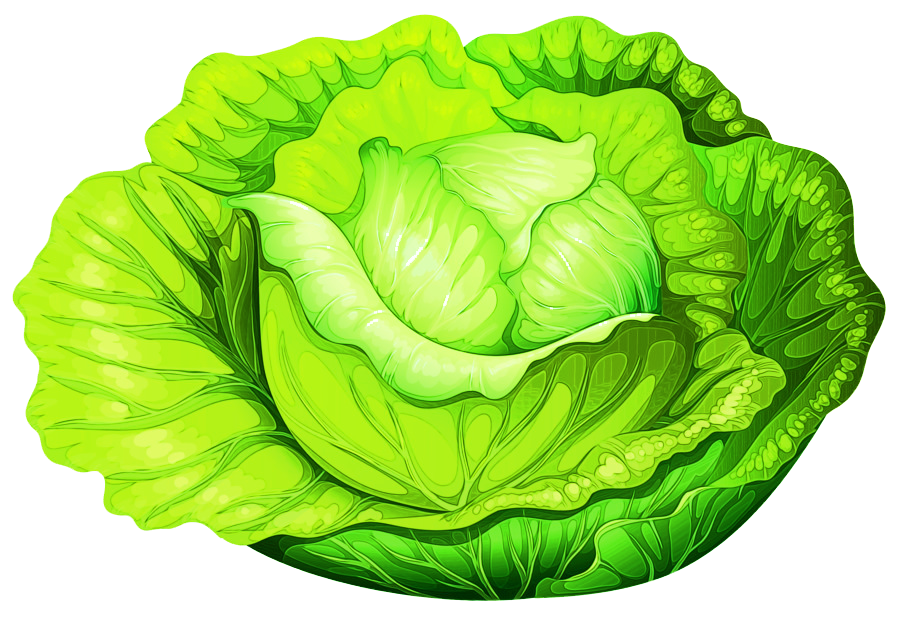 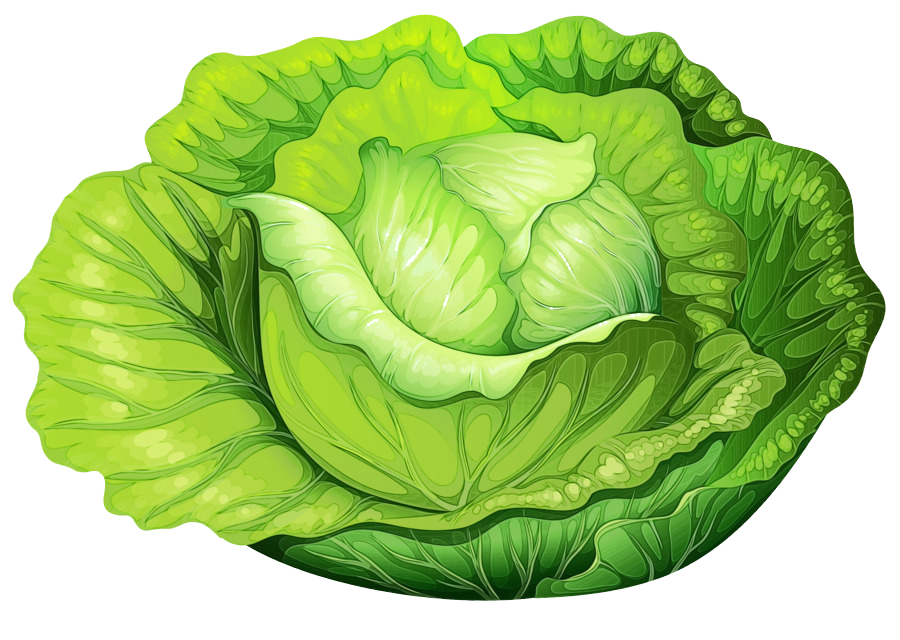 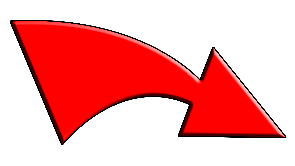 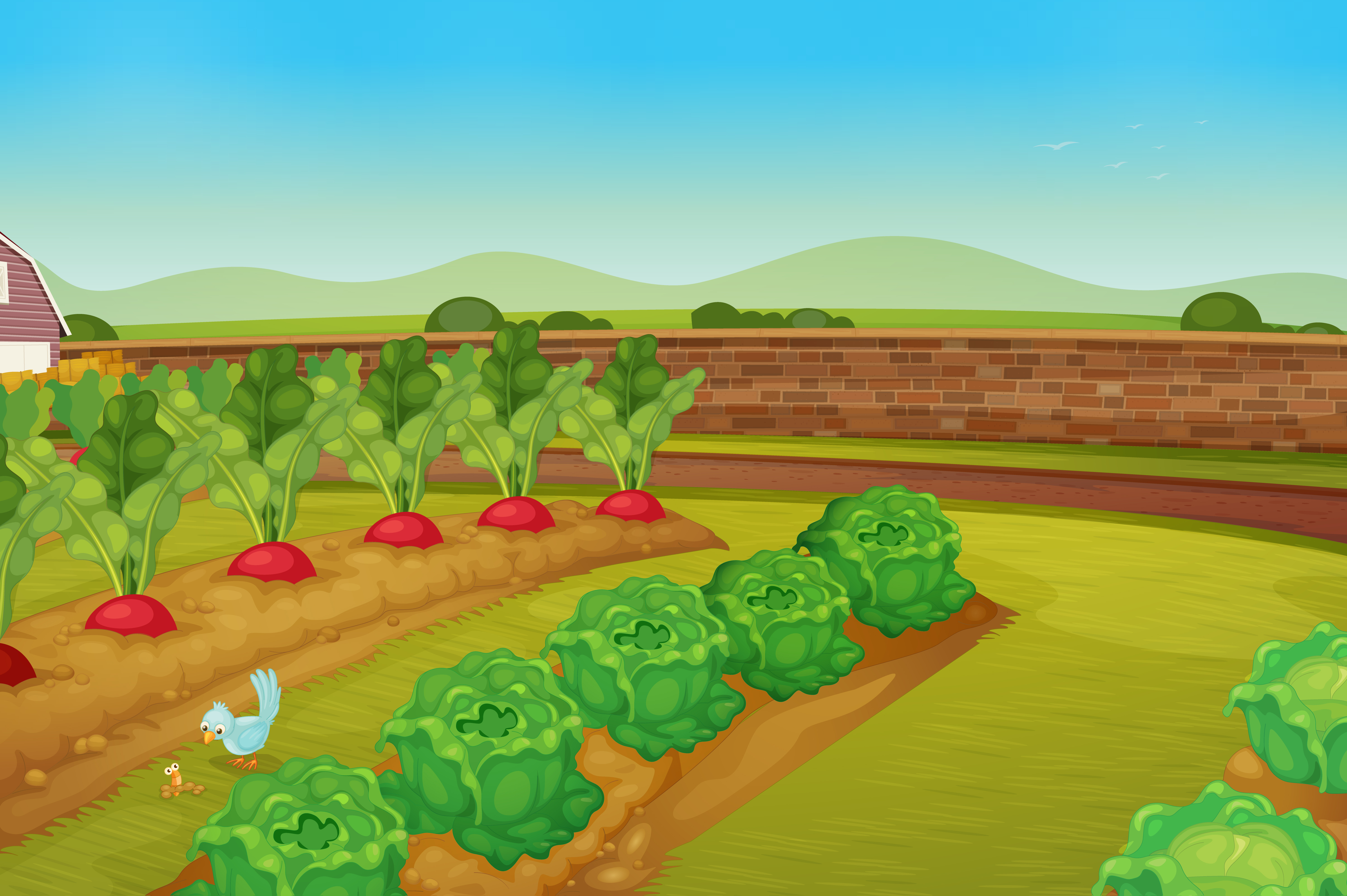 500 + 50 + 0,05
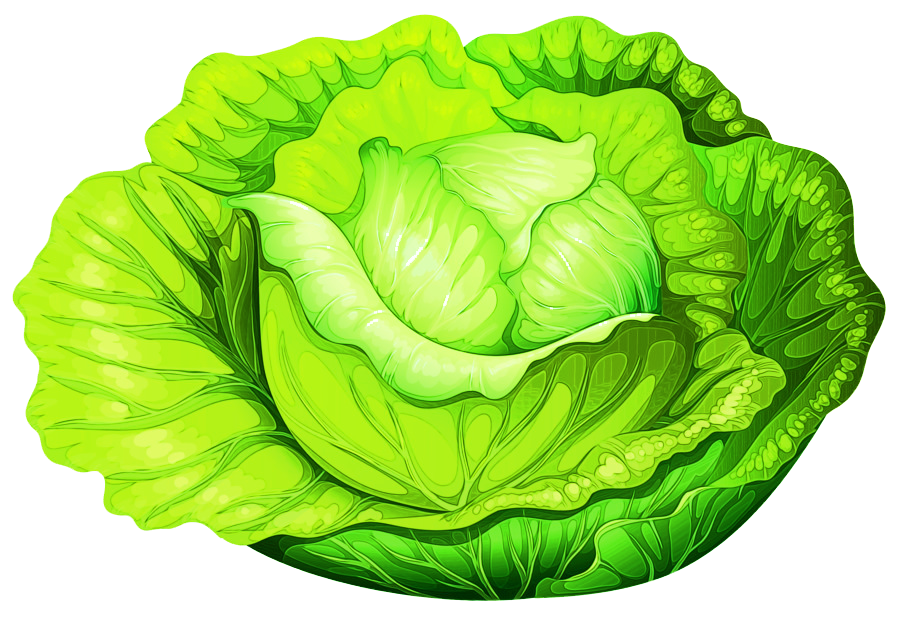 A. 550,05
B. 550,5
C. 505,5
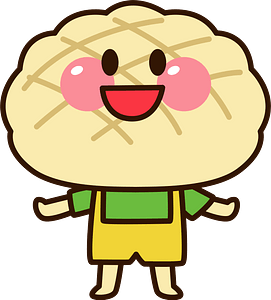 D. 505,05
[Speaker Notes: Click từng loại rau củ để ra đáp án]
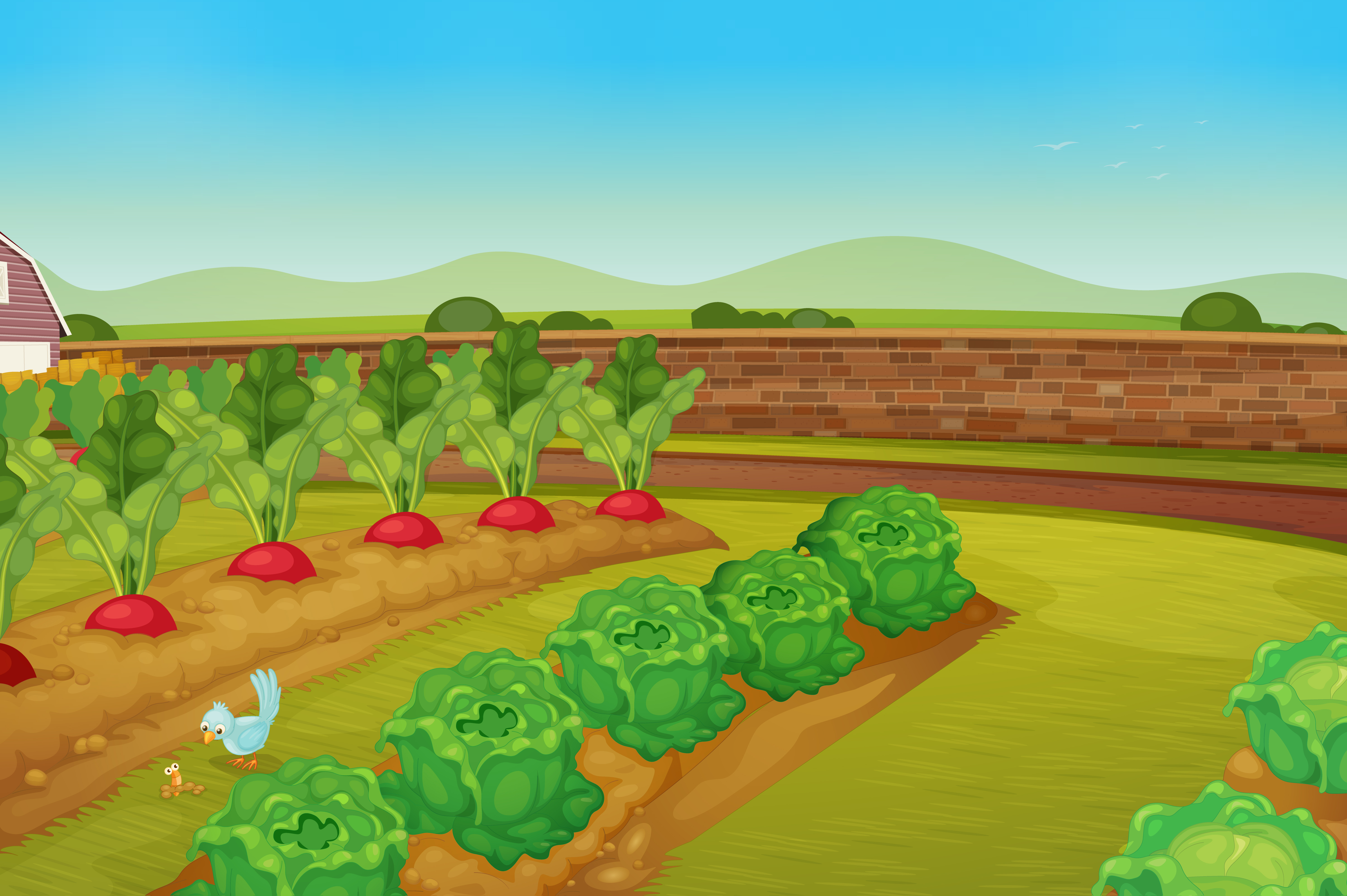 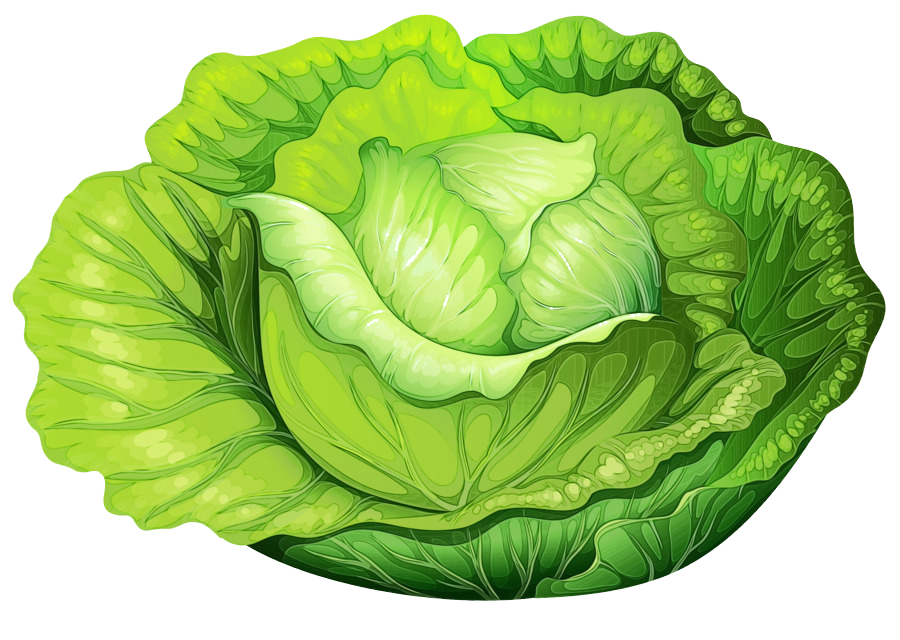 A. 5,45
B. 5,6
C. 5,2
D. 5,8
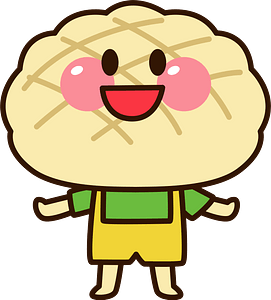 [Speaker Notes: Click từng loại rau củ để ra đáp án]
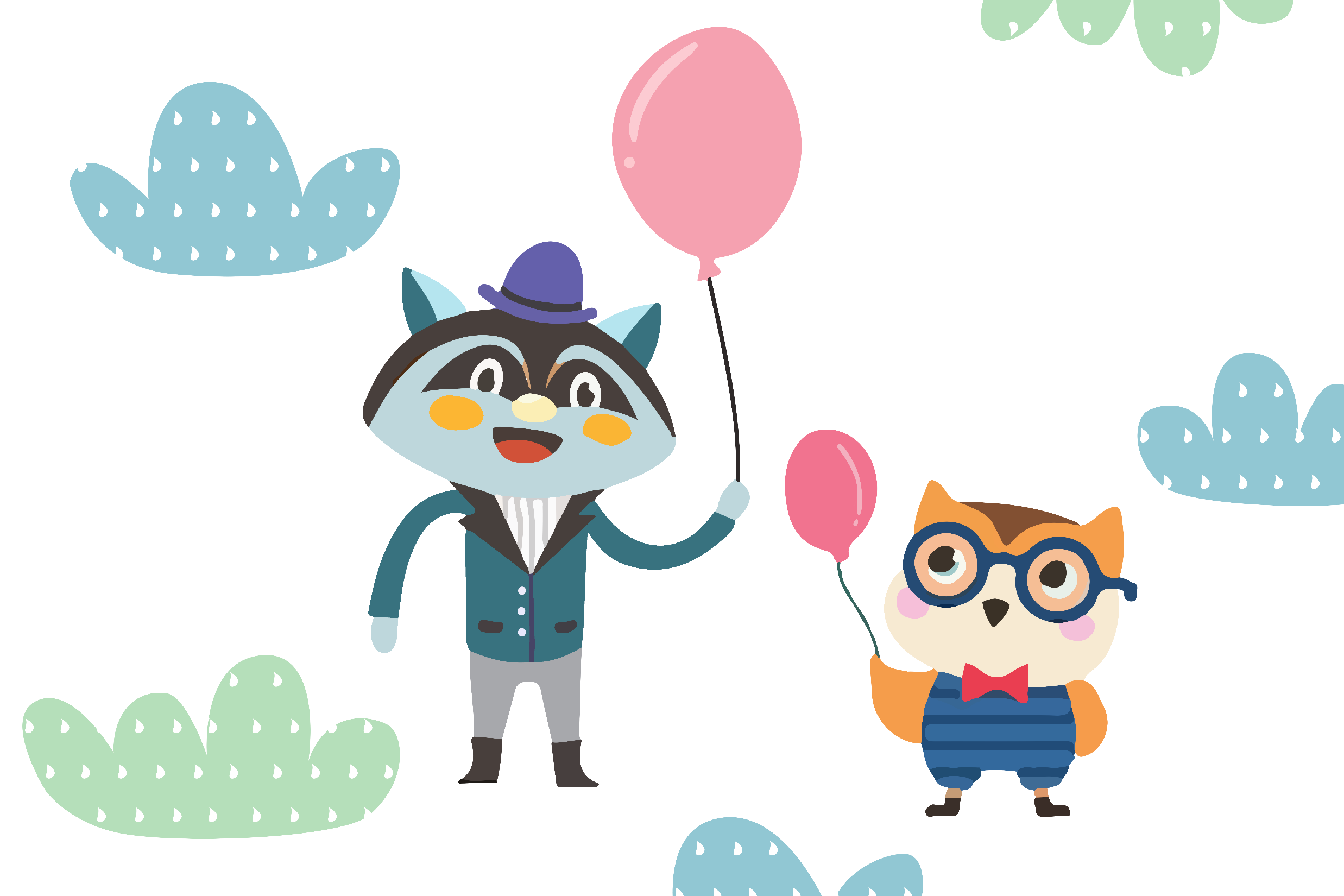 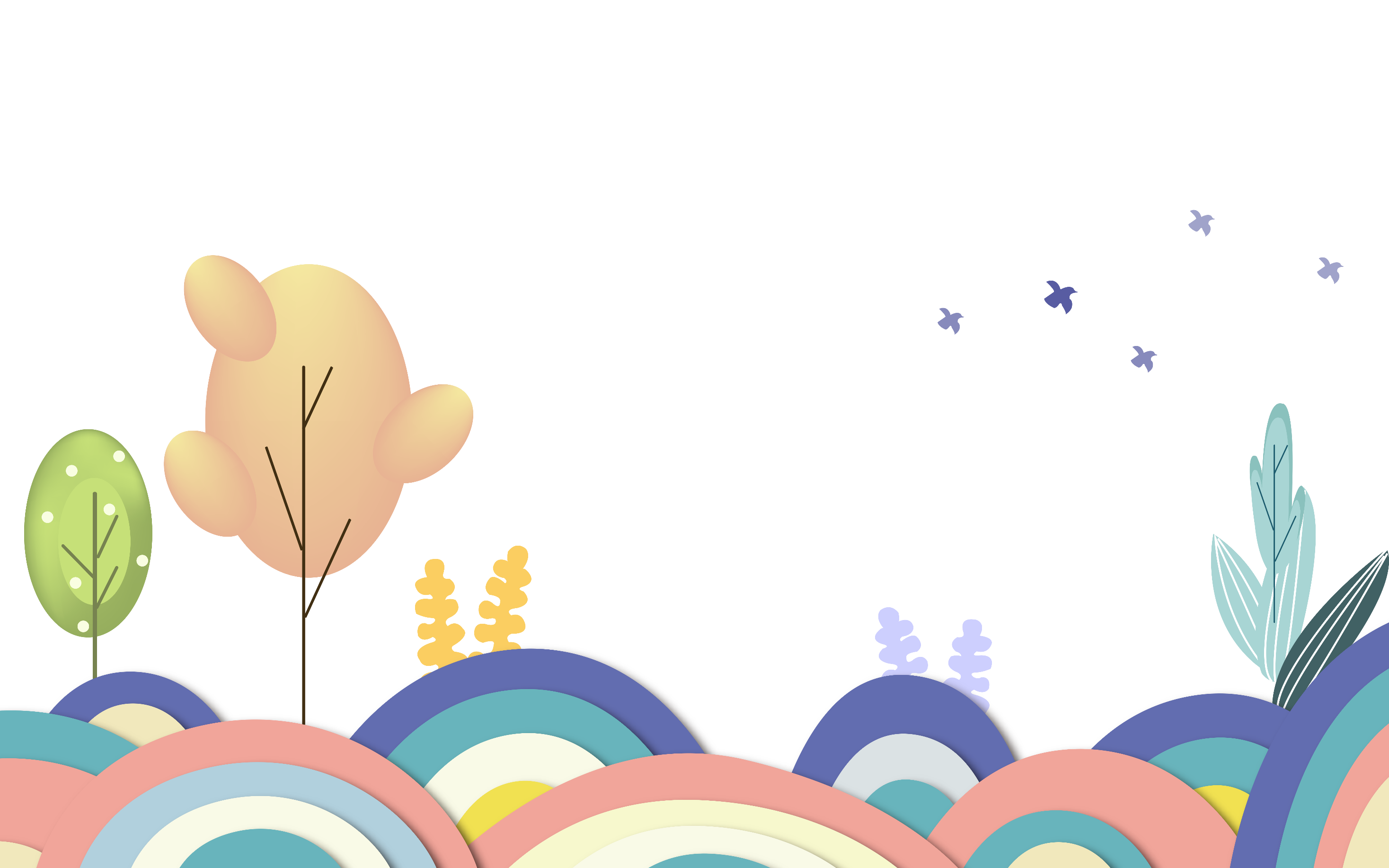 TOÁN
LUYỆN TẬP CHUNG
Trang: 73
Thực hiện: EduFive
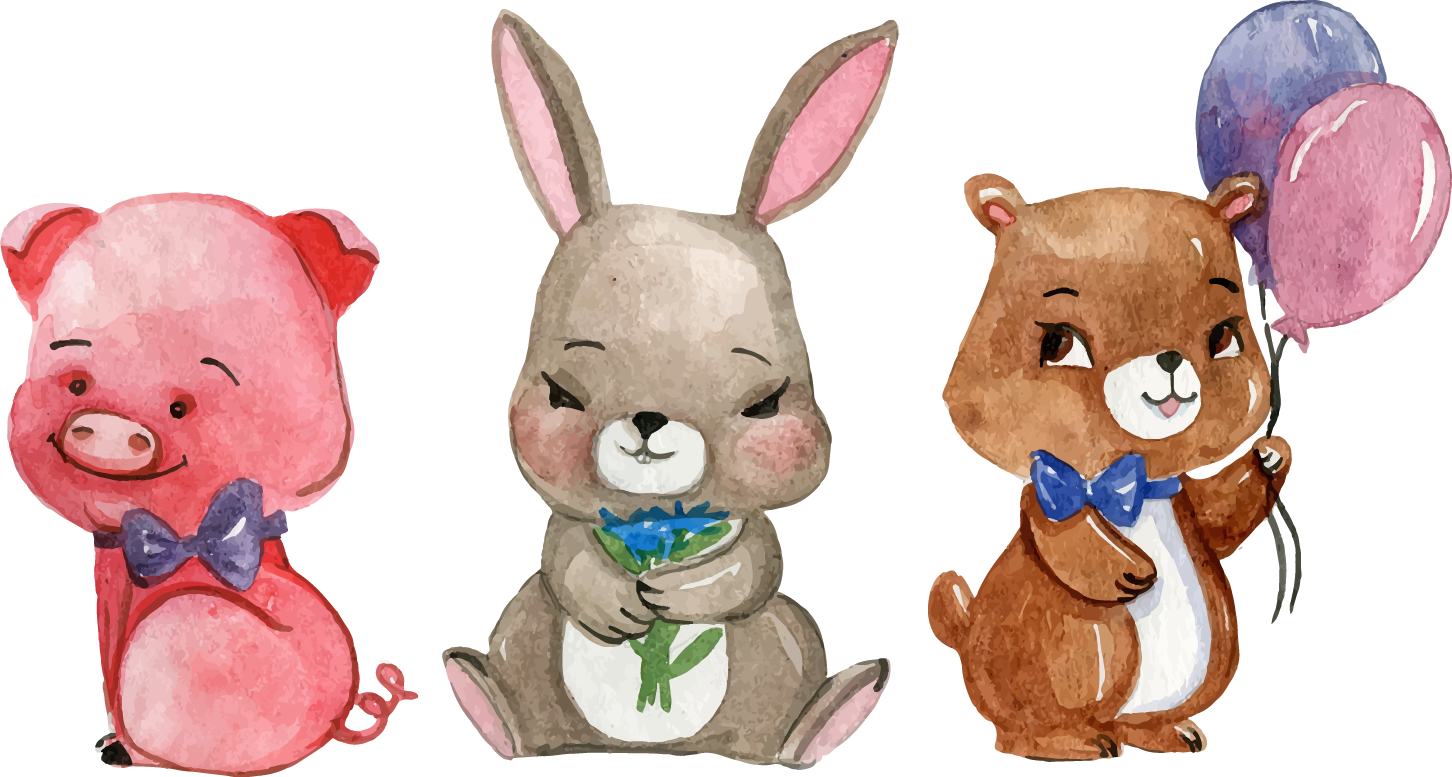 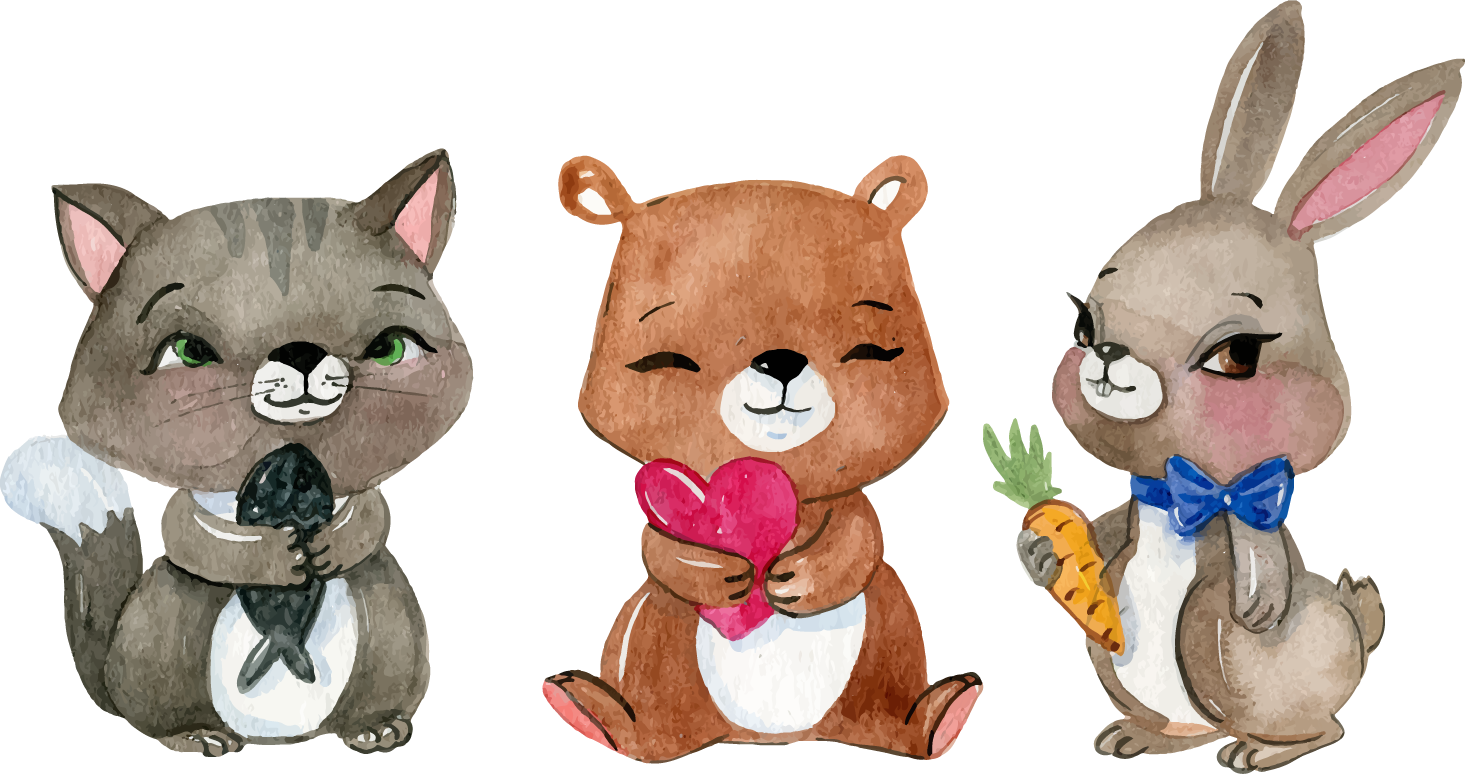 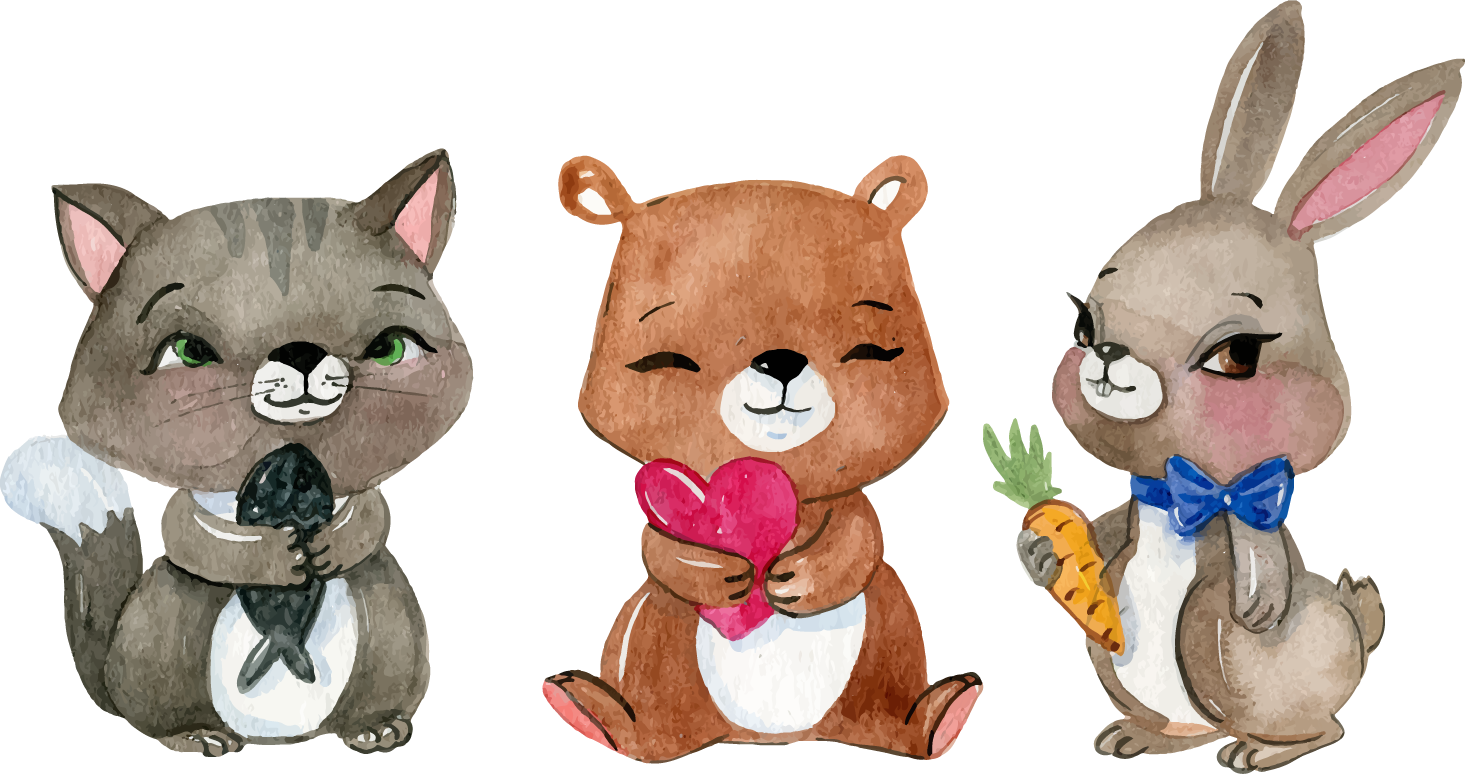 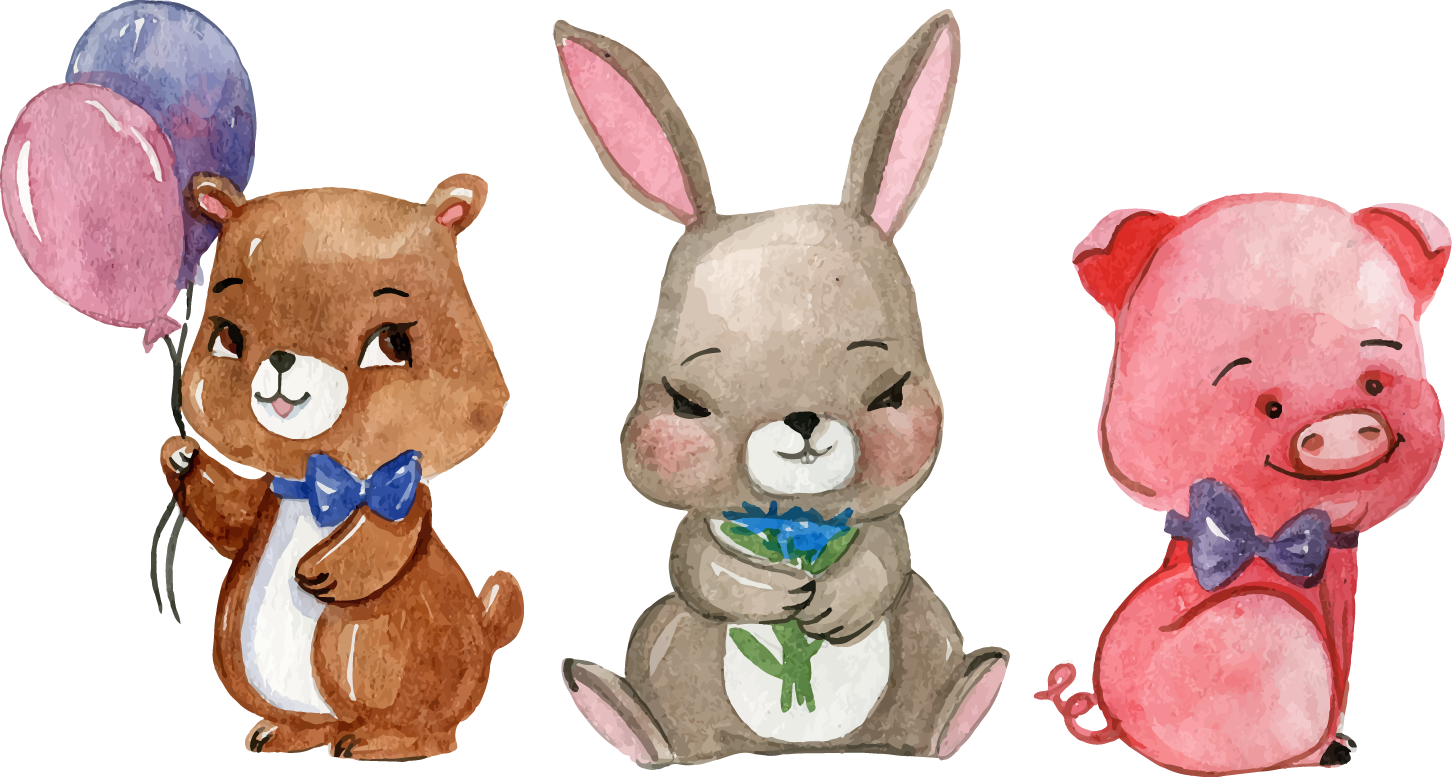 GIẢM TẢI THEO CV3969
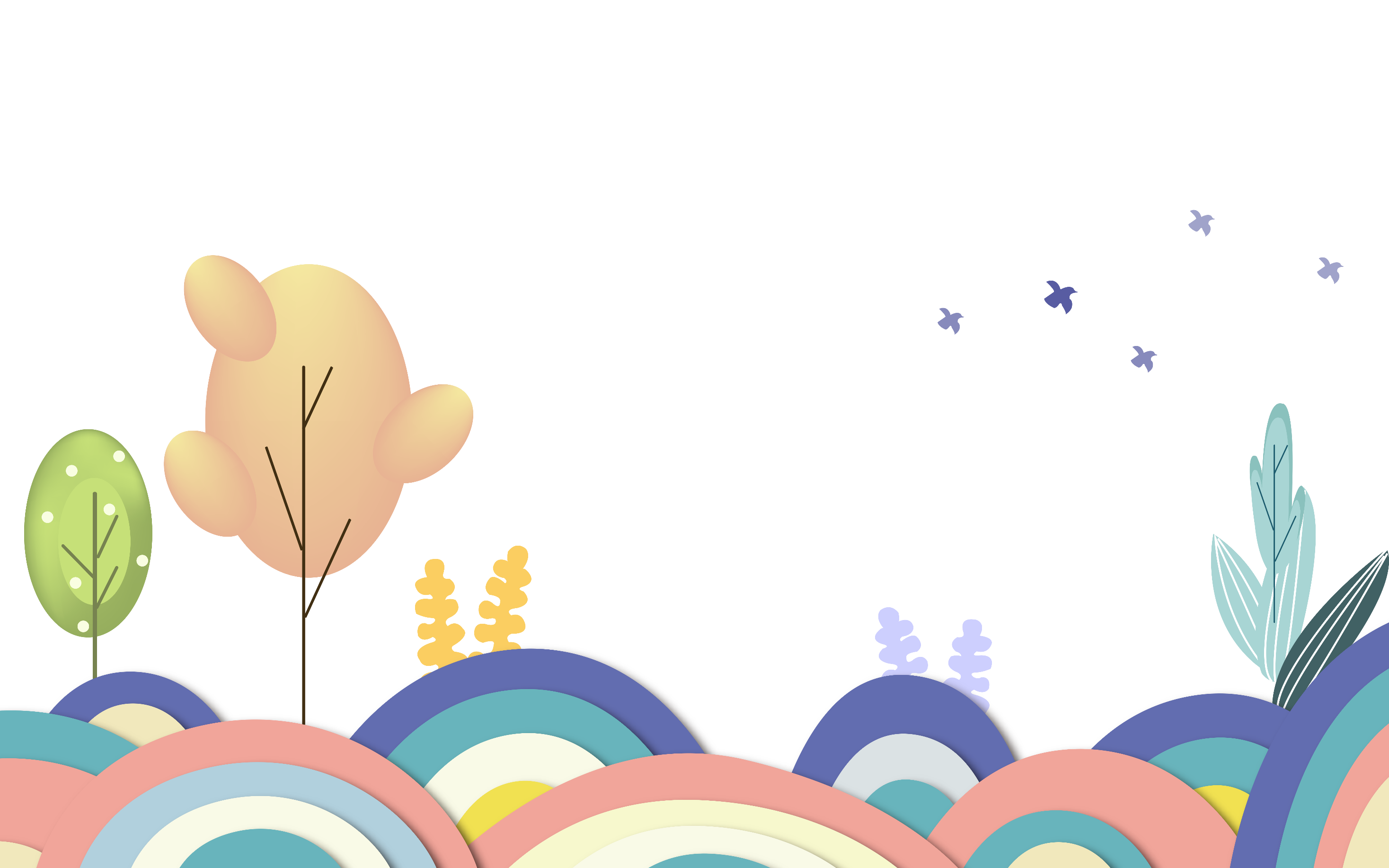 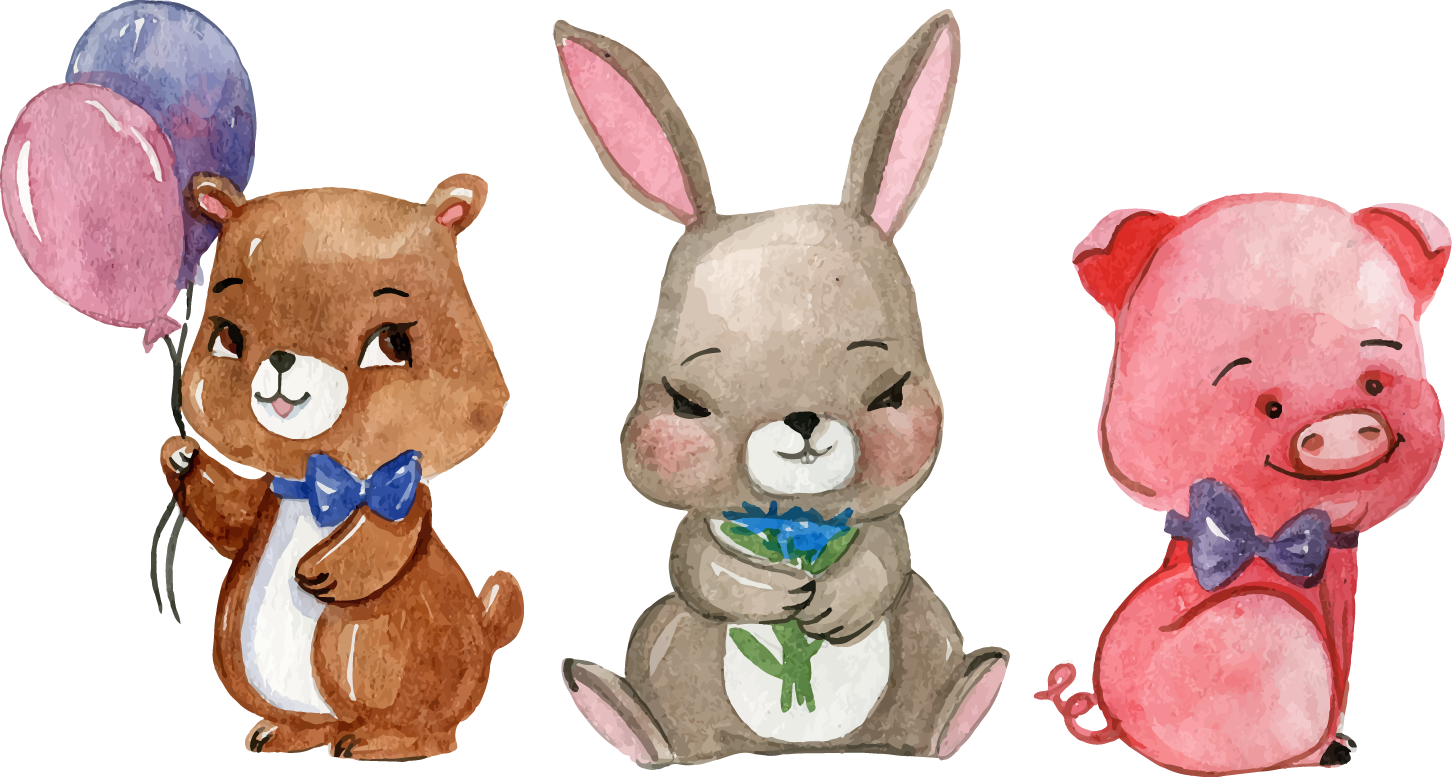 MỤC TIÊU
Thực hiện được các phép tính với số thập phân
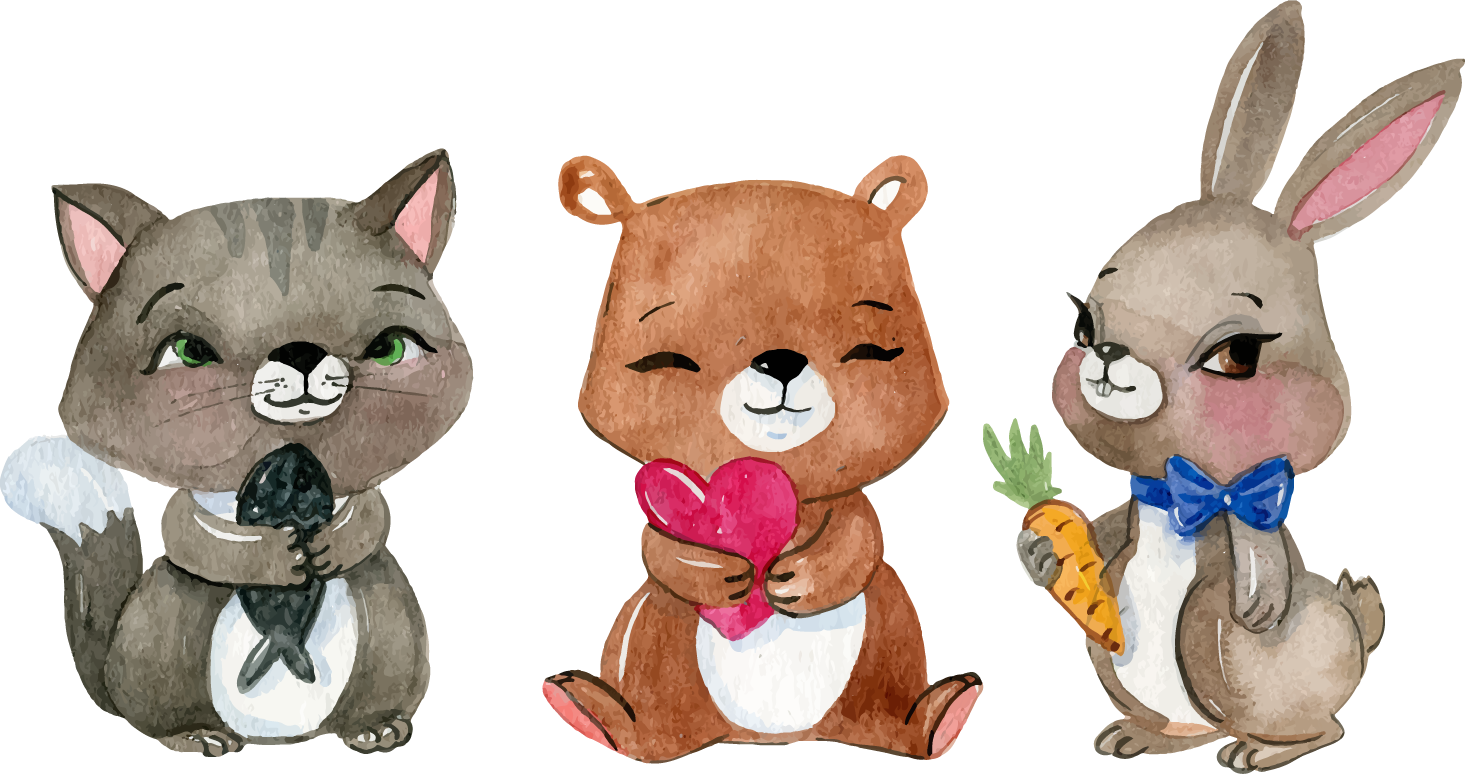 Tìm được các giá trị chưa biết của phép tính.
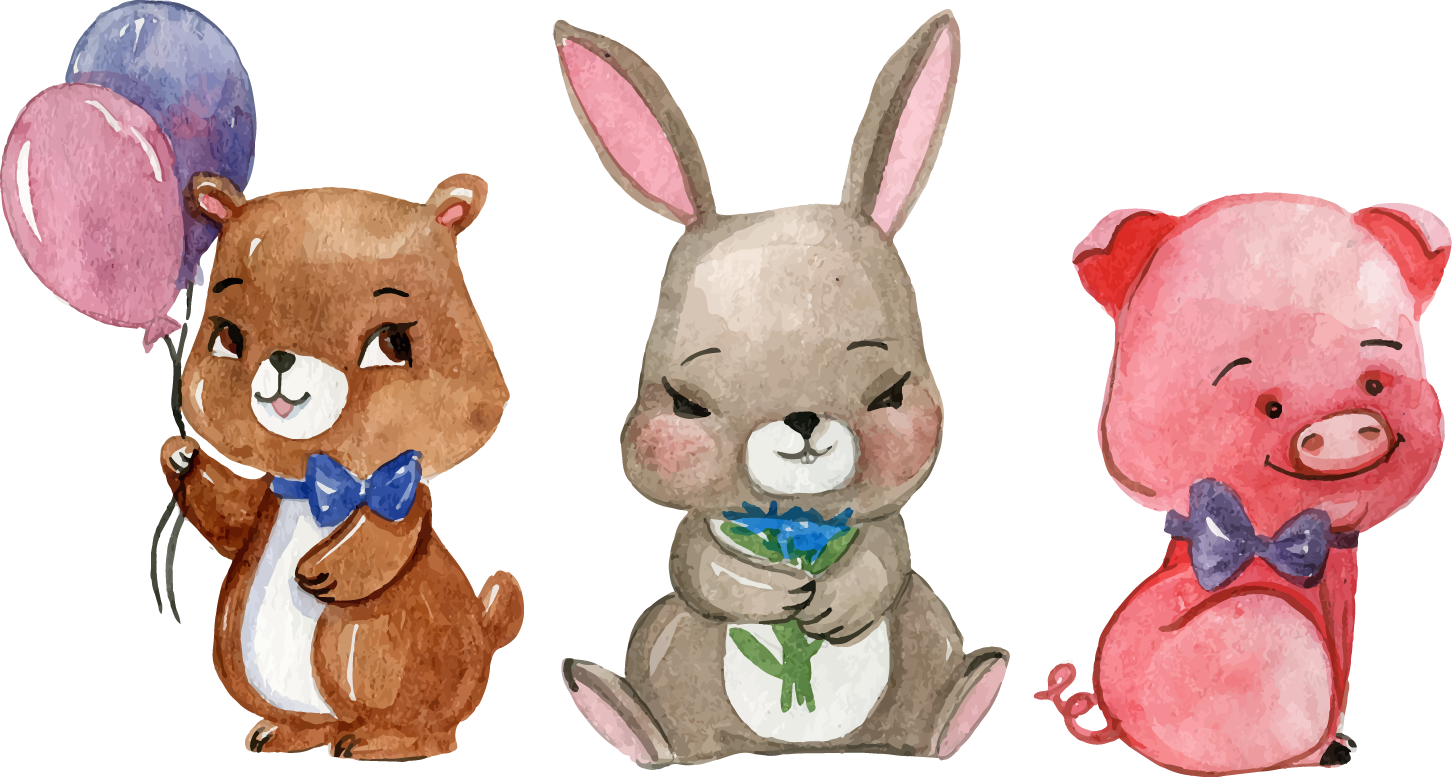 Giải toán có lời văn.
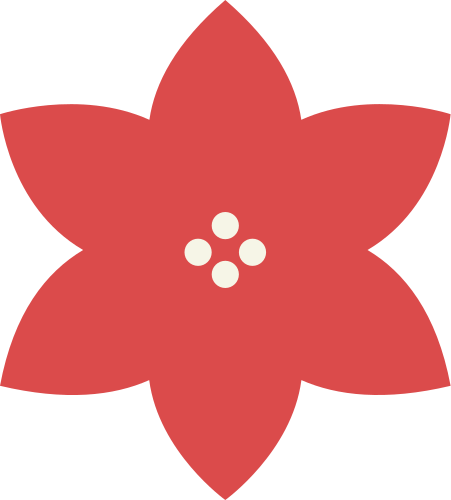 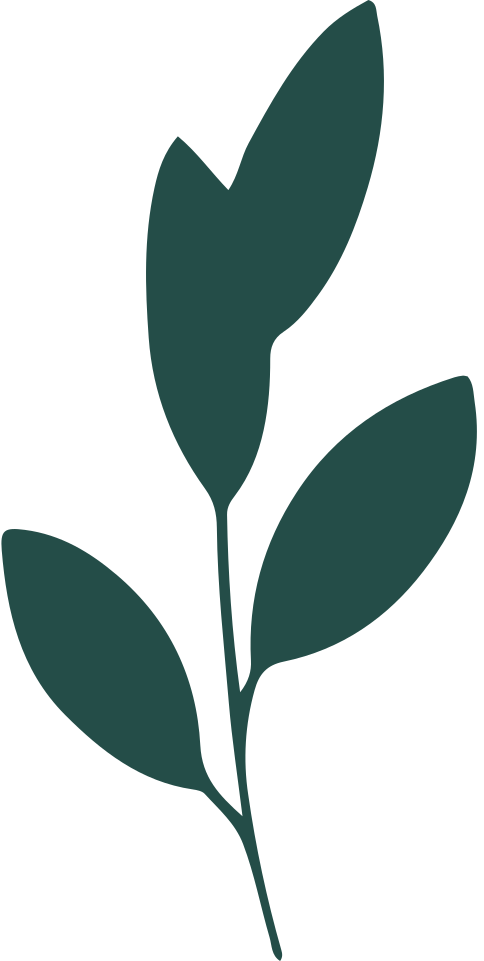 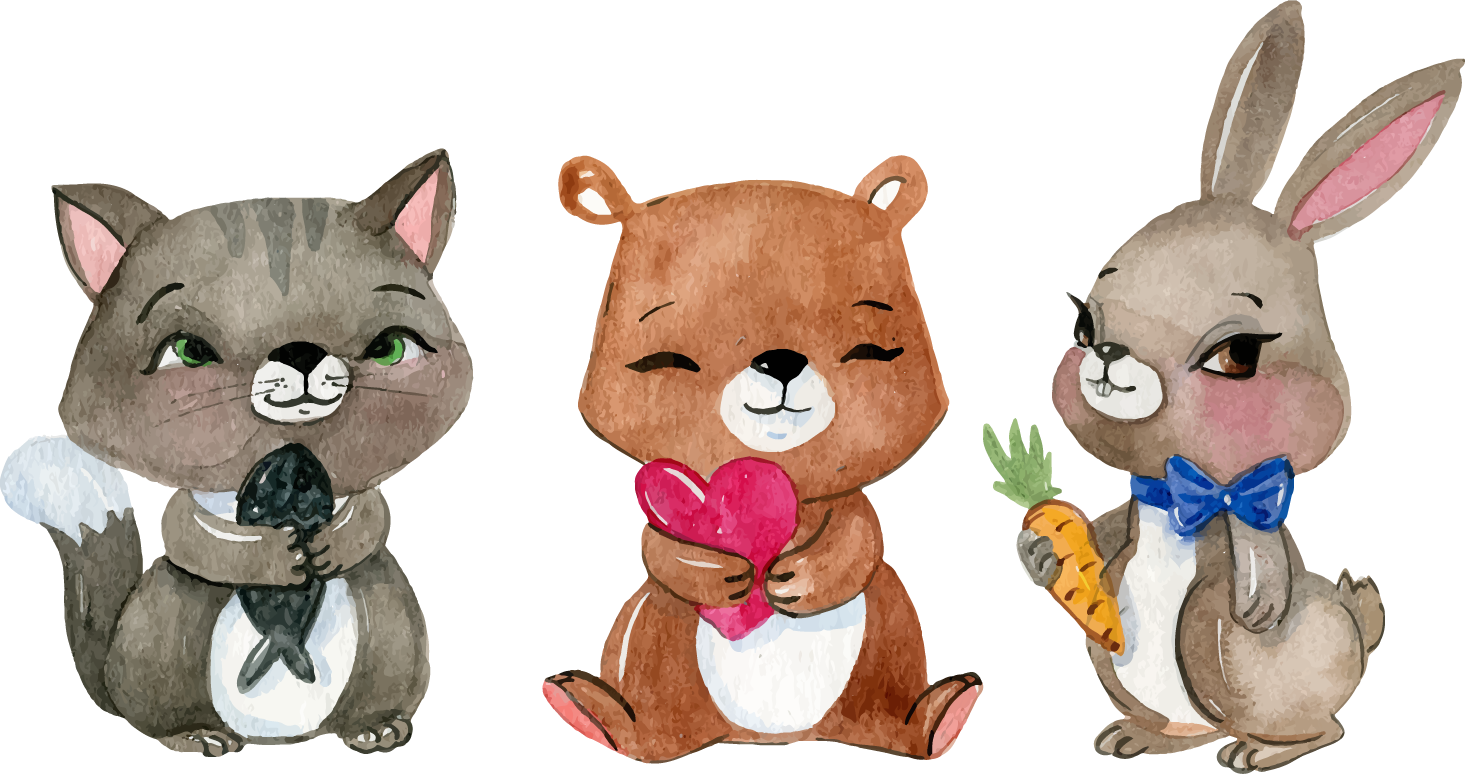 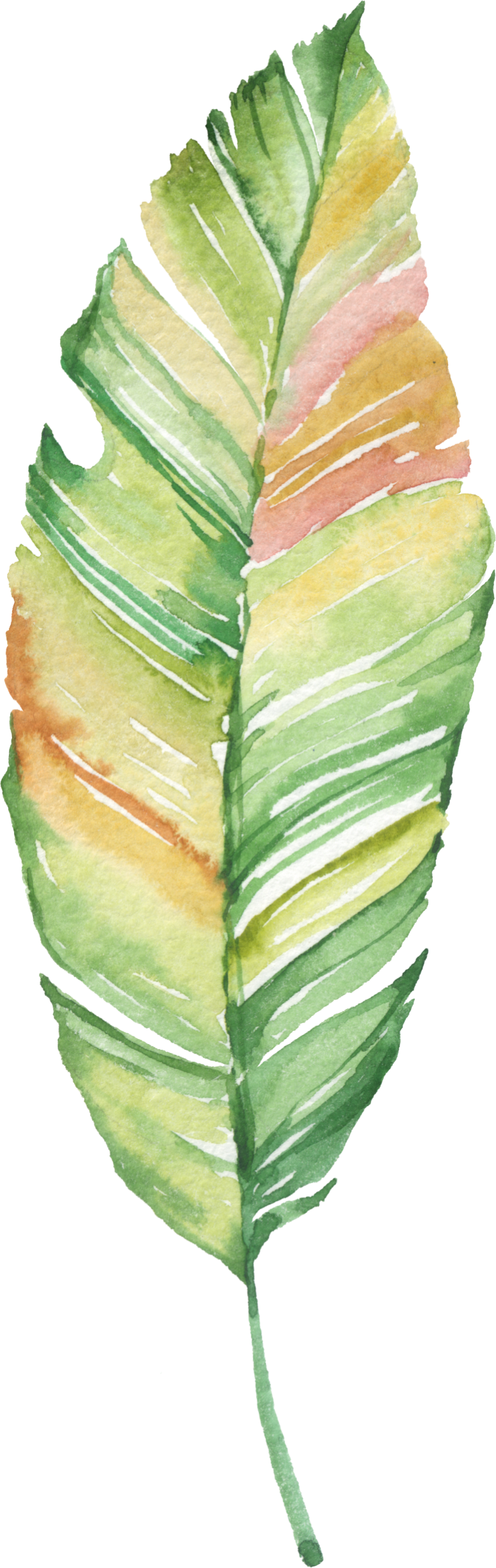 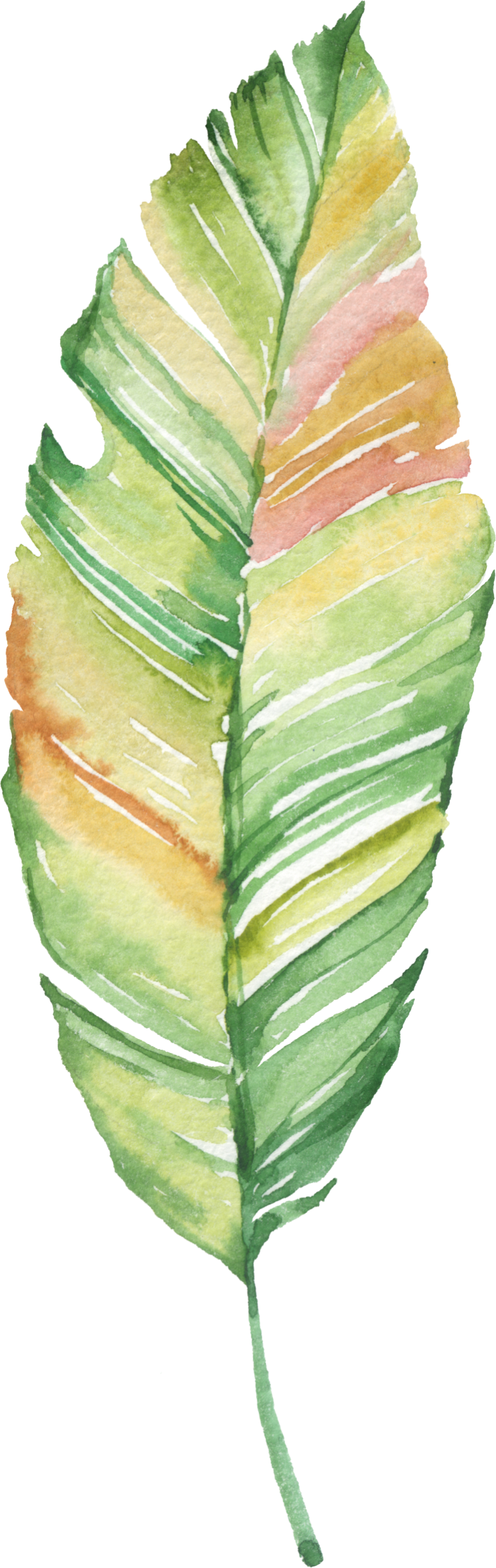 Đặt tính rồi tính
Bài 1
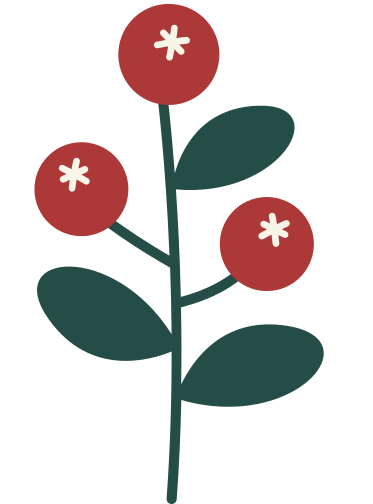 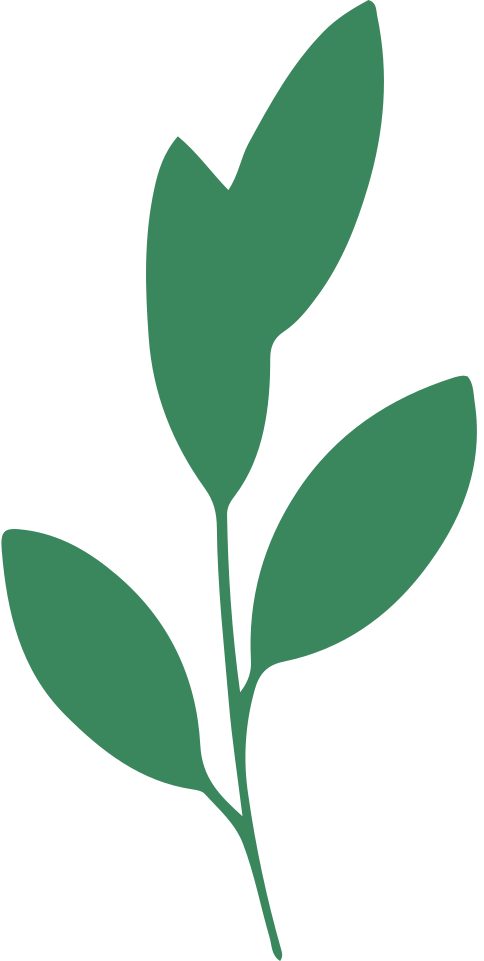 Bài 1: Đặt tính rồi tính
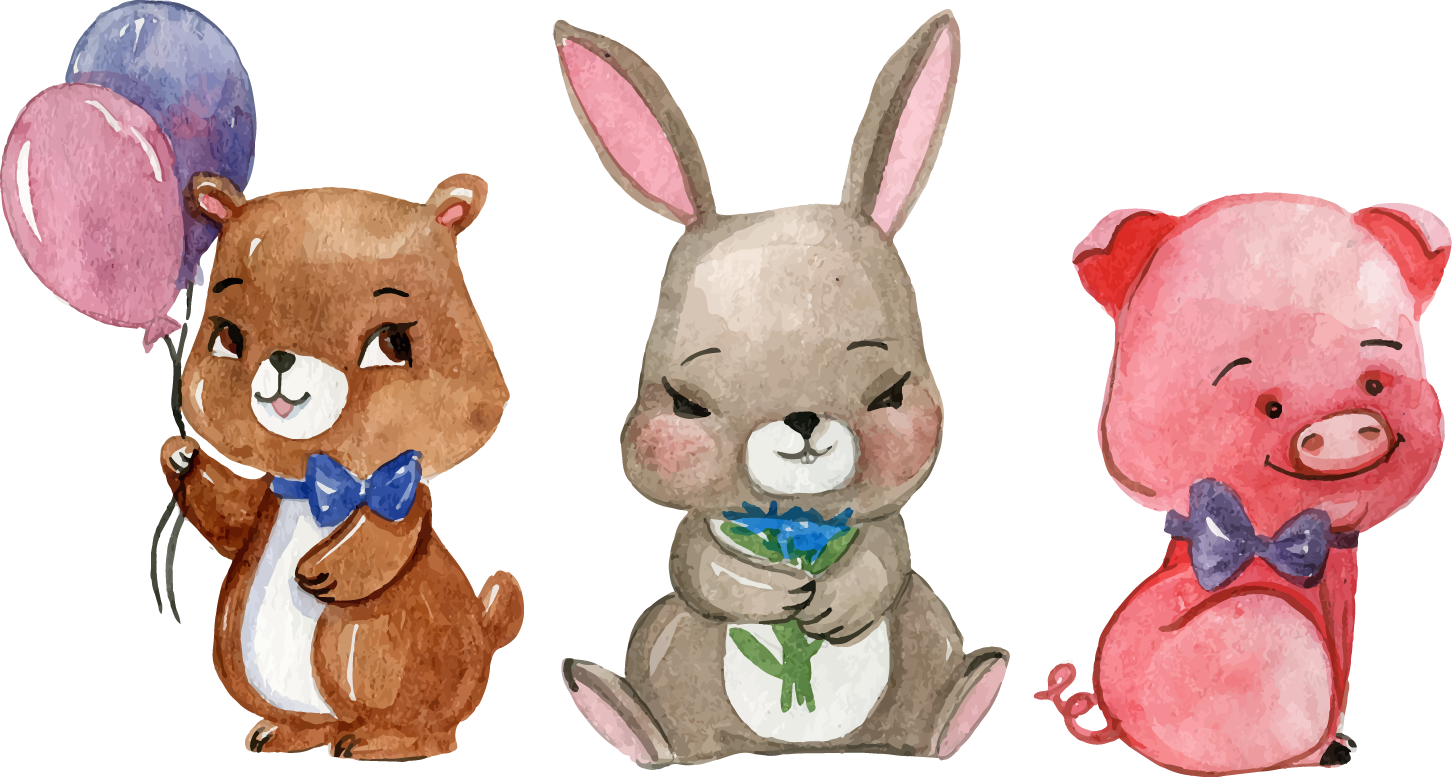 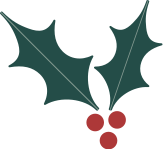 a) 266,22 : 34
c) 91,08 : 3,6
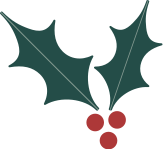 b) 483 : 35
d) 3 : 6,25
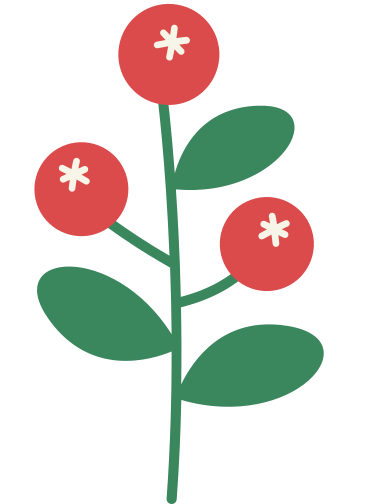 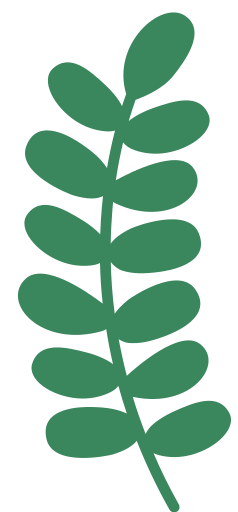 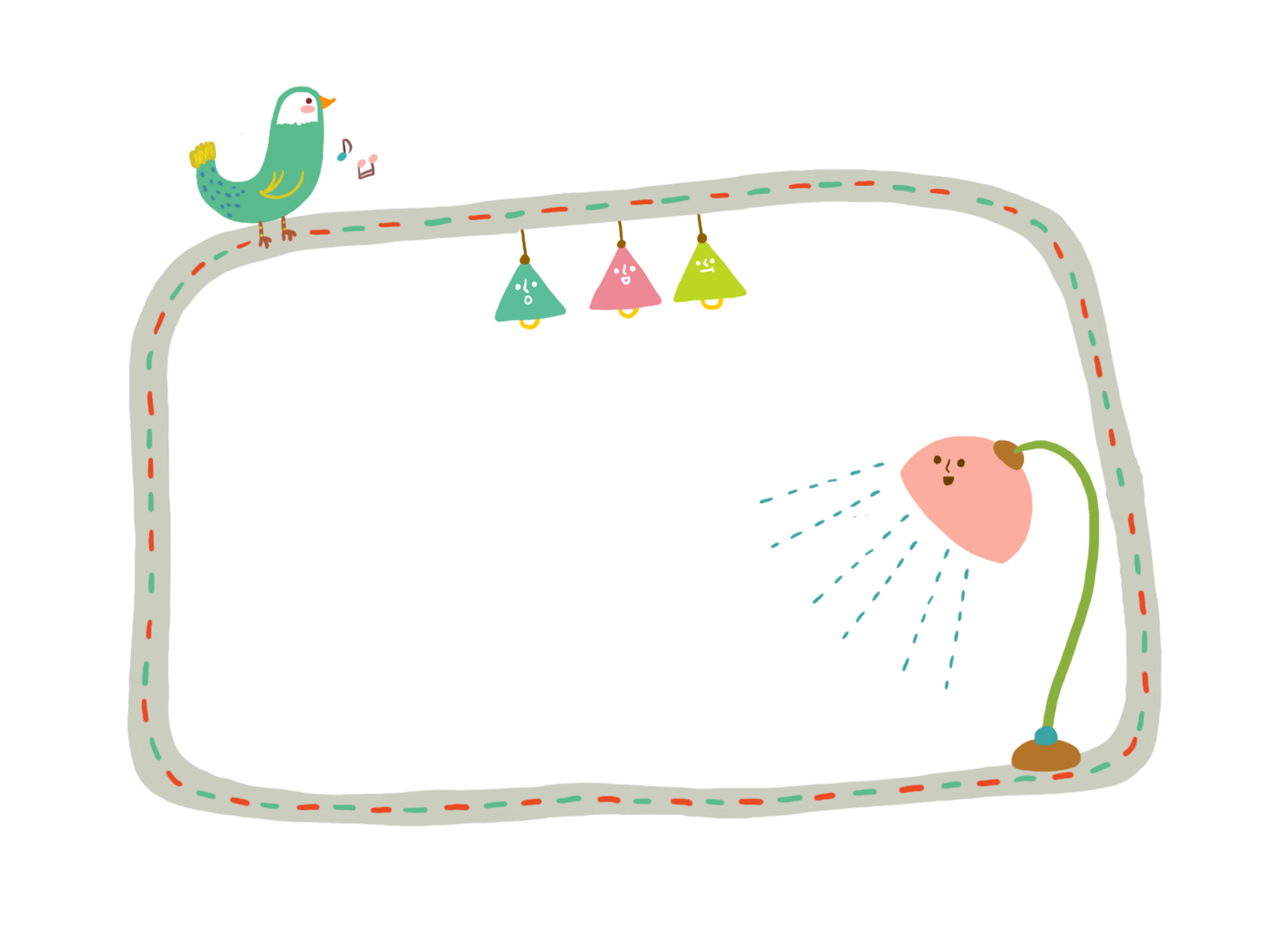 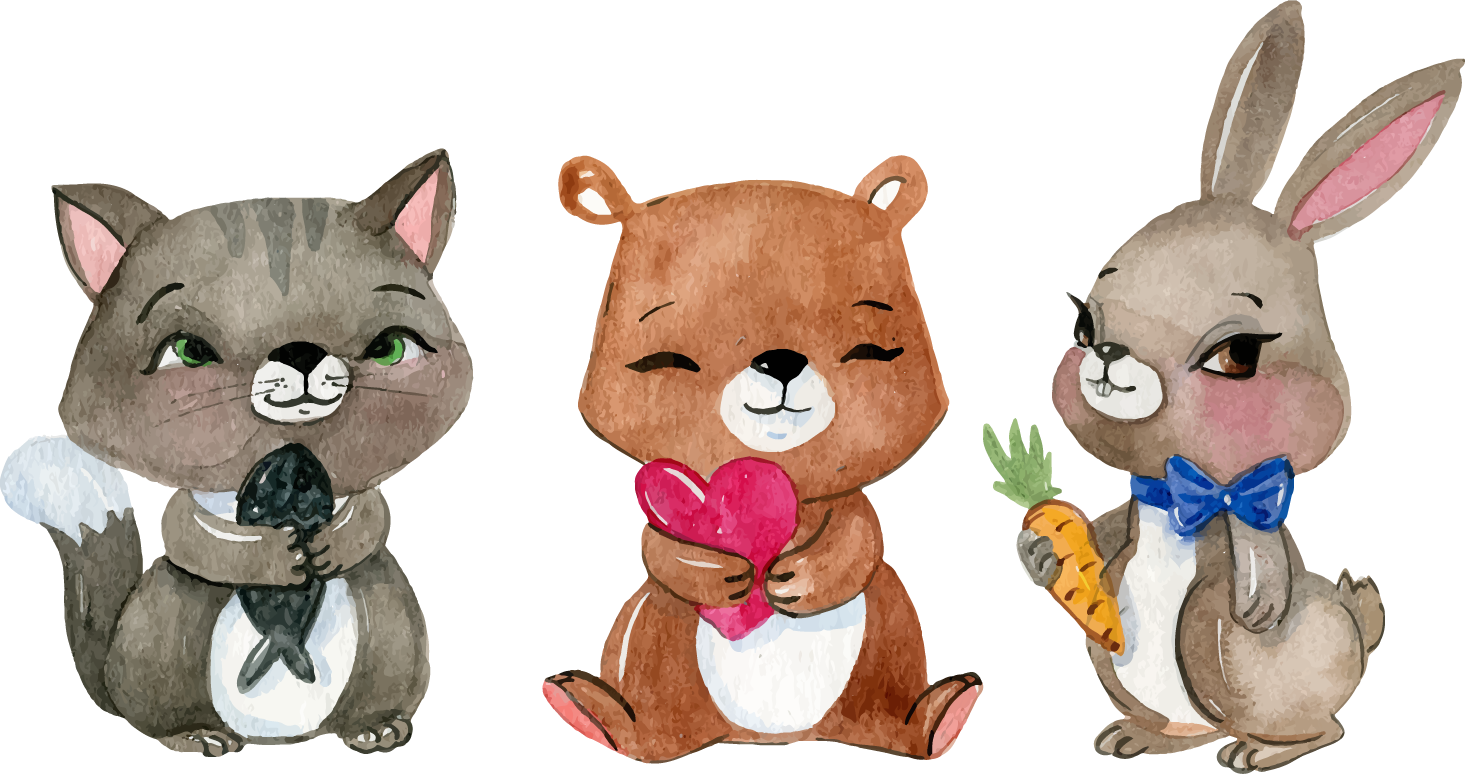 Bài 1: Đặt tính rồi tính
a) 266,22 : 34
34
266,22
7,83
28 2
1 02
0
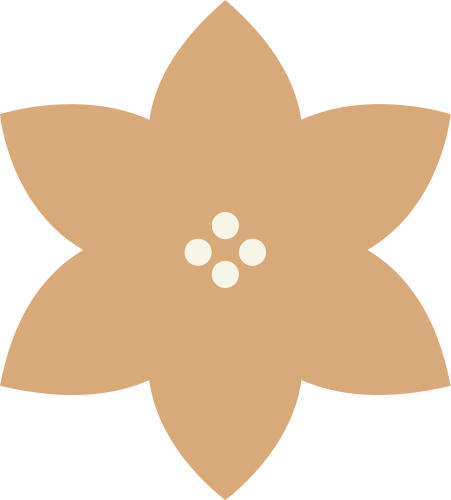 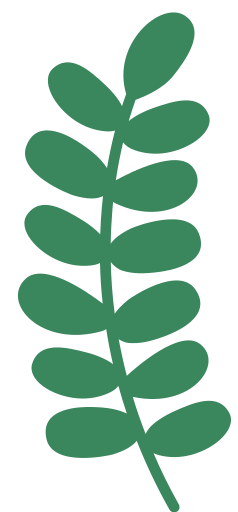 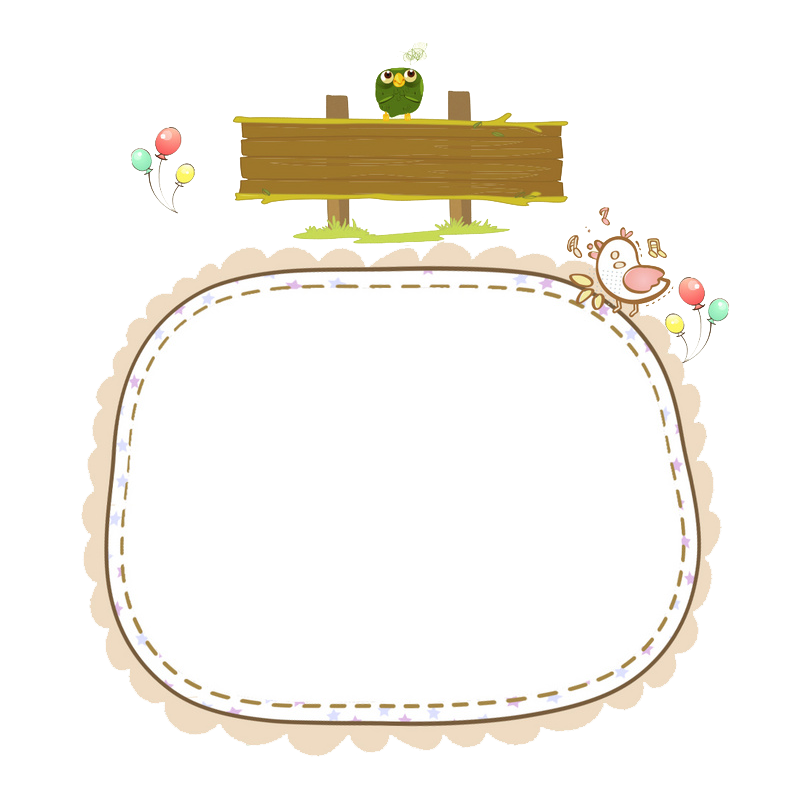 Bài 1: Đặt tính rồi tính
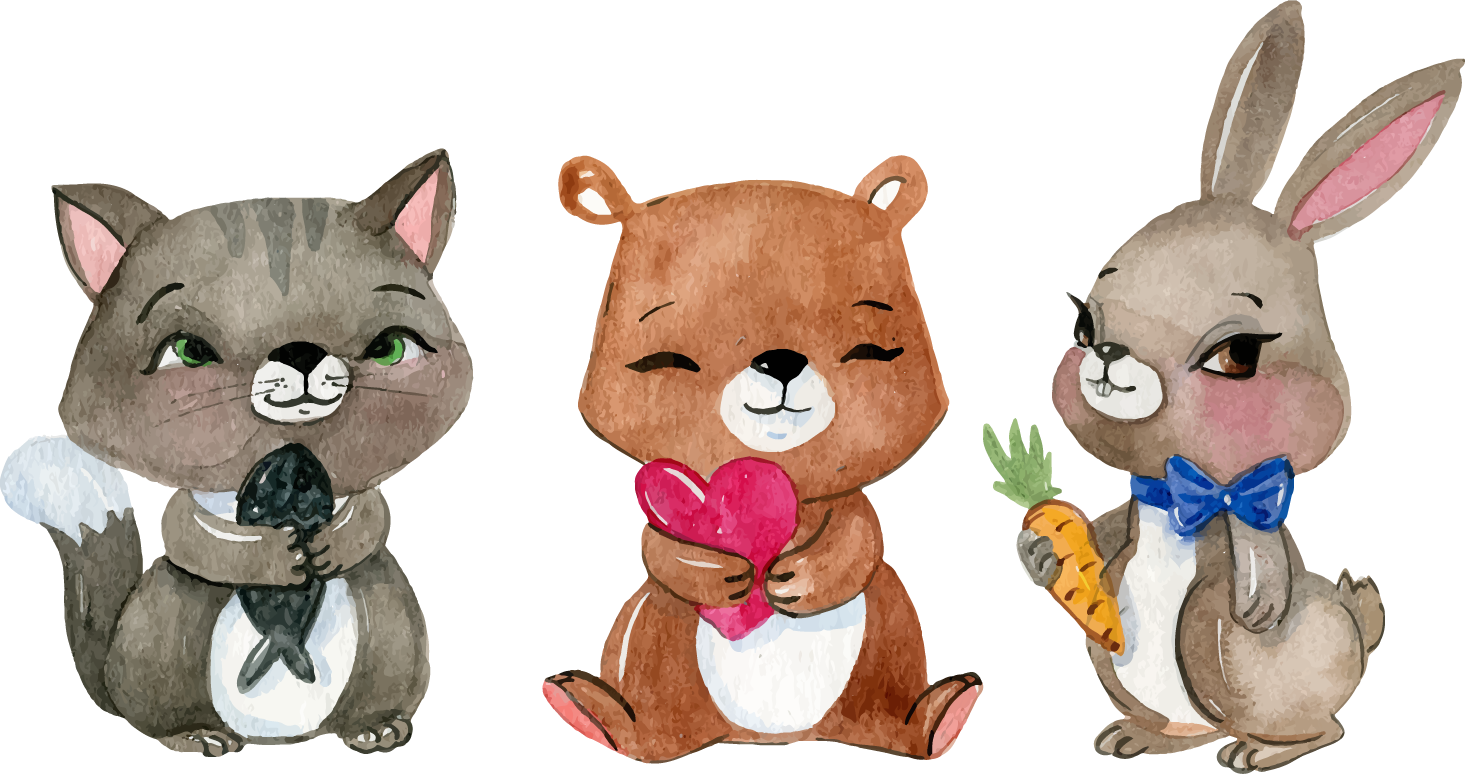 b) 483 : 35
35
483
133
13,8
2 80
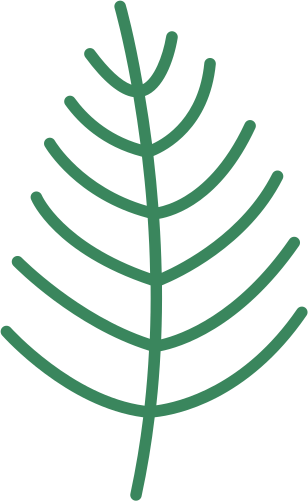 0
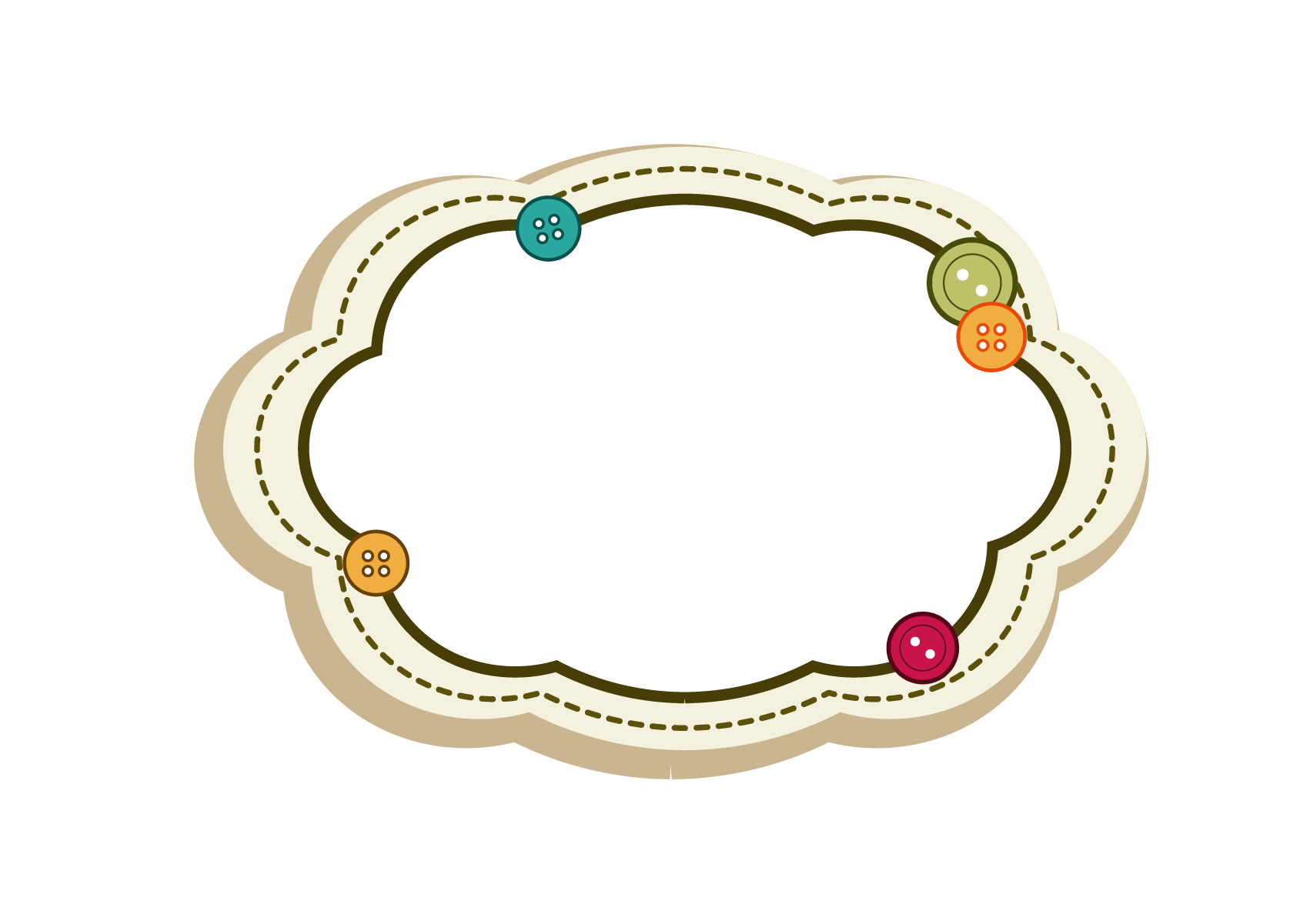 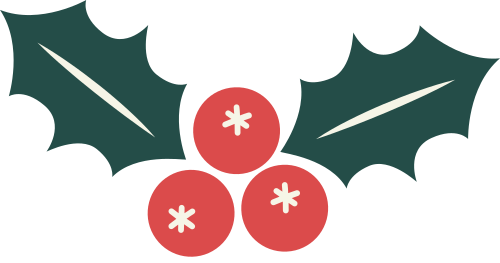 Bài 1: Đặt tính rồi tính
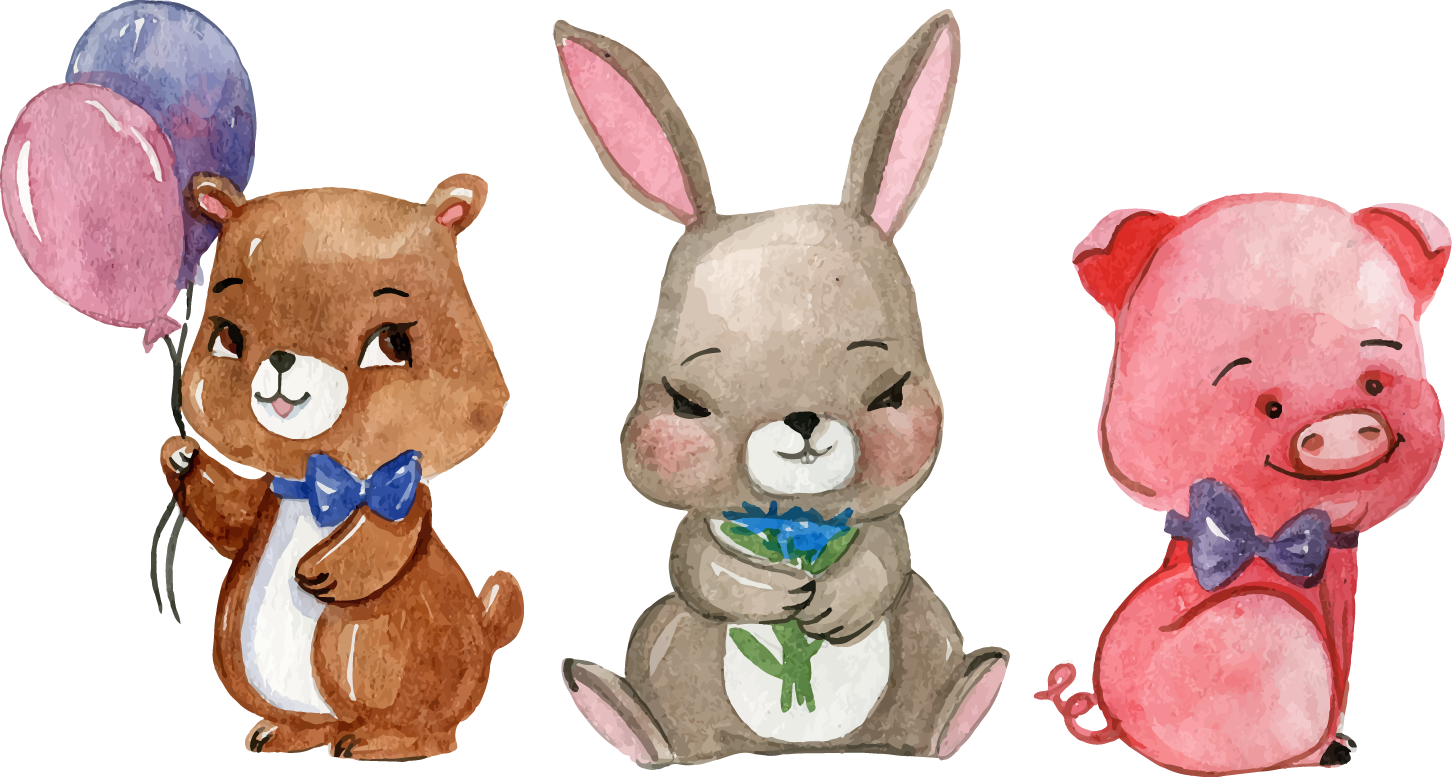 c) 91,08 : 3,6
,
3,6
91,08
19 0
25,3
1 0 8
0
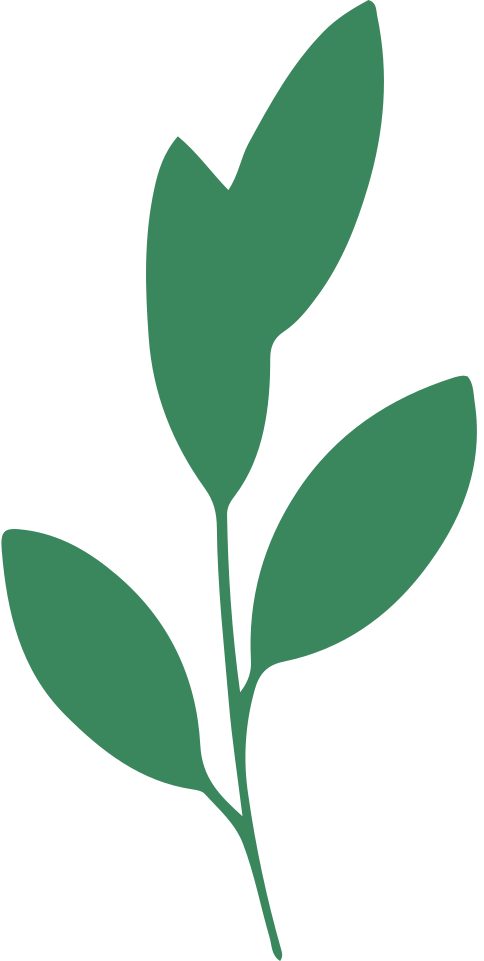 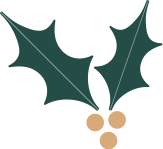 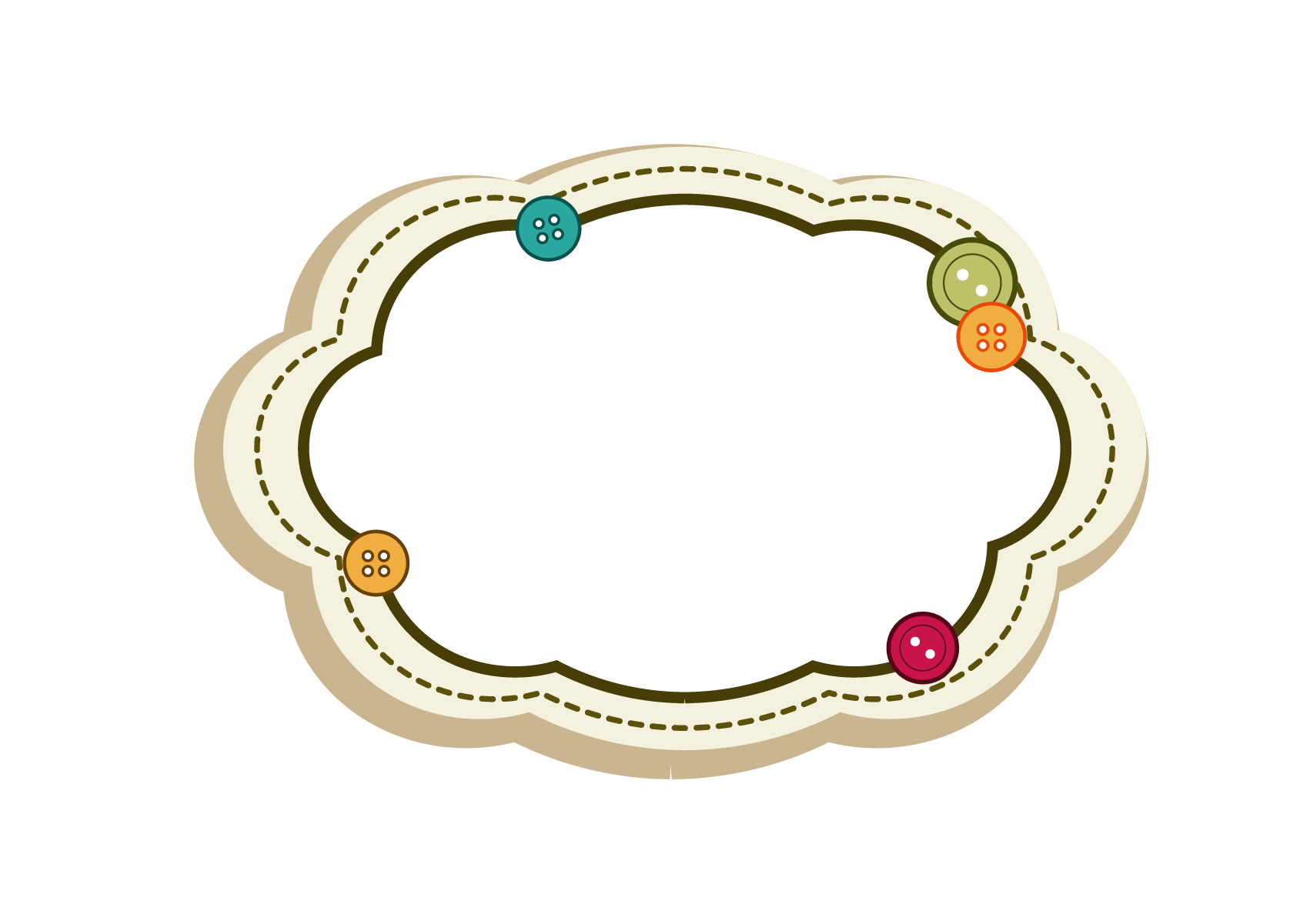 Bài 1: Đặt tính rồi tính
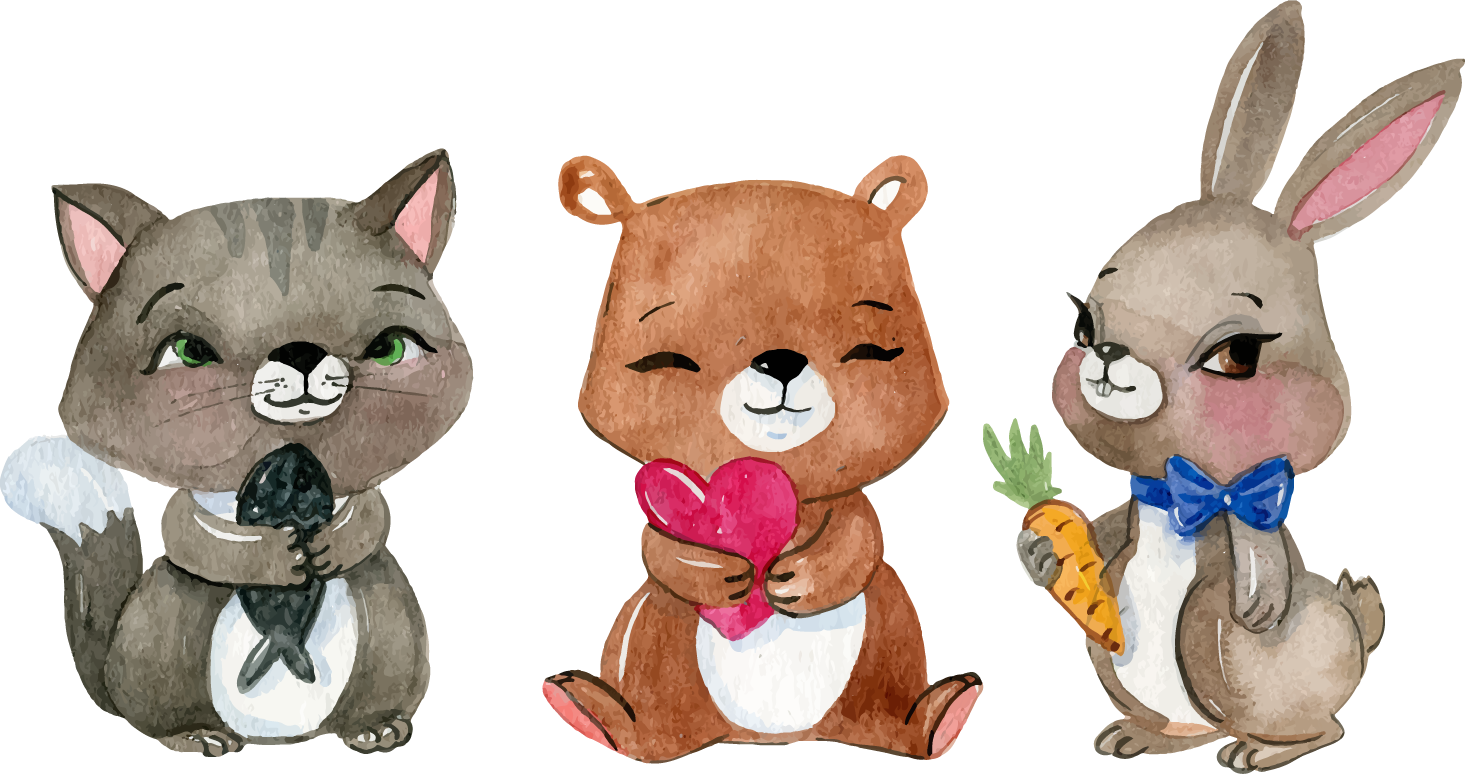 d) 3 : 6,25
6,25
3
00
3000
0,48
5000
0
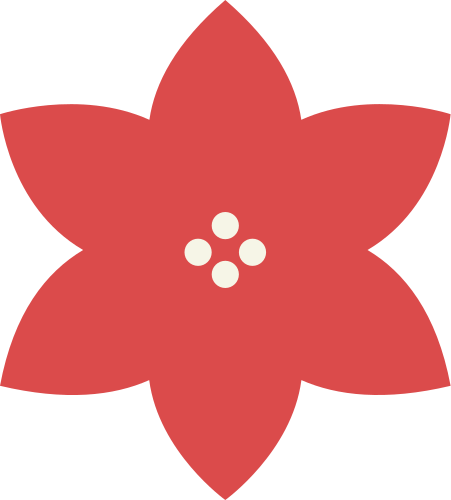 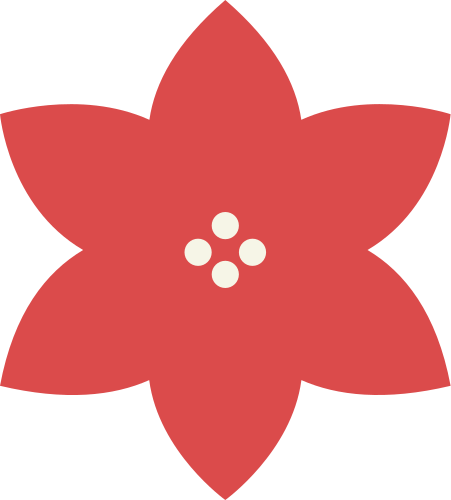 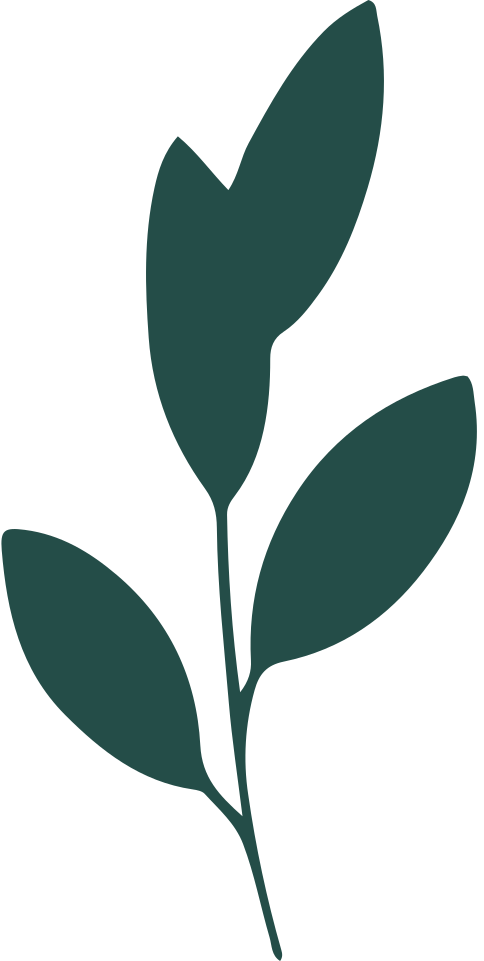 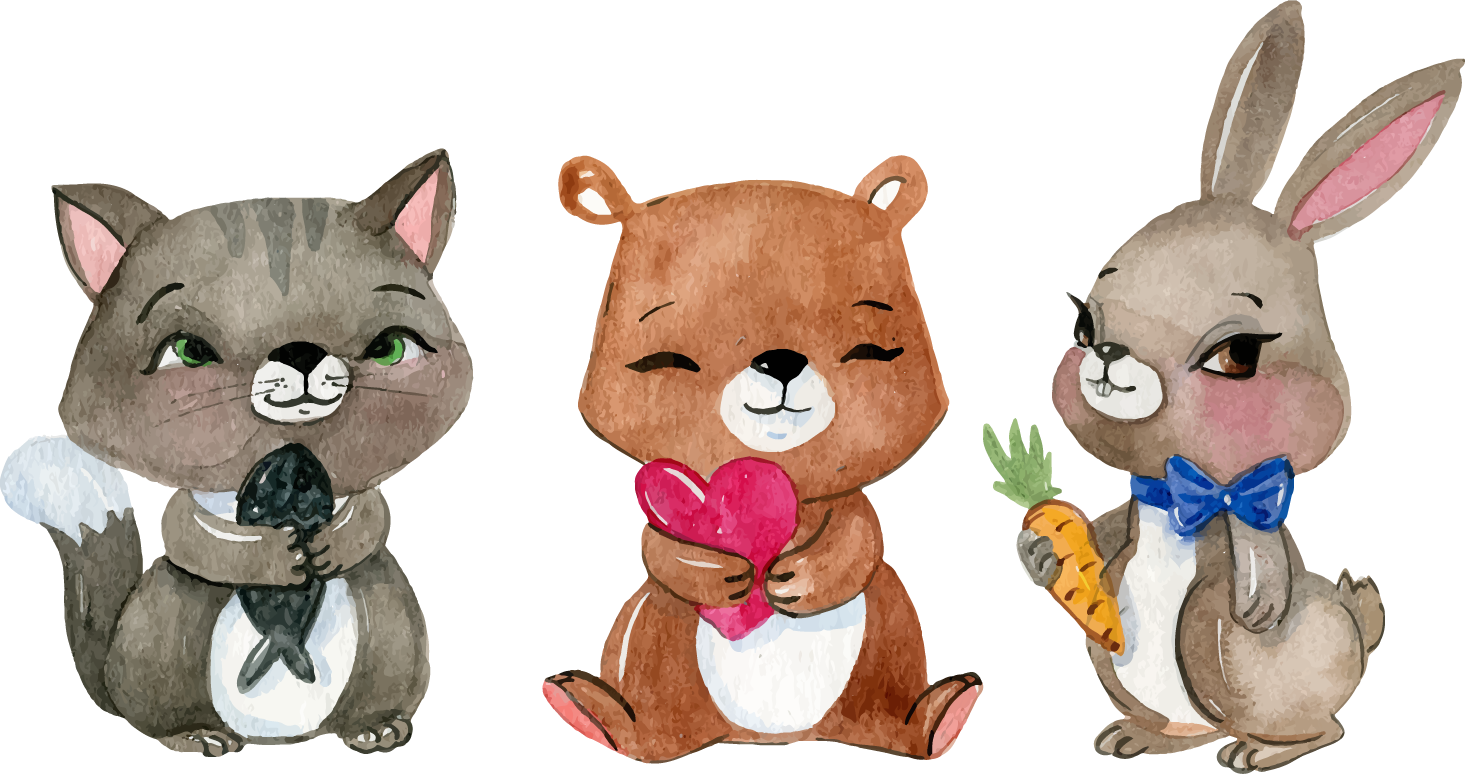 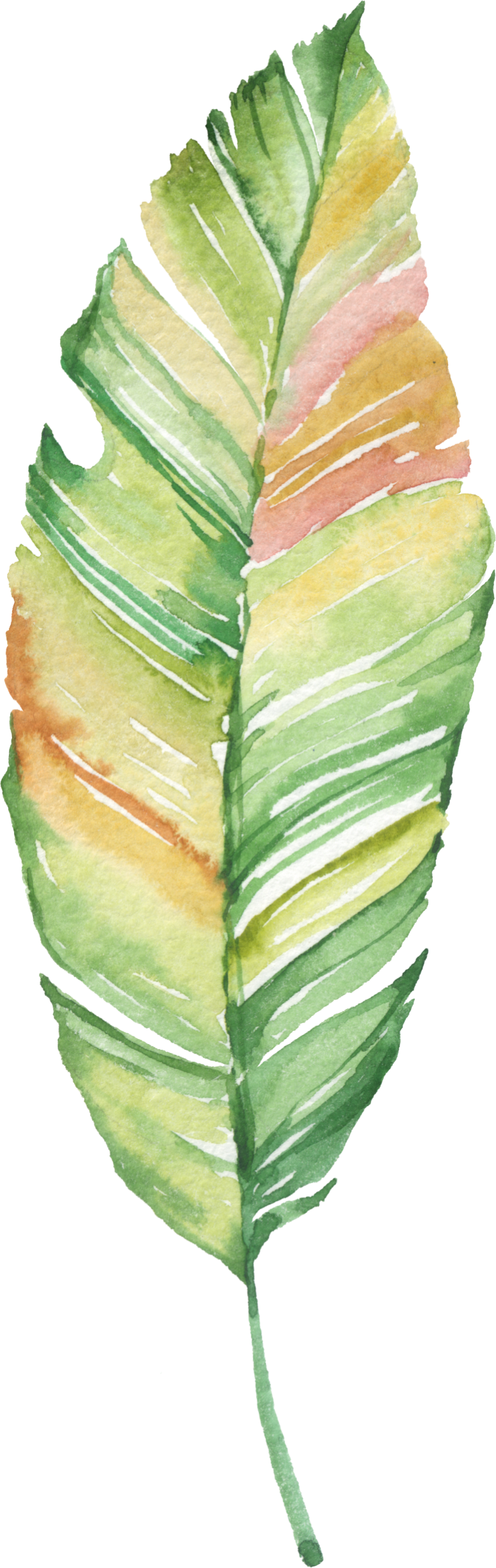 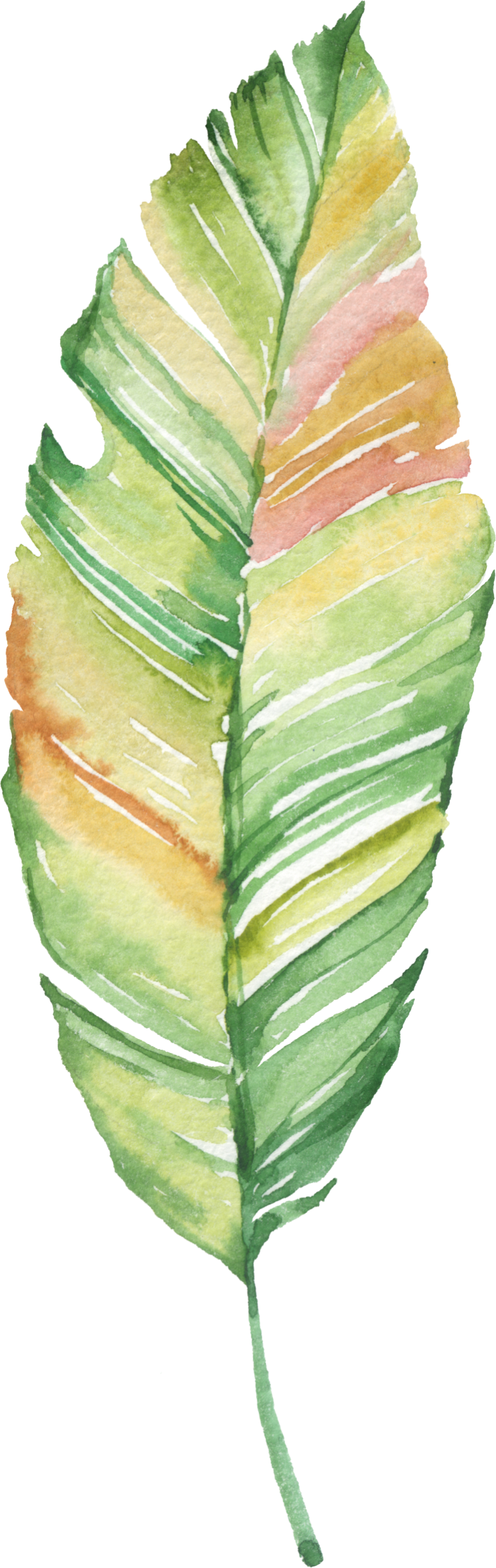 Bài 2:
Tính
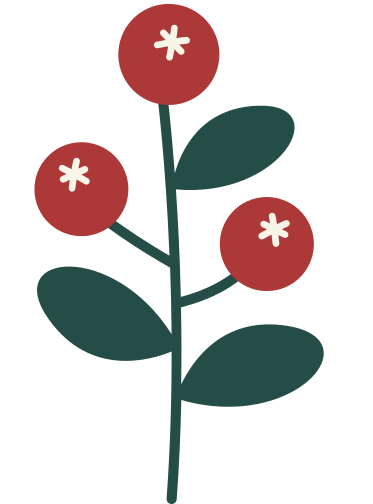 a) ( 128,4 – 73,2 ) : 2,4 – 18,32
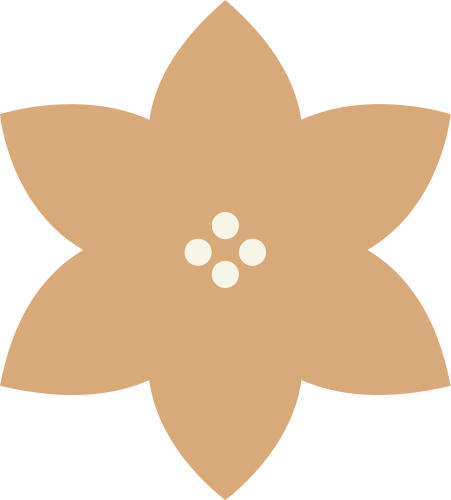 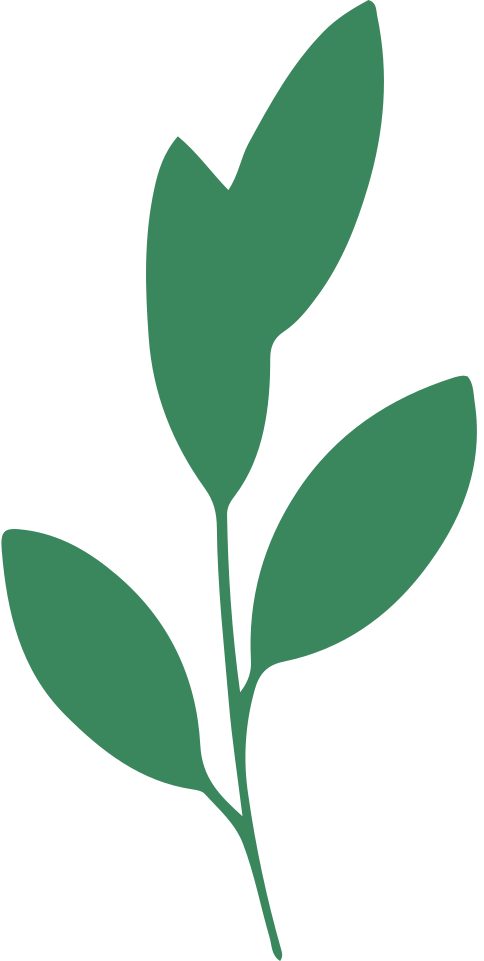 b) 8,64 : ( 1,46 + 3,34 ) + 6,32
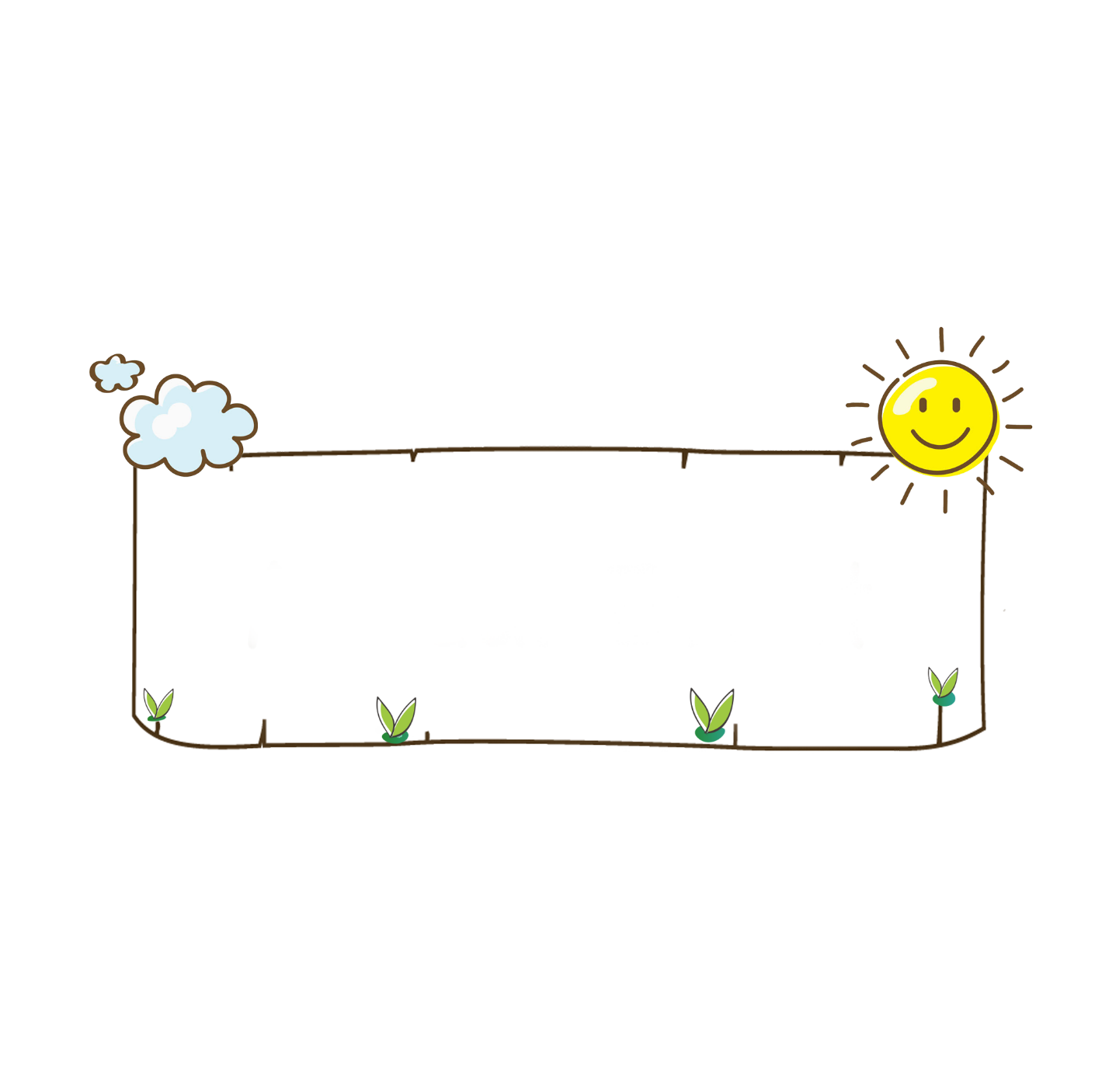 a)  (128,4 – 73,2 ) : 2,4 – 18,32
=       55,2
: 2,4 – 18,32
– 18,32
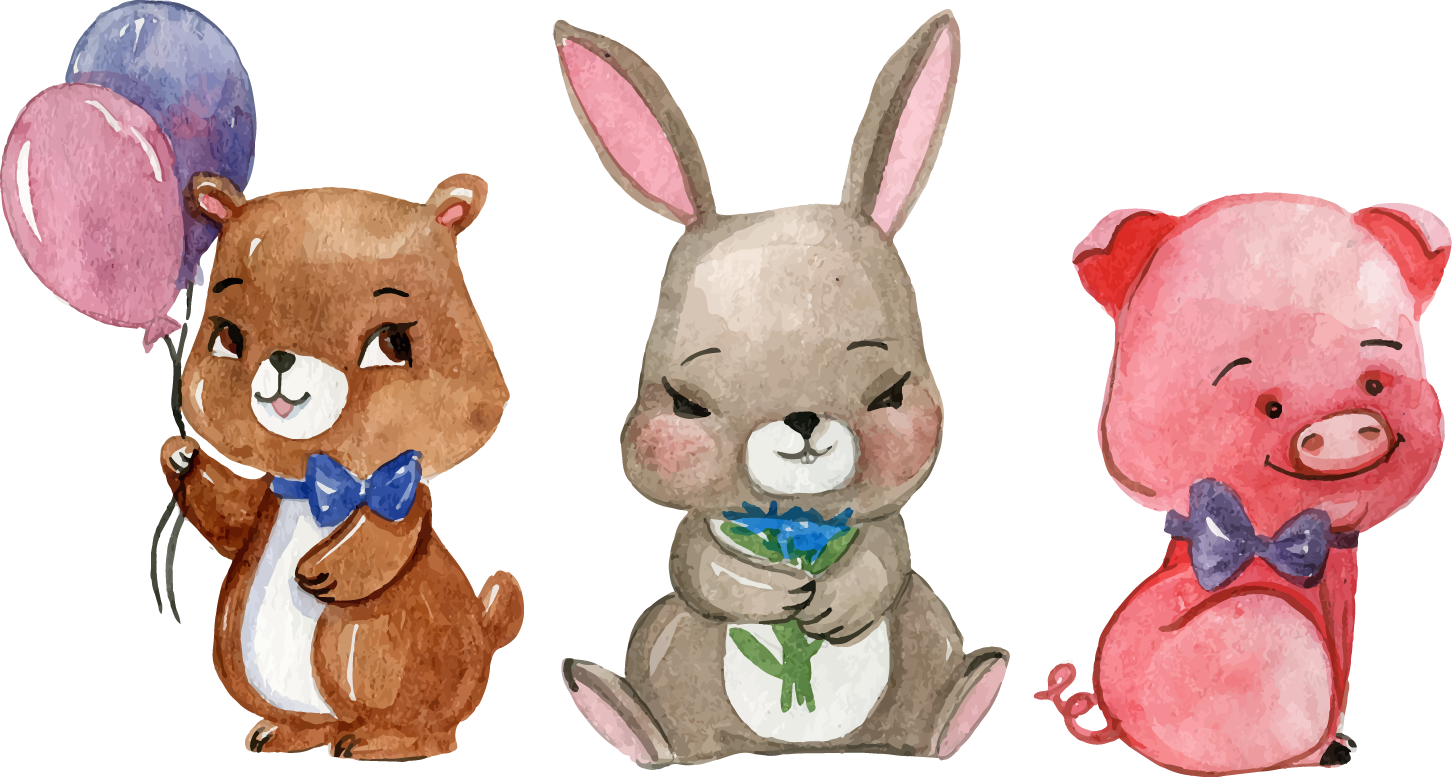 =                23
=                4,68
Bài 2:
Tính
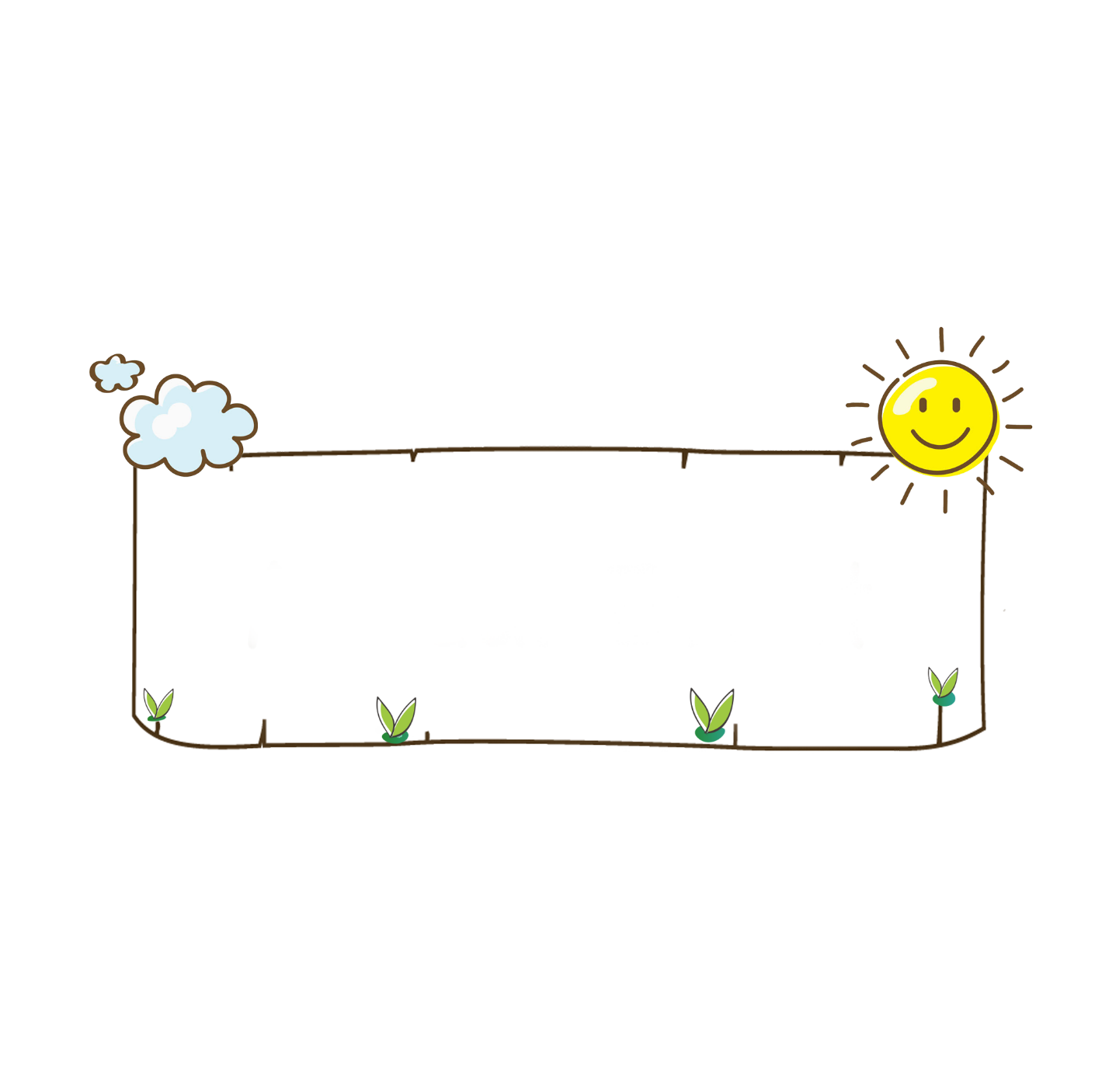 b) 8,64 : ( 1,46 + 3,34 ) + 6,32
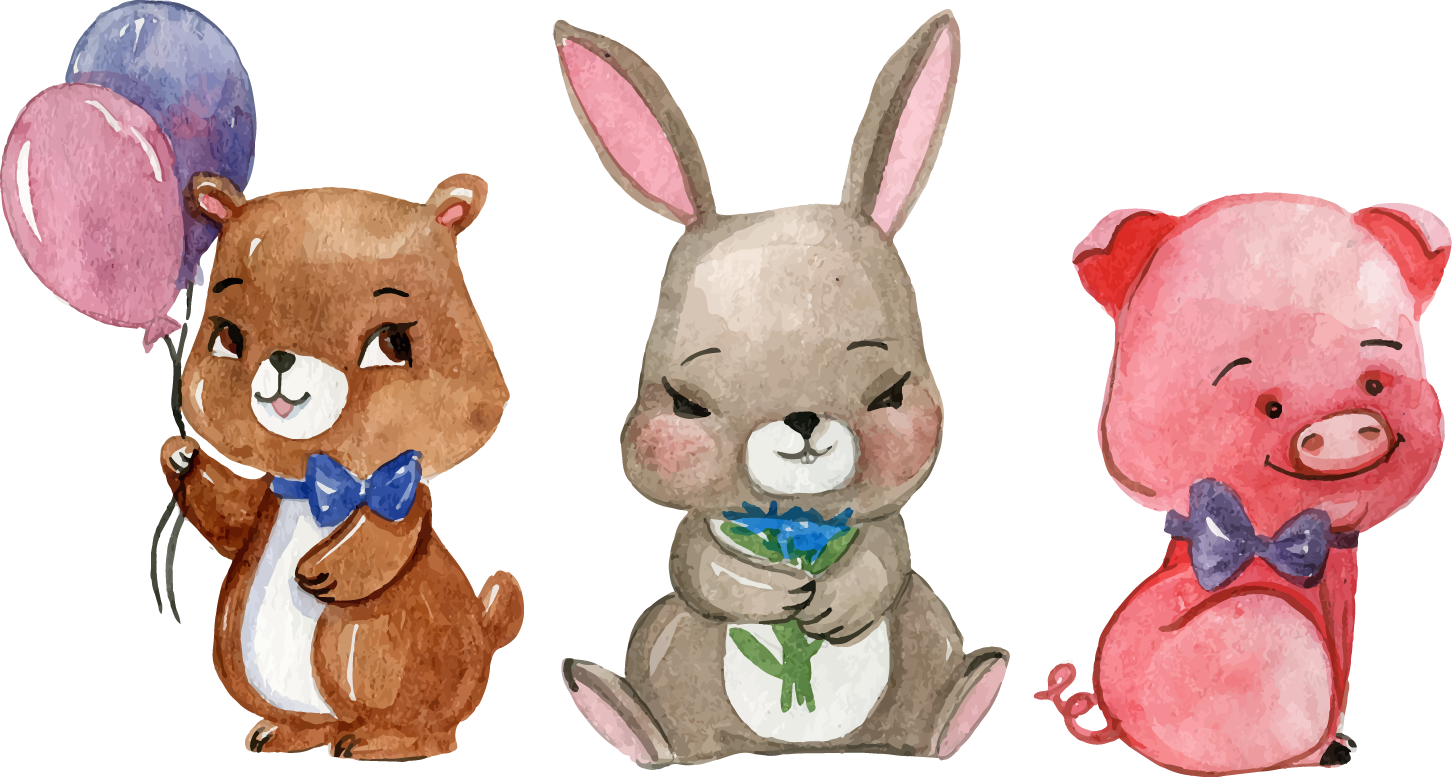 = 8,64 :
4,8
+ 6,32
+ 6,32
=         1,8
=                     8,12
Bài 2:
Tính
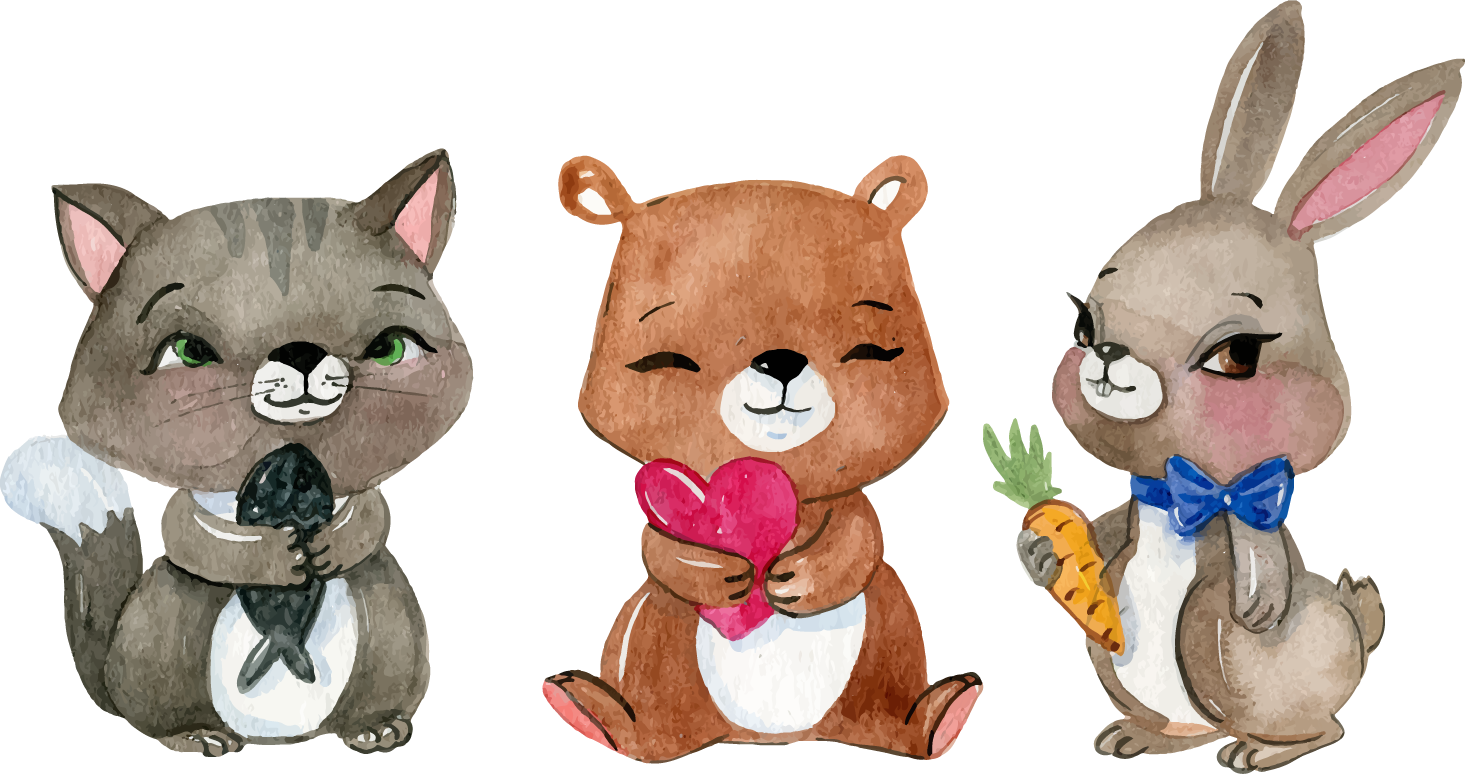 Bài 3: Một động cơ mỗi giờ chạy hết 0,5 lít dầu. Hỏi có 120 lít dầu thì động cơ đó chạy được 	
bao nhiêu giờ?
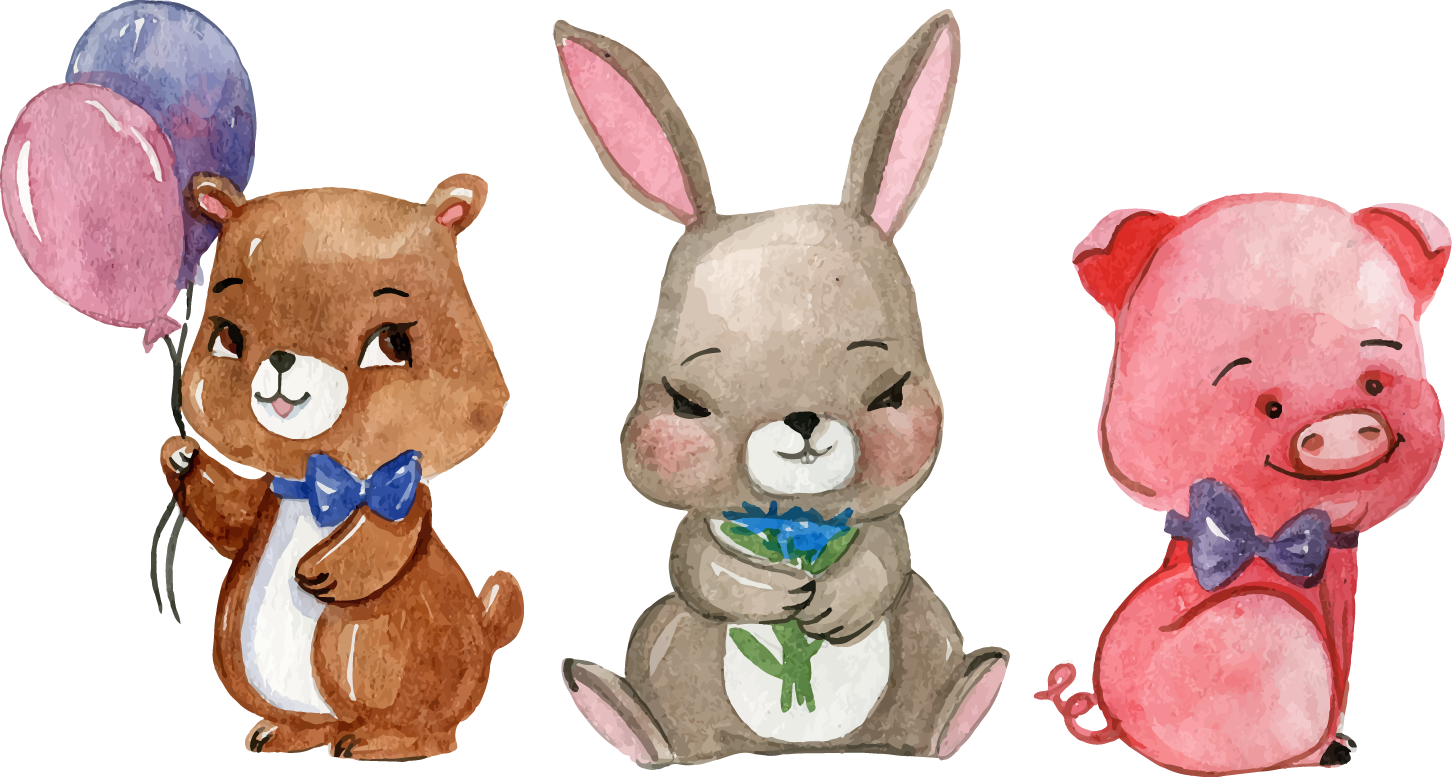 Tóm tắt
Bài giải:
0,5 lít dầu: 1 giờ
Số giờ chạy hết 120 lít dầu:
120 lít dầu: … giờ?
120 : 0,5 = 240 ( giờ )
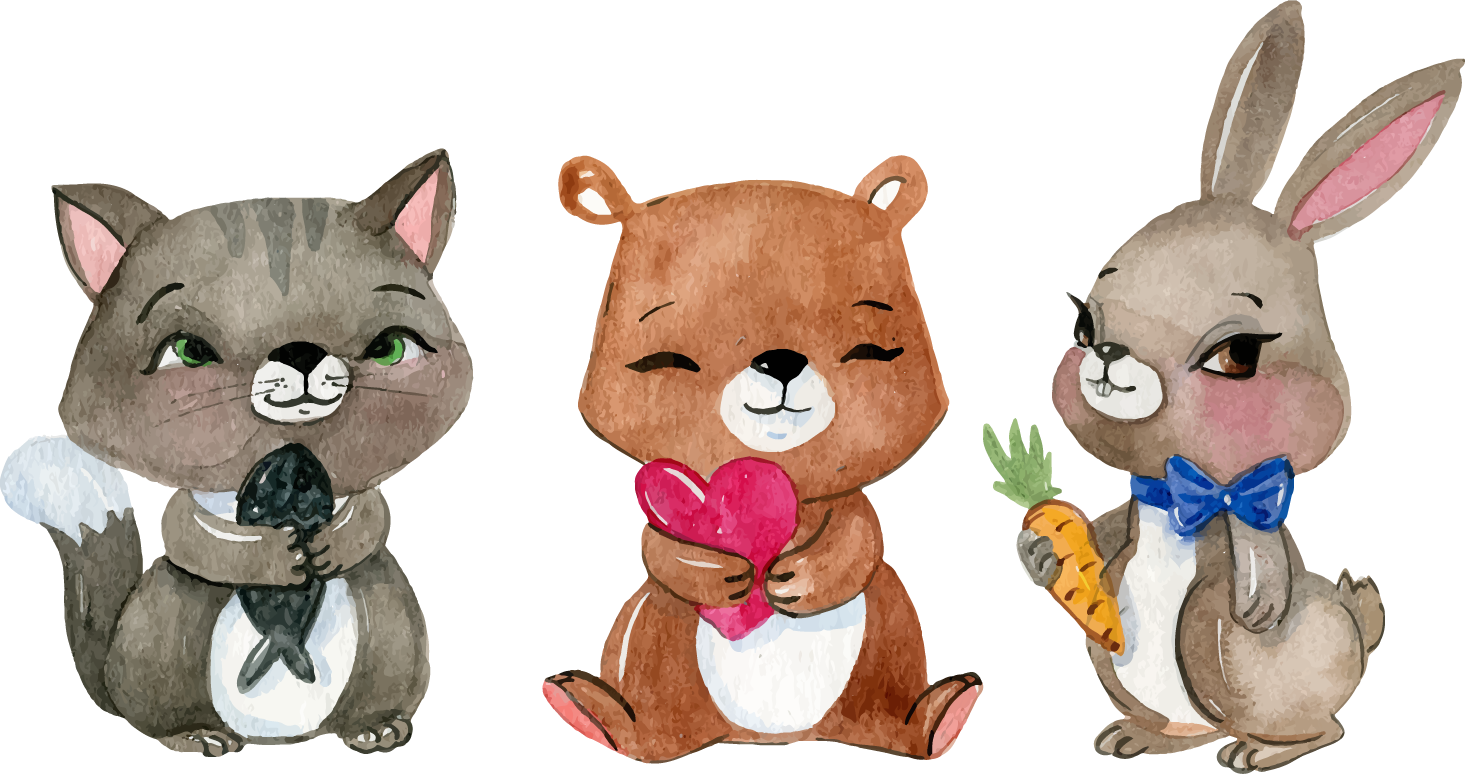 Đáp số: 240 giờ
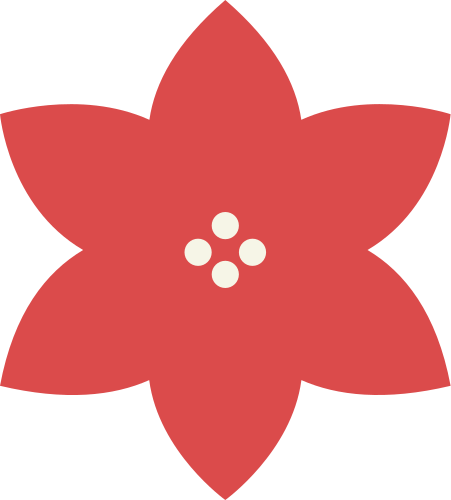 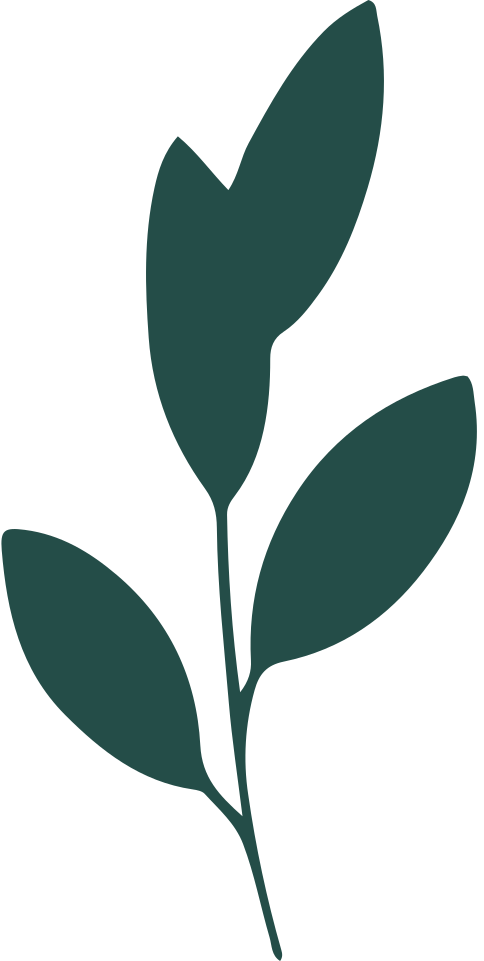 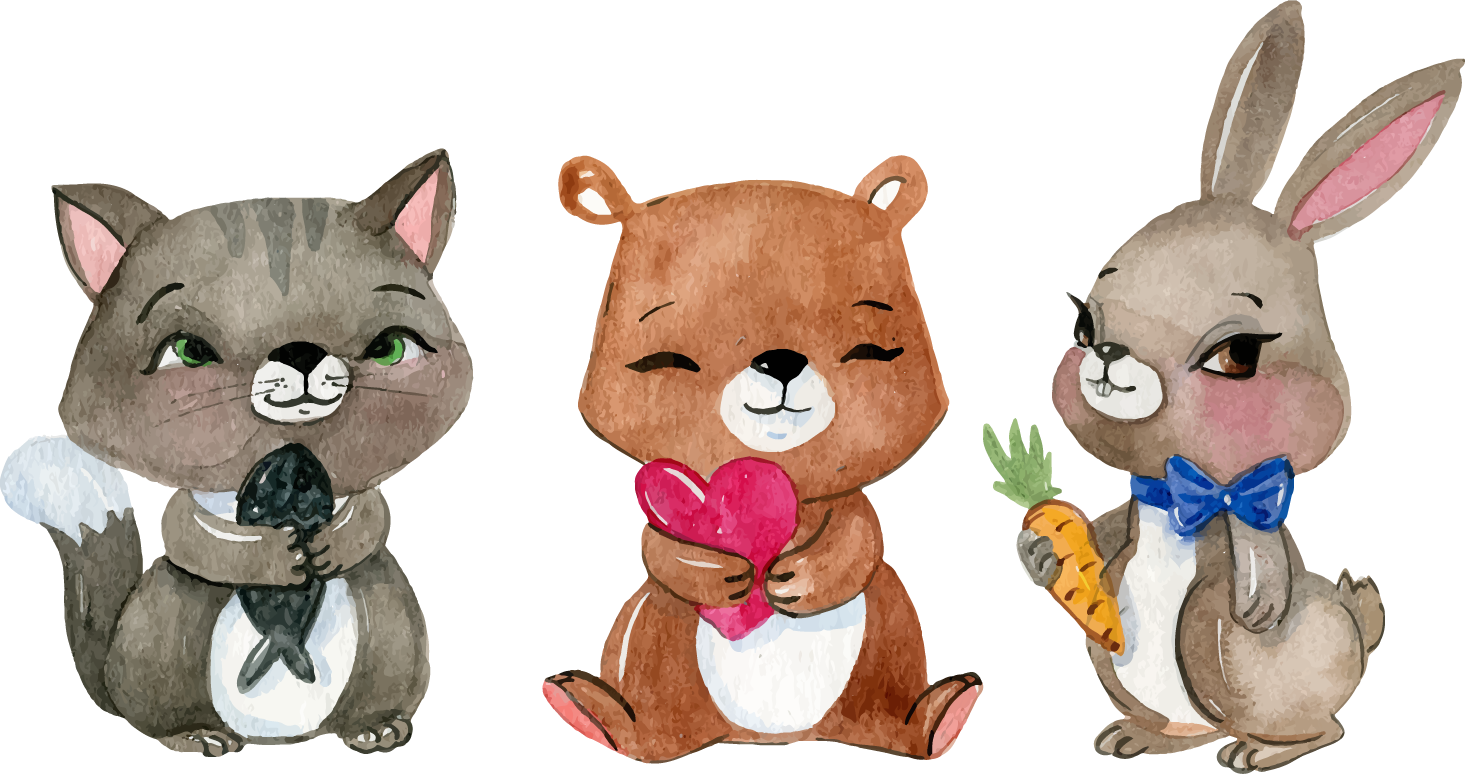 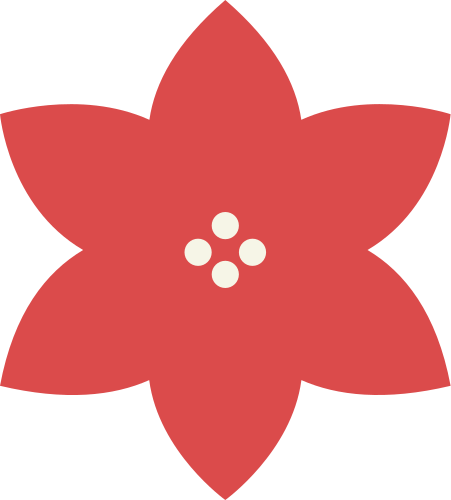 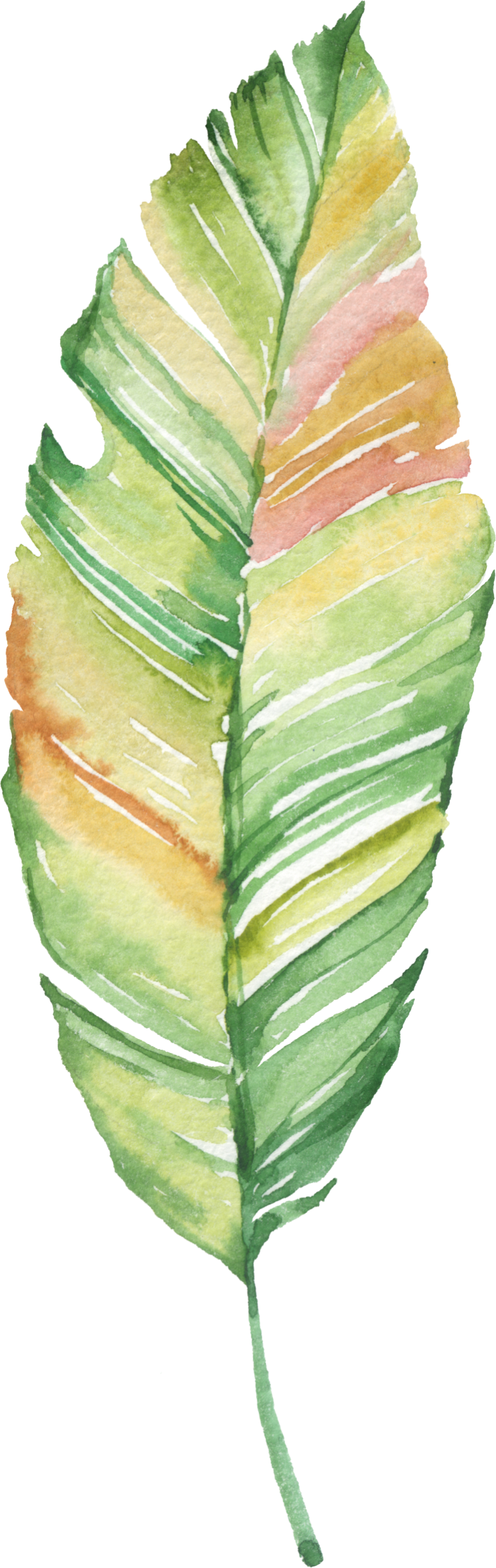 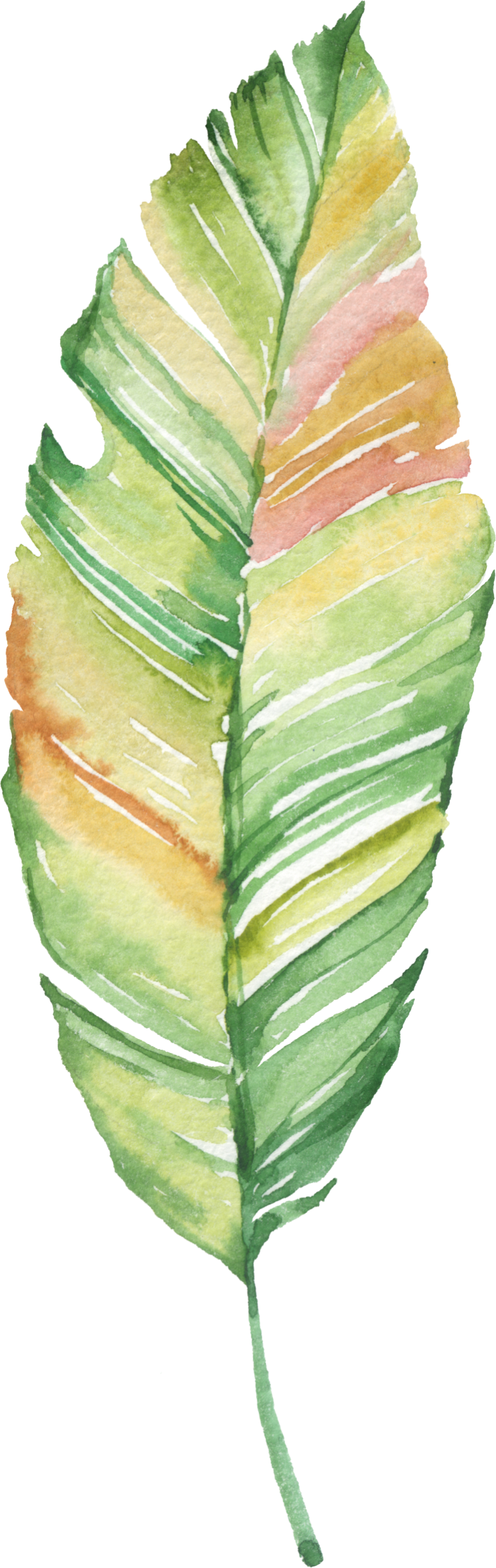 a)  x  - 1,27  = 13,5 : 4,5
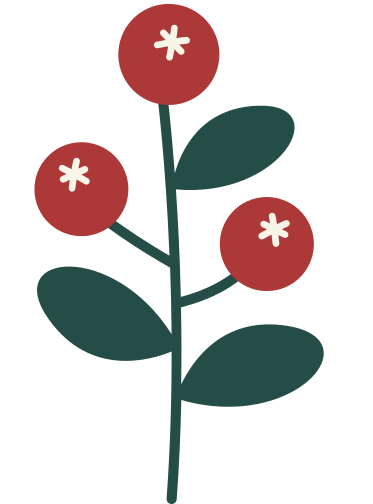 Tìm x
Bài 4:
b) x  + 18,7 = 50,5 : 2,5
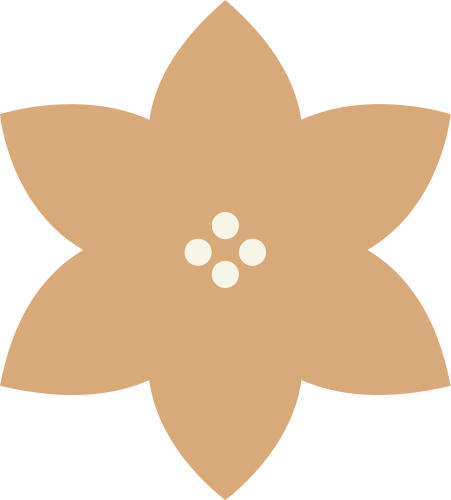 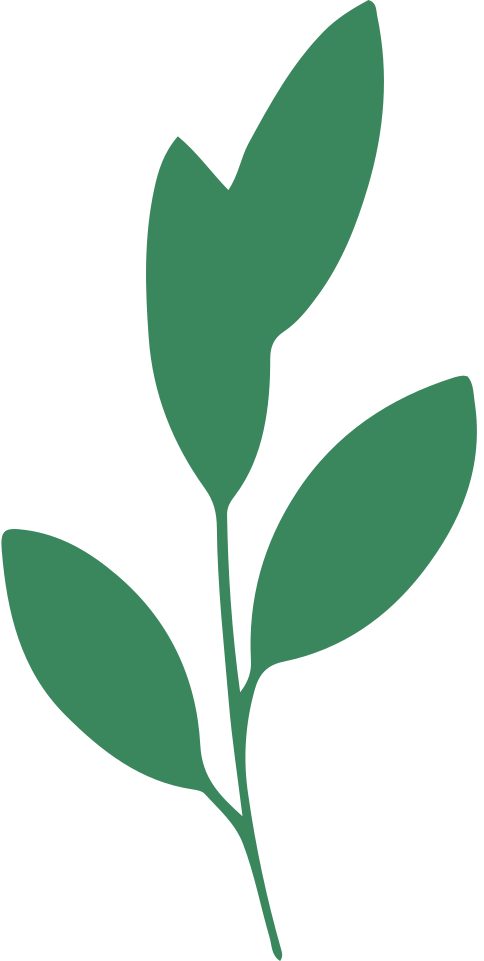 c) x  x 12,5  = 6 x 2,5
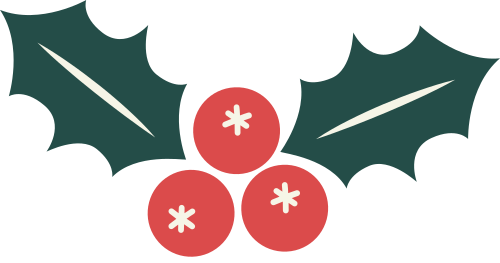 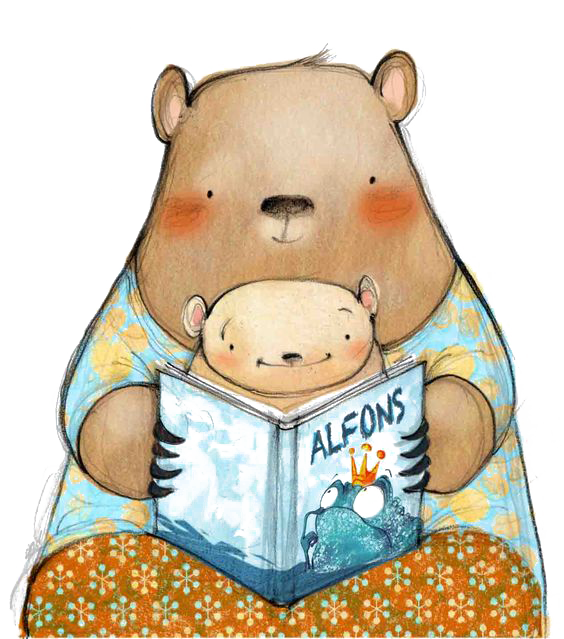 a)  x  - 1,27  = 13,5 : 4,5
x  - 1,27  =     3
x             =  3 + 1,27
Tìm x
Bài 4:
x             =  4,27
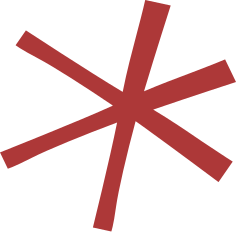 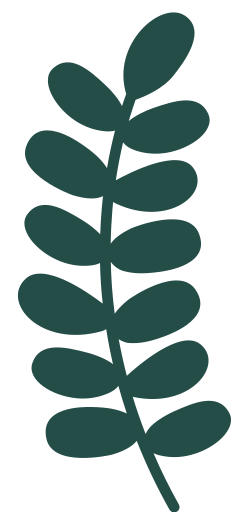 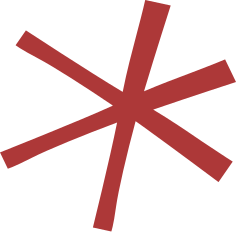 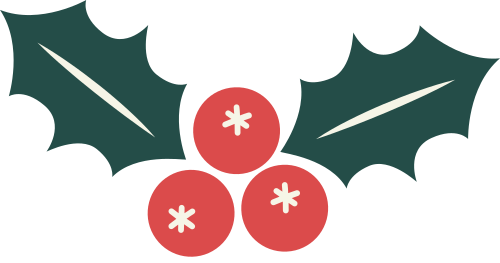 b) x  + 18,7 = 50,5 : 2,5
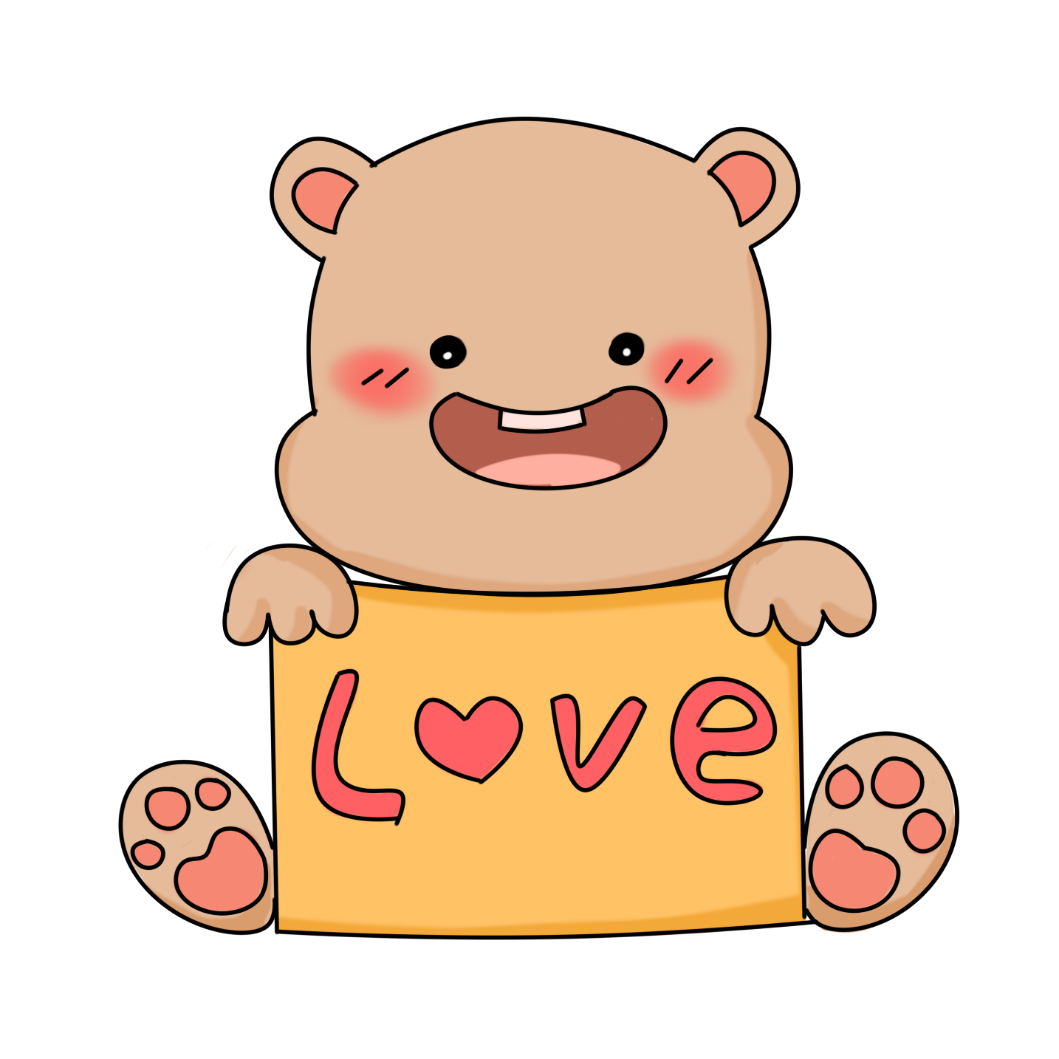 x   + 18,7 =     20,2
x              = 20,2 – 18,7
Tìm x
Bài 4:
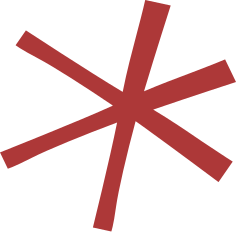 x              = 1,5
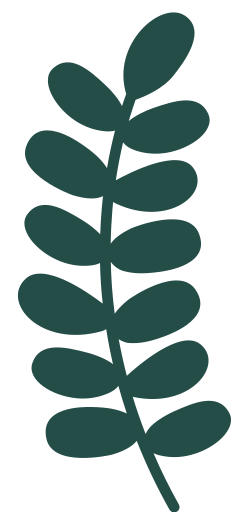 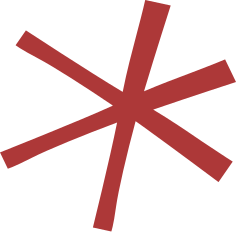 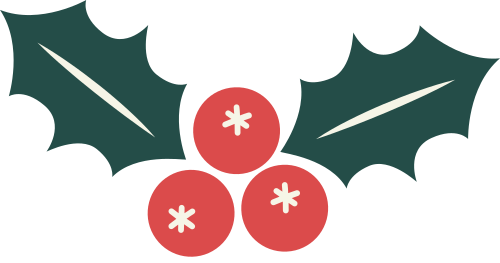 c) x  x 12,5  = 6 x 2,5
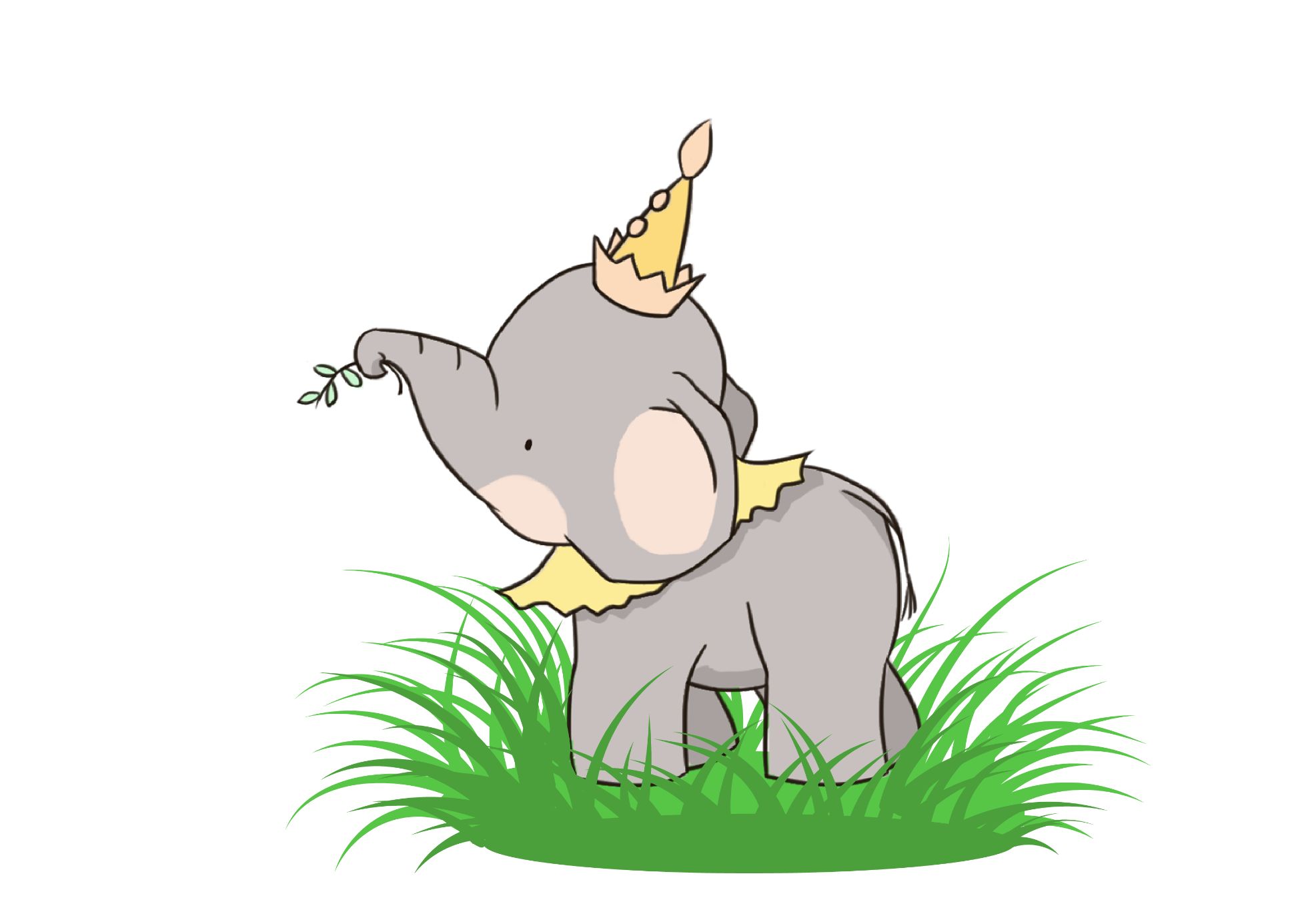 x  x 12,5  =     15
x              = 15 : 12,5
Tìm x
Bài 4:
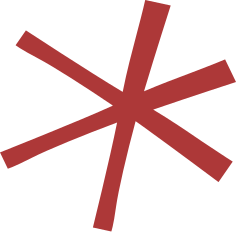 x              = 1,2
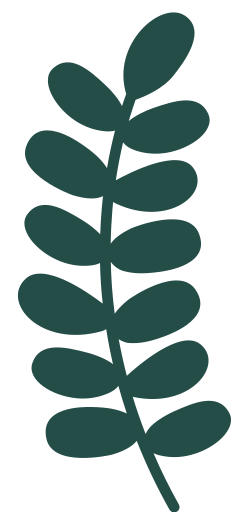 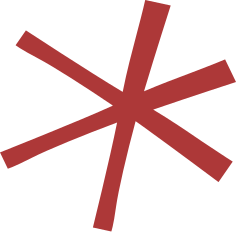 CỦNG CỐ
Muốn tìm số hạng chưa biết ta thực hiện như thế nào?
Muốn tìm số bị trừ ta thực hiện như thế nào?
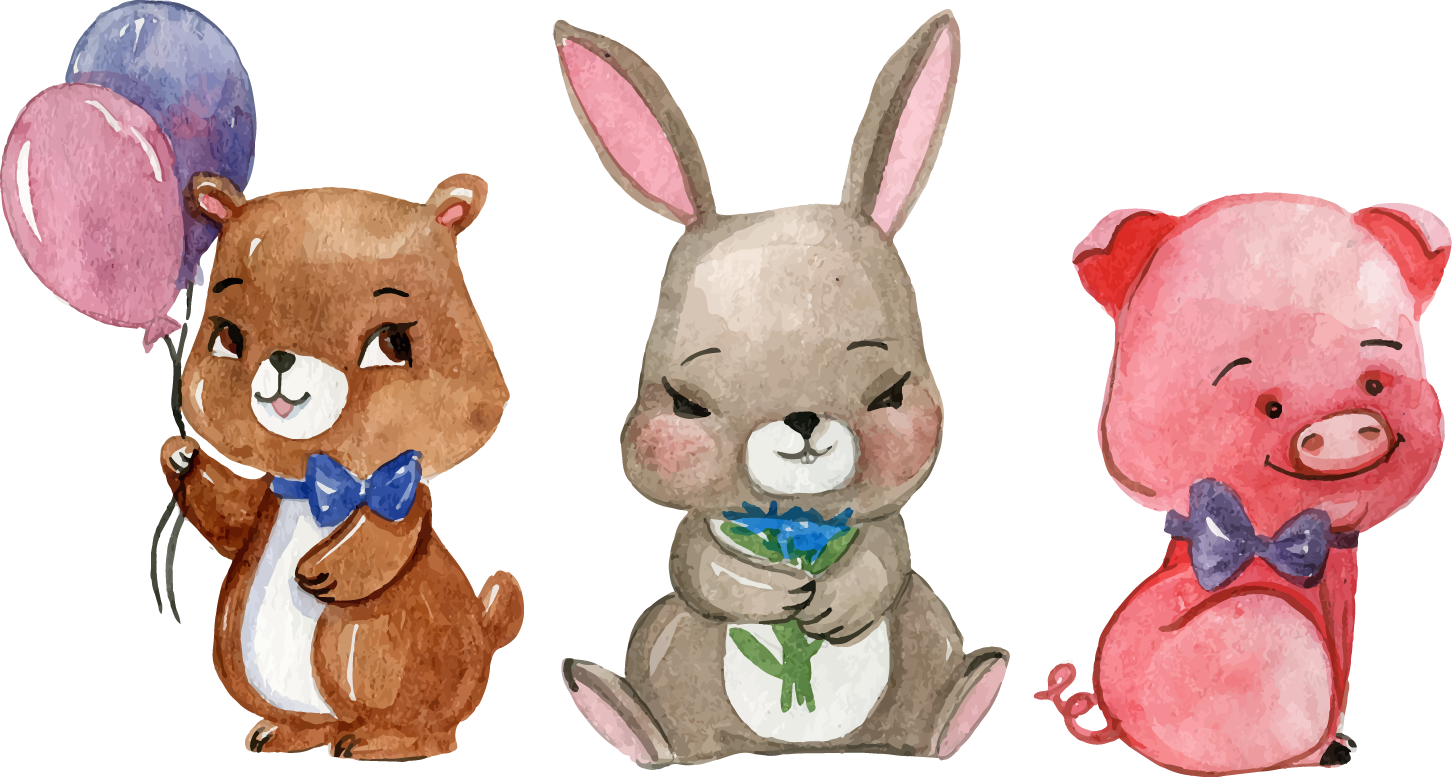 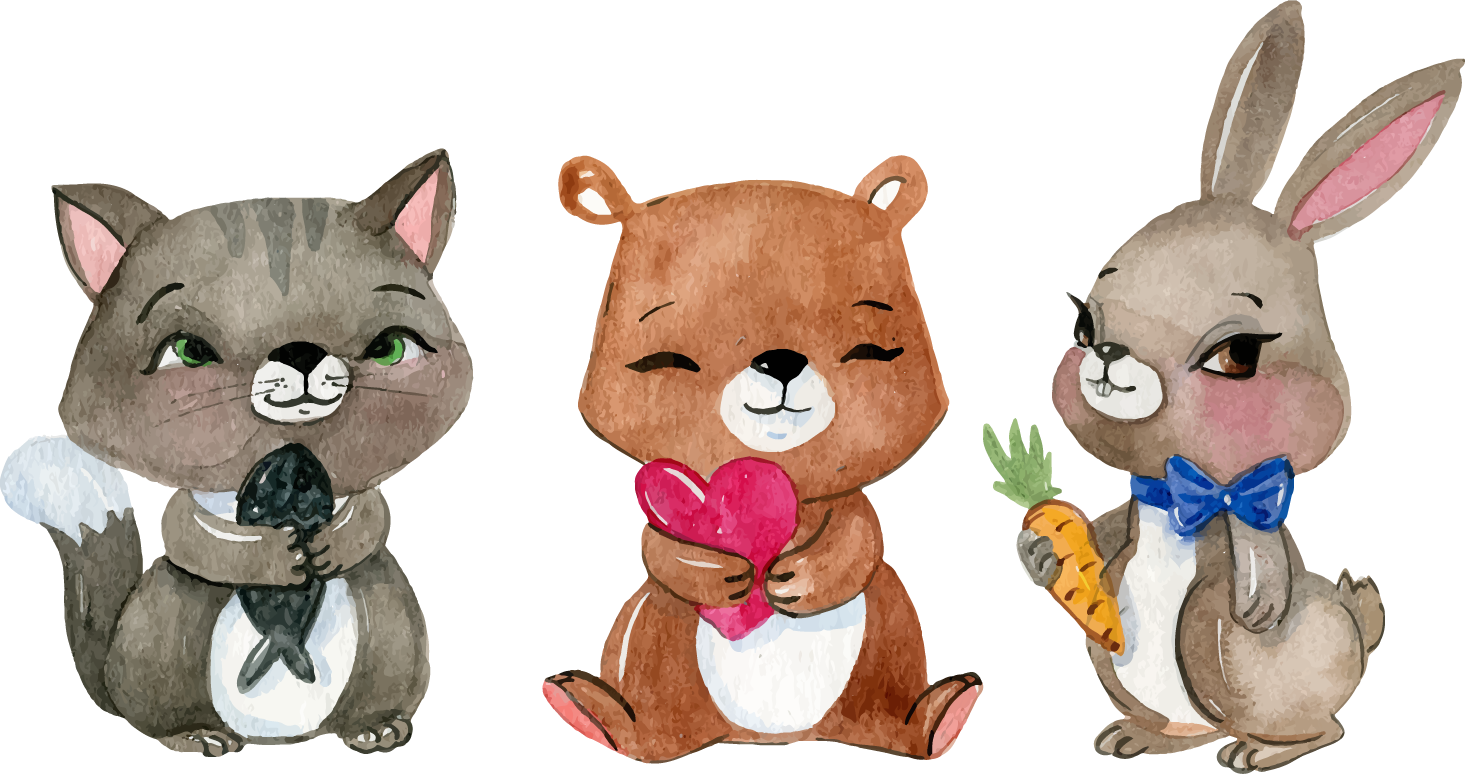 Muốn tìm thừa số chưa biết ta thực hiện như thế nào?
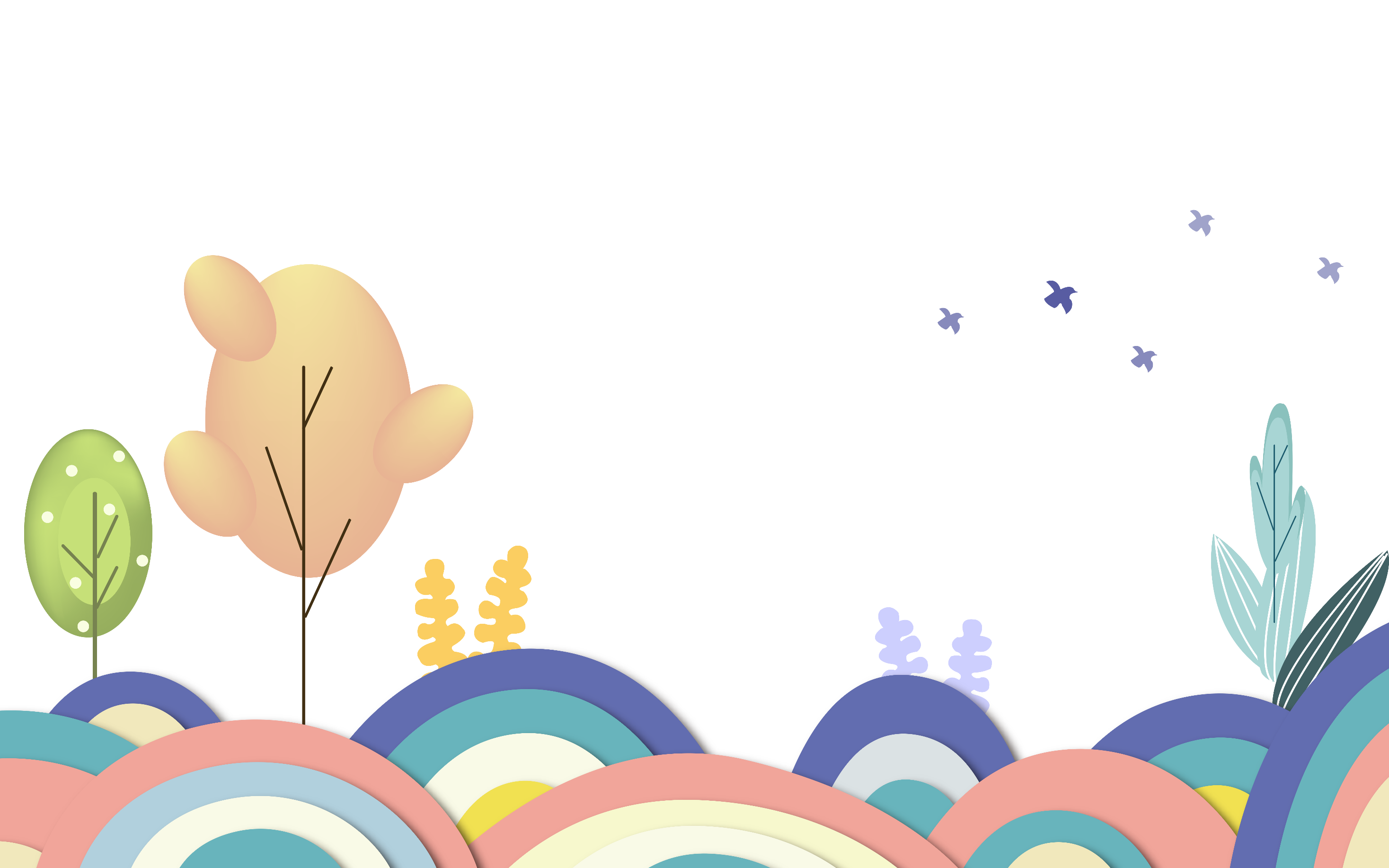 DẶN DÒ
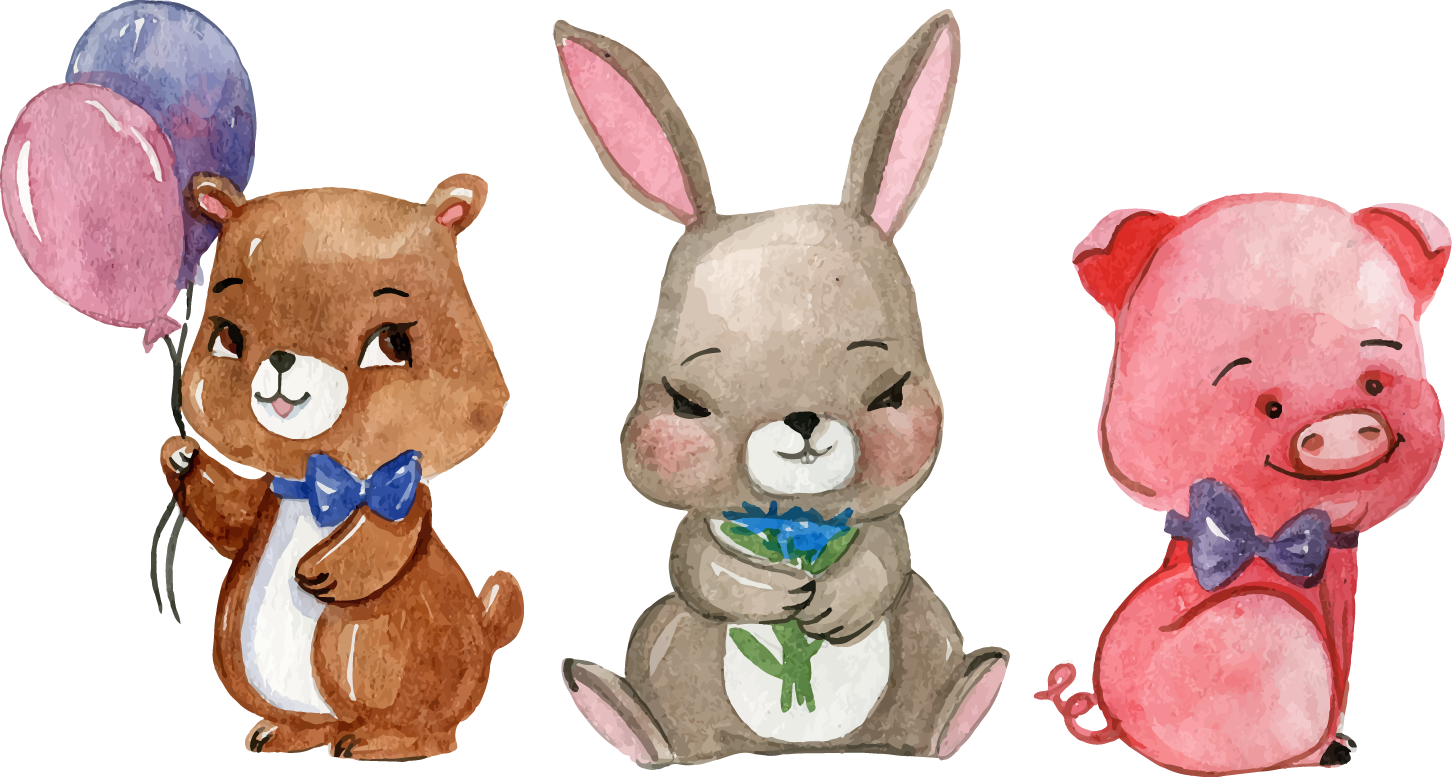 Ôn lại các phép tính.
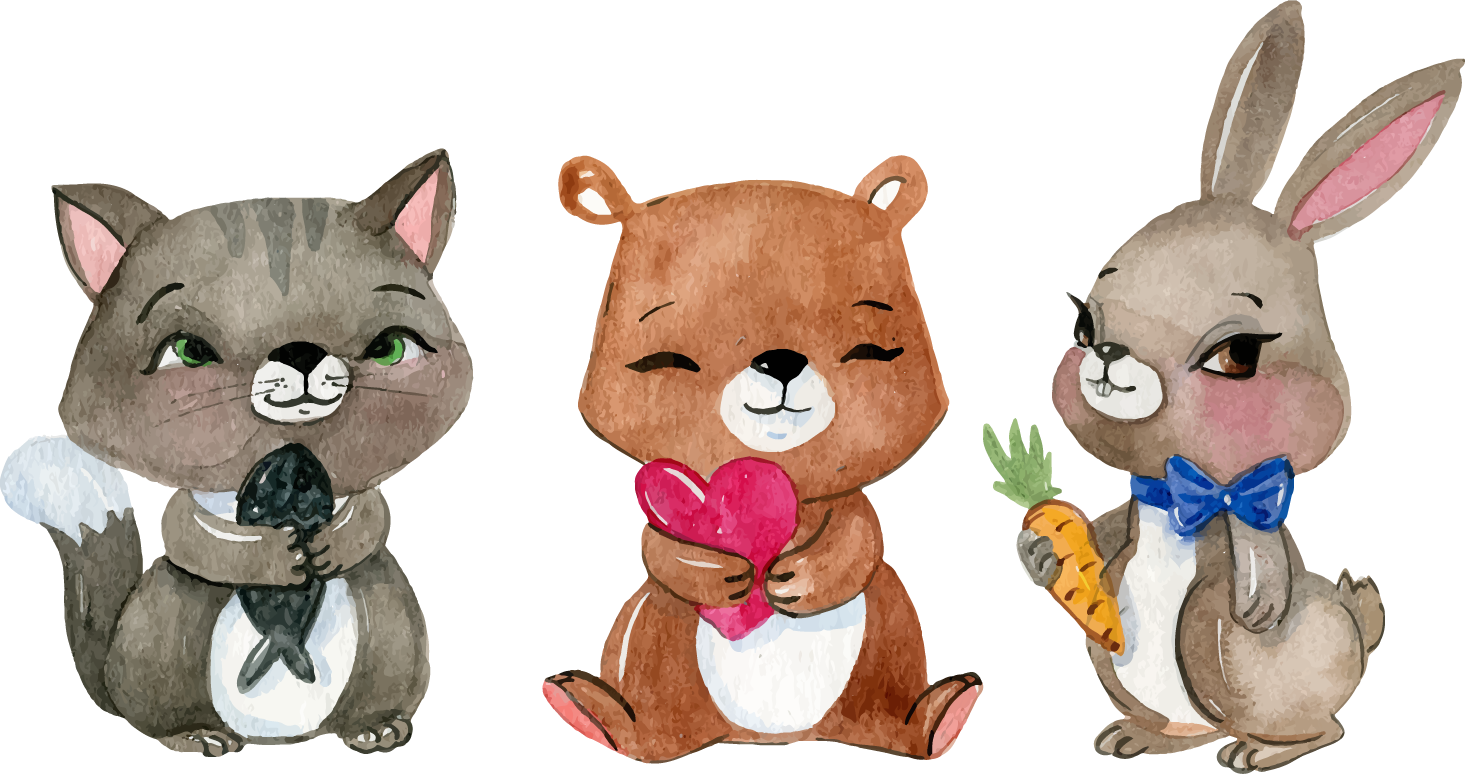 Chuẩn bị bài: Tỉ số phần trăm.
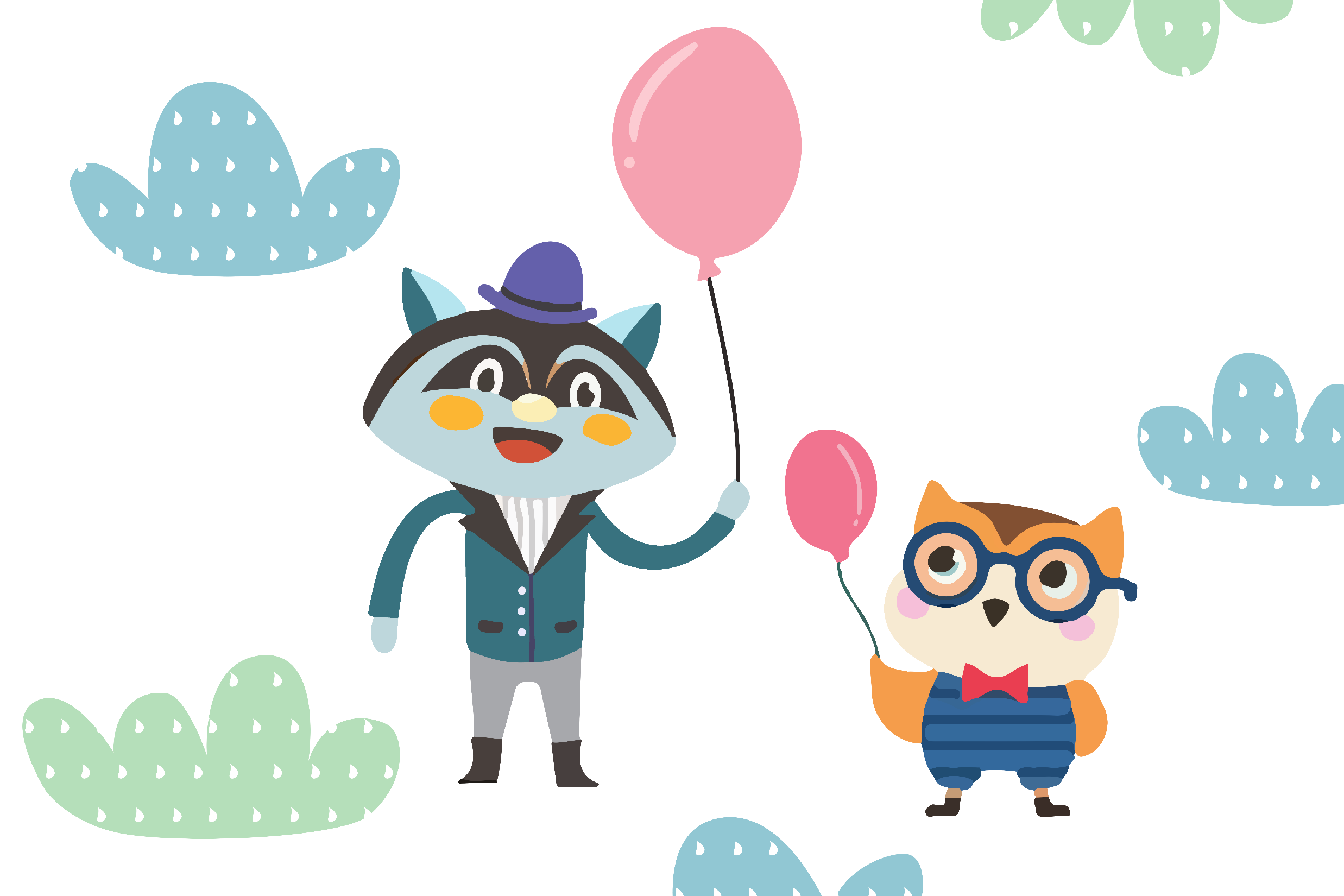 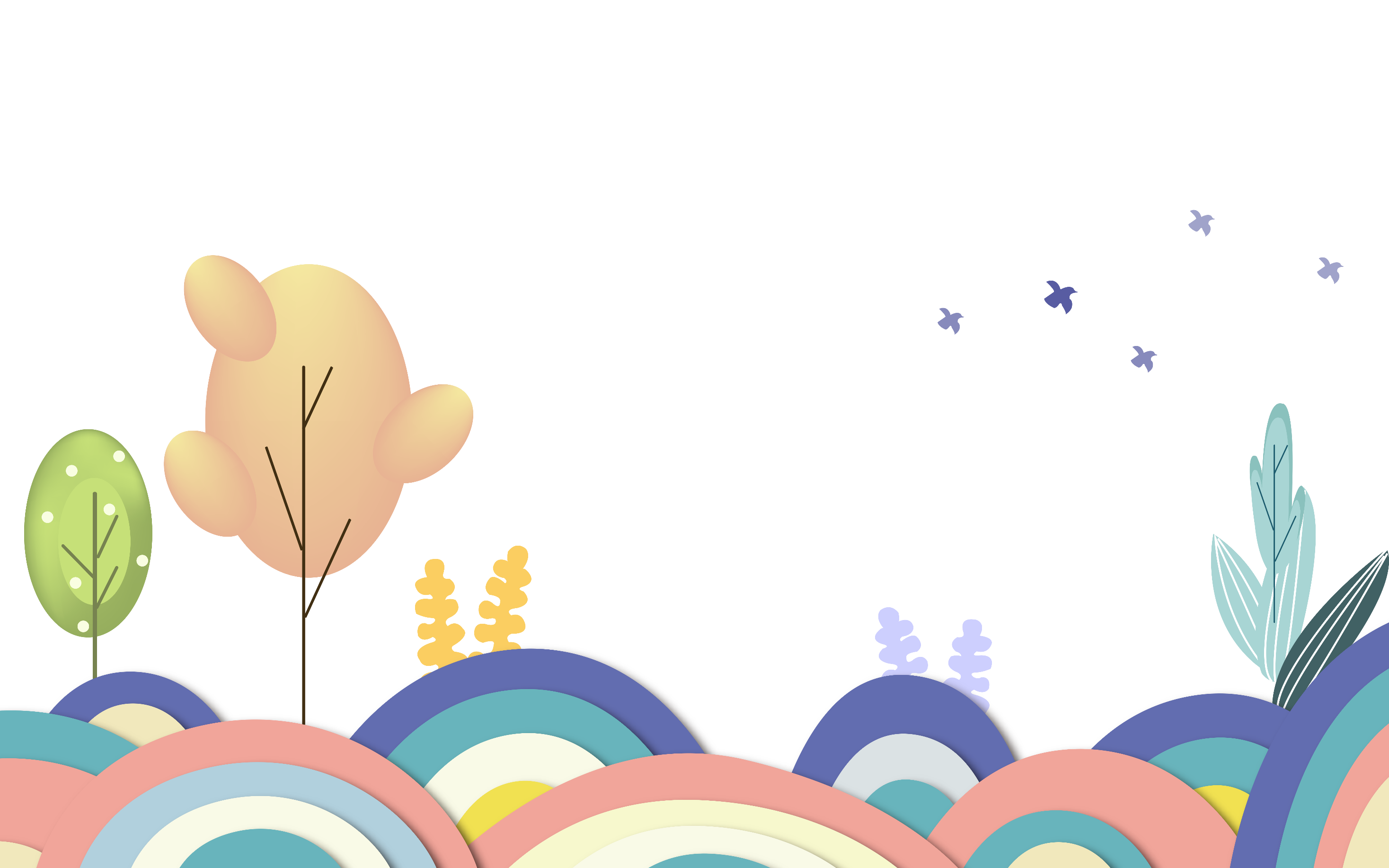 CHÚC CÁC EM
HỌC TỐT
Thực hiện: EduFive
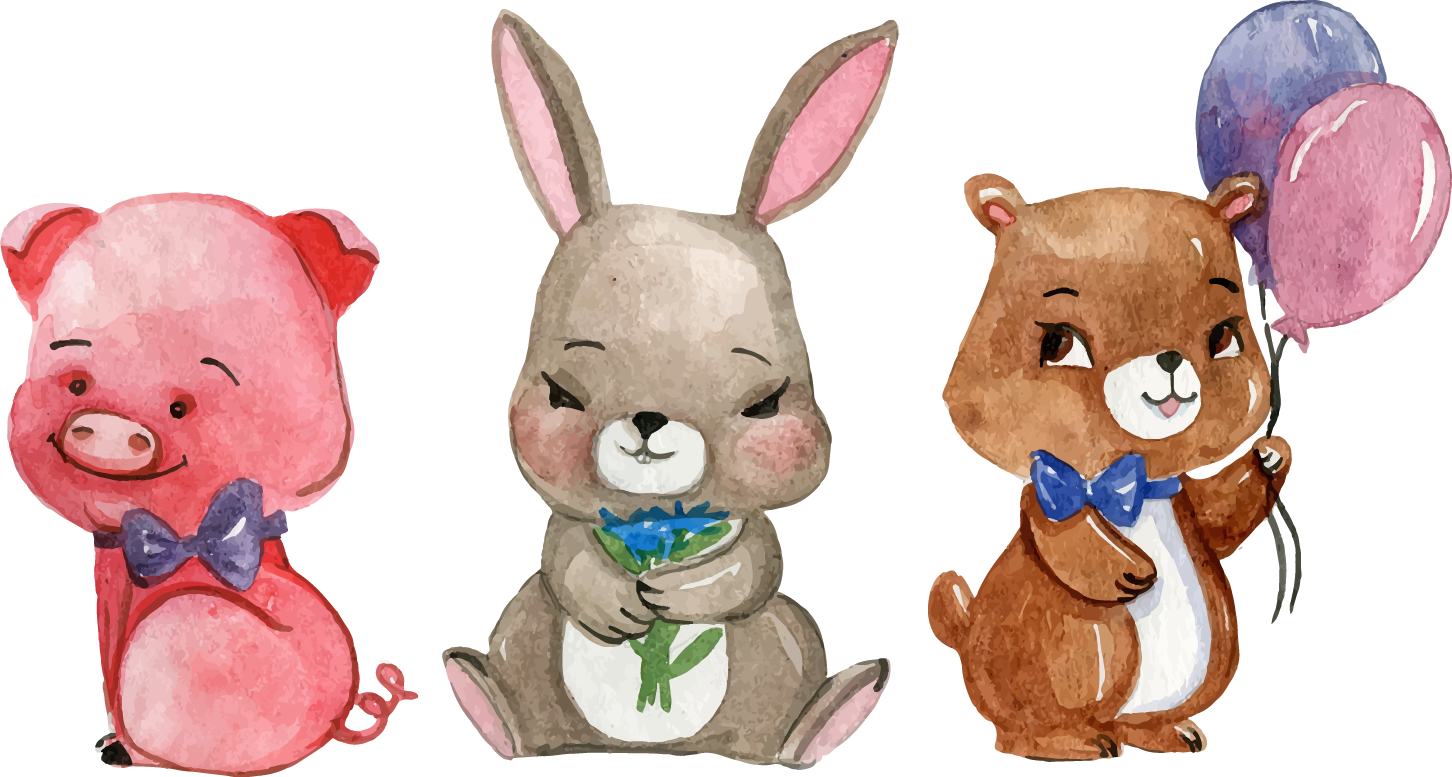 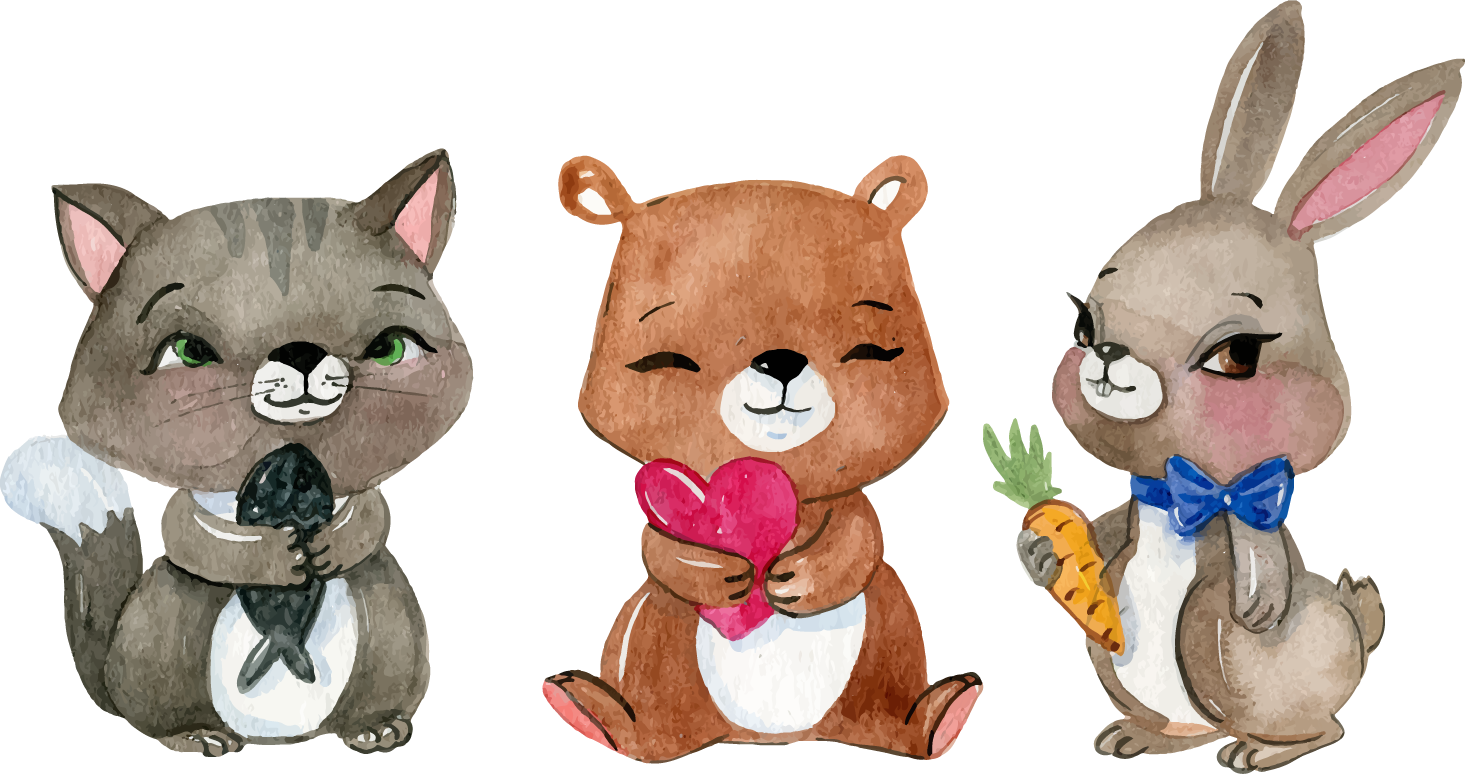 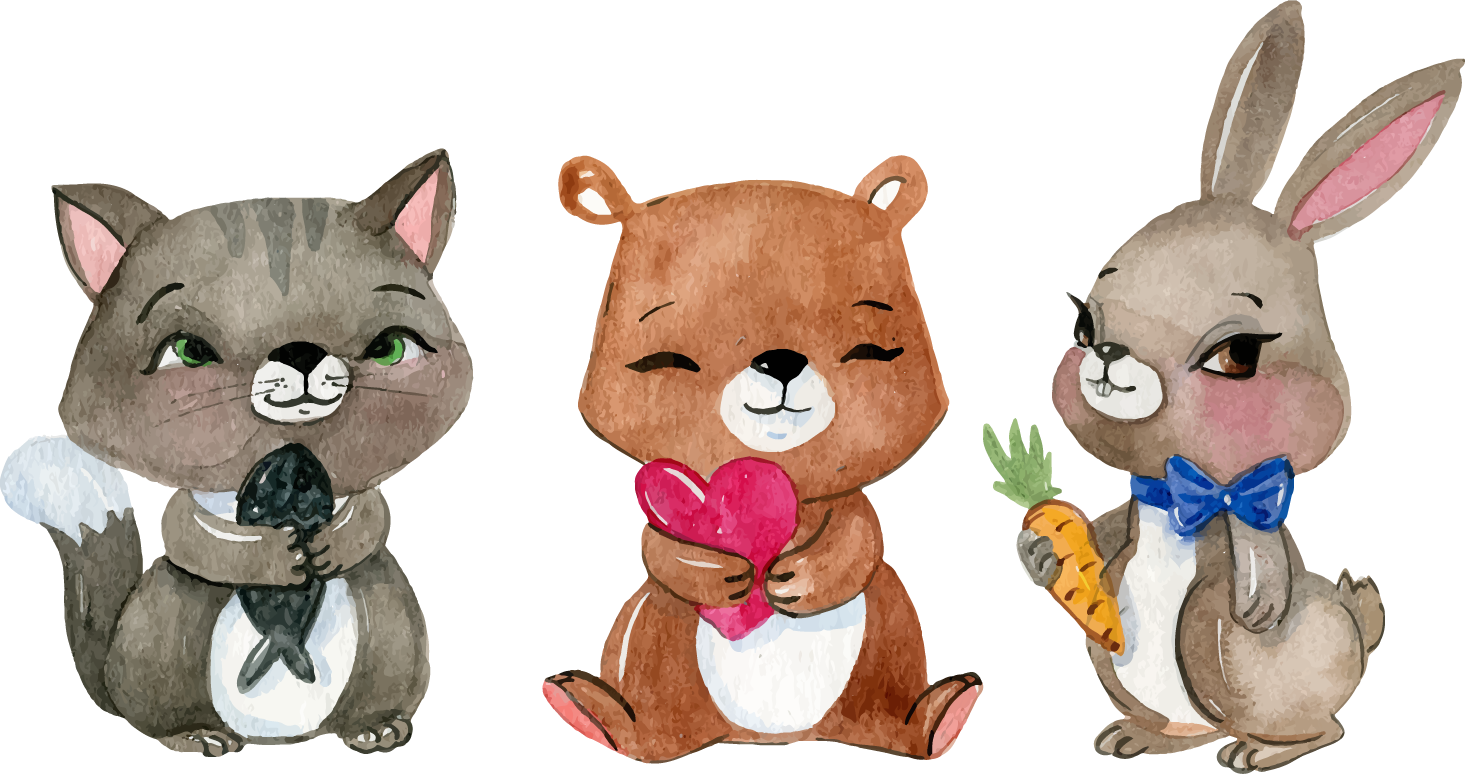 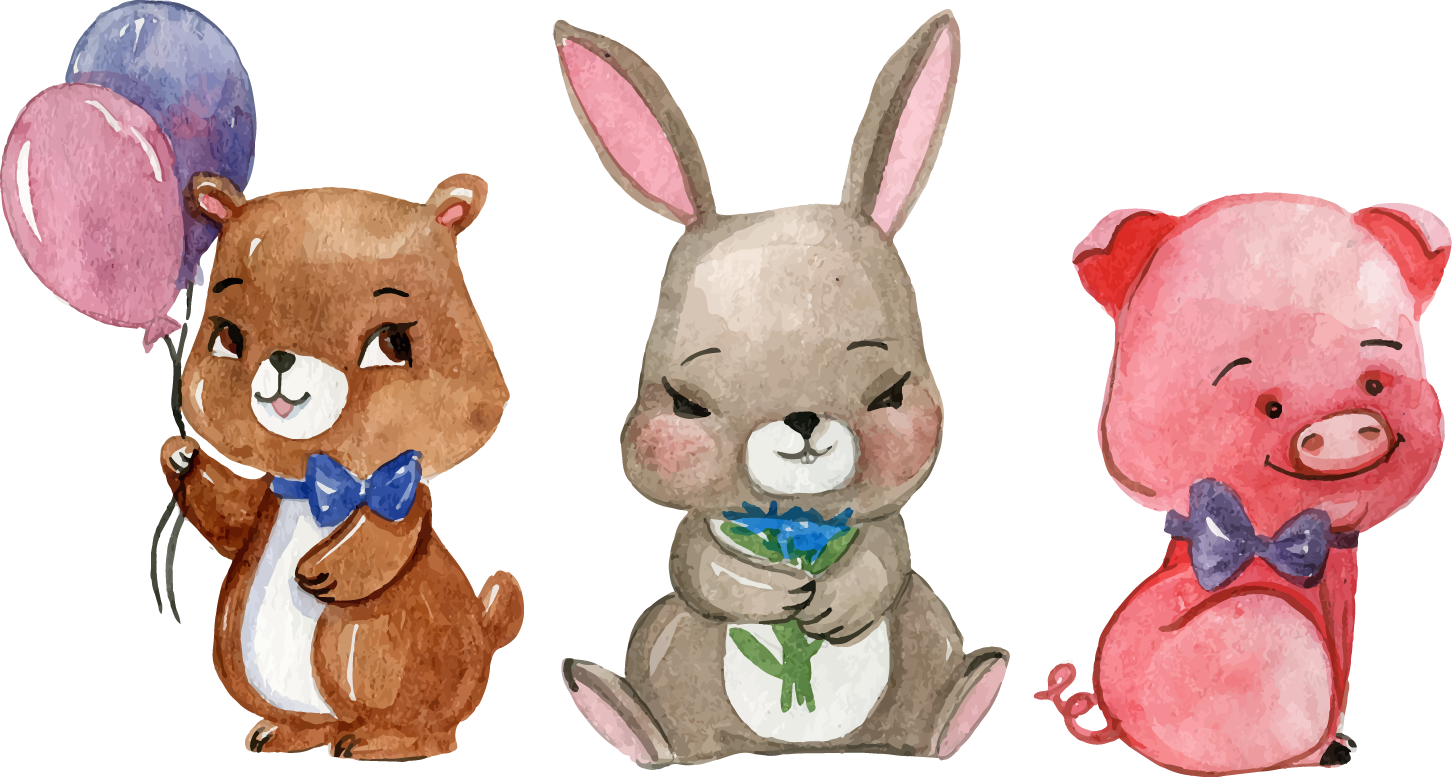